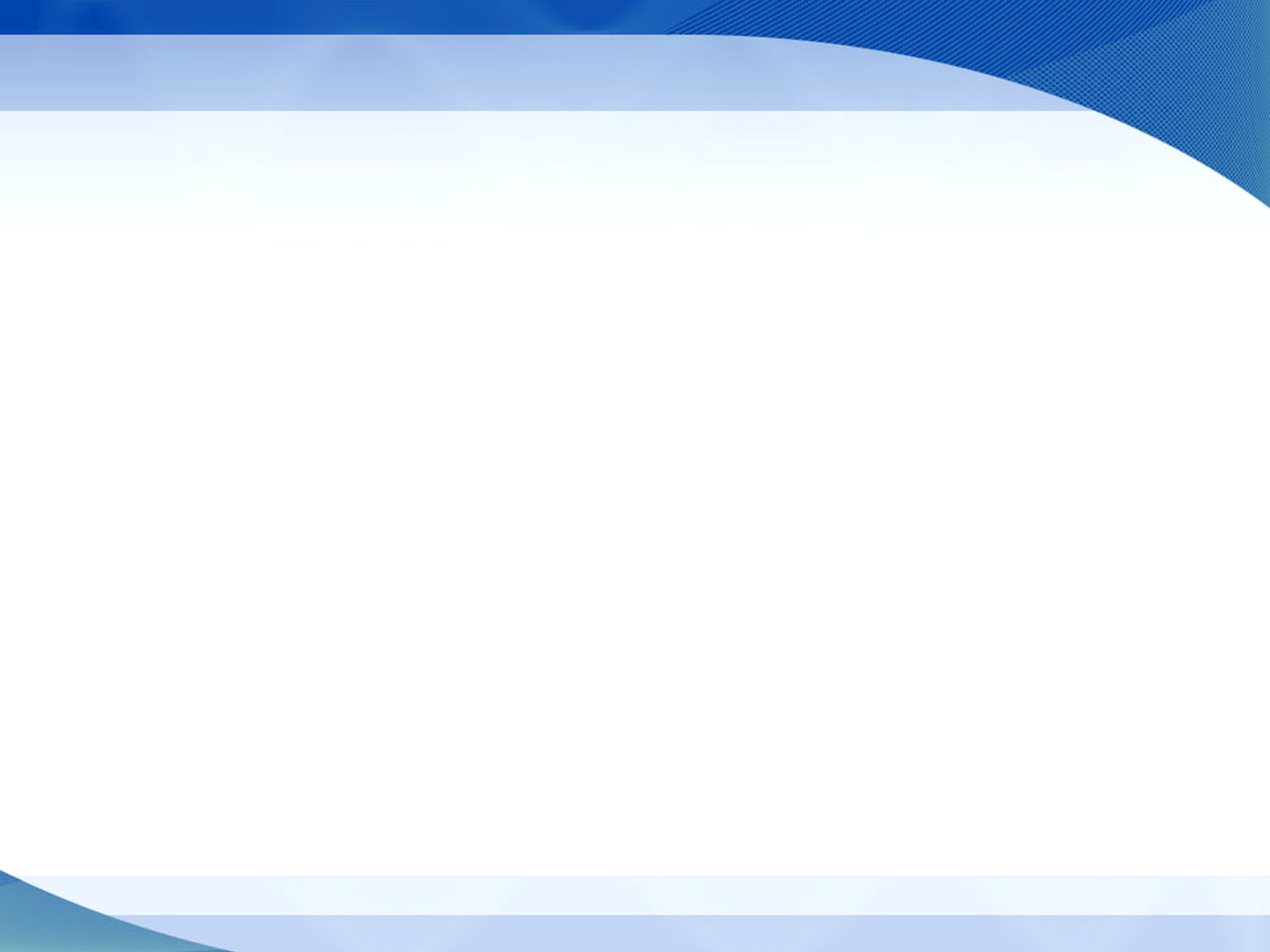 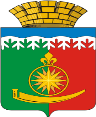 Управление  образования Администрации 
Артинского  городского  округа
Августовское педагогическое  совещание работников системы образования
«От задач к решениям – стратегические ориентиры развития системы образования
Артинского городского округа»
докладчик: Спешилова Елена Александровна, 
начальник Управления образования 
Администрации Артинского
 городского округа
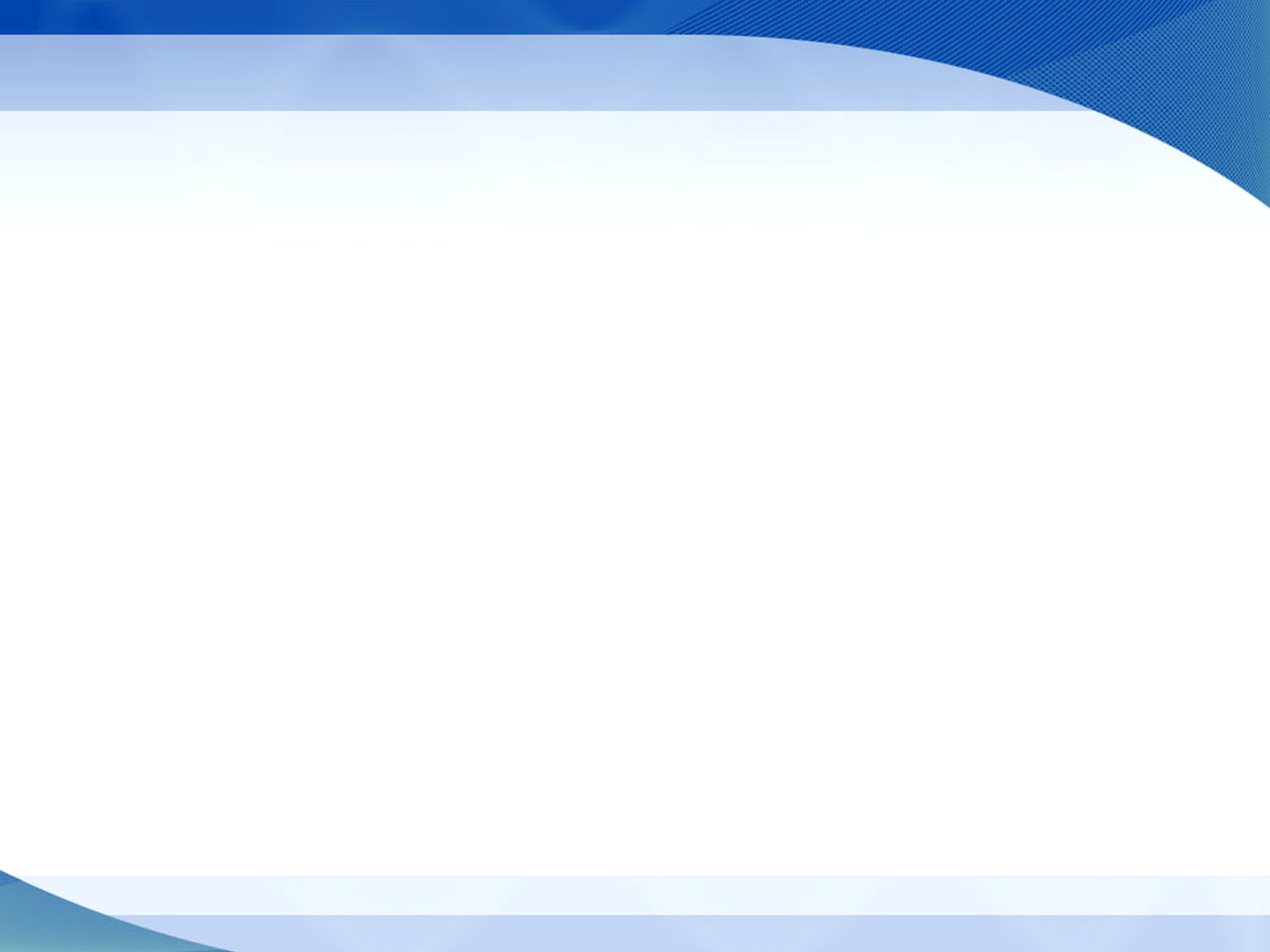 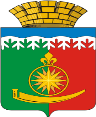 Управление  образования Администрации 
Артинского  городского  округа
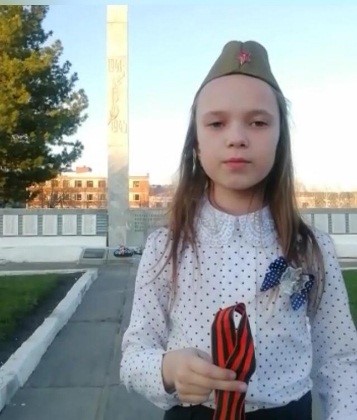 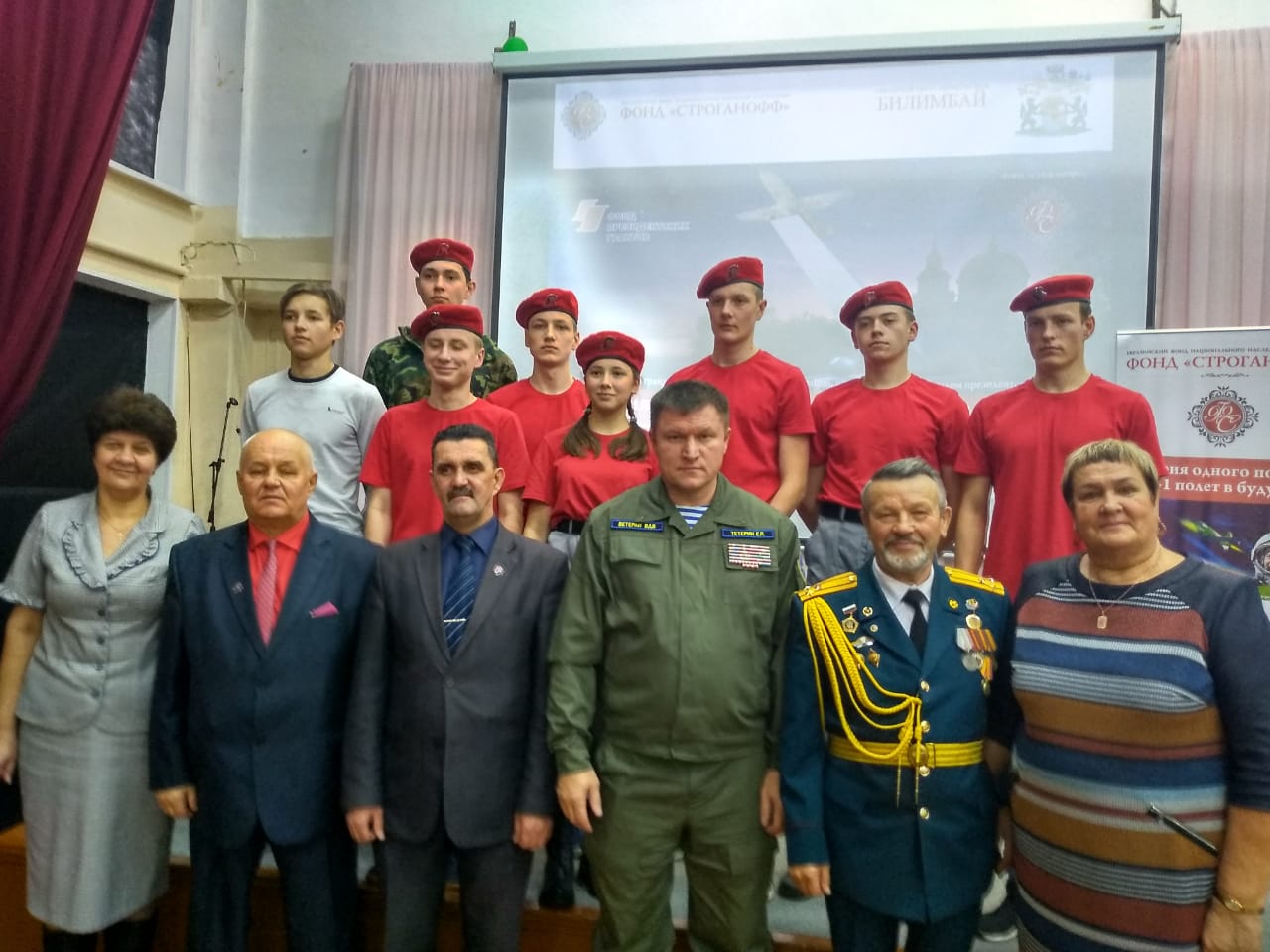 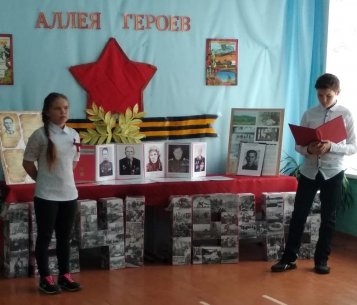 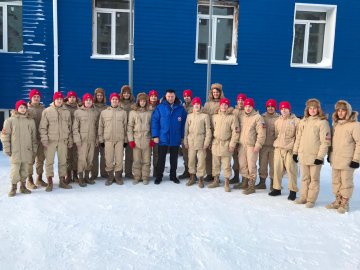 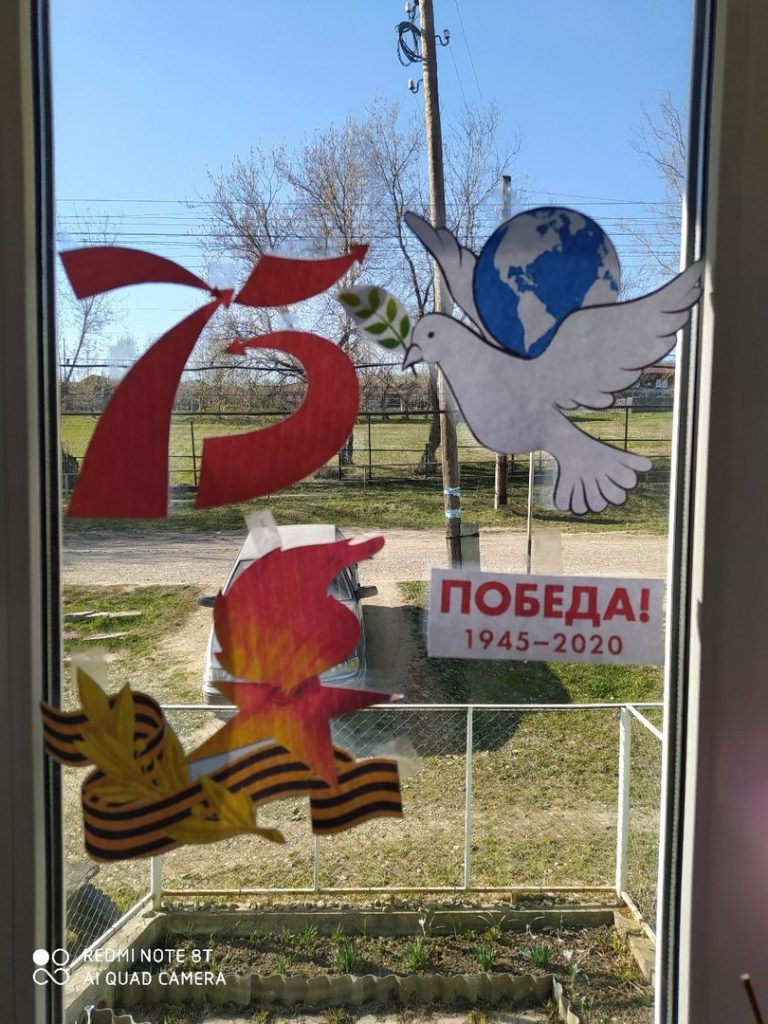 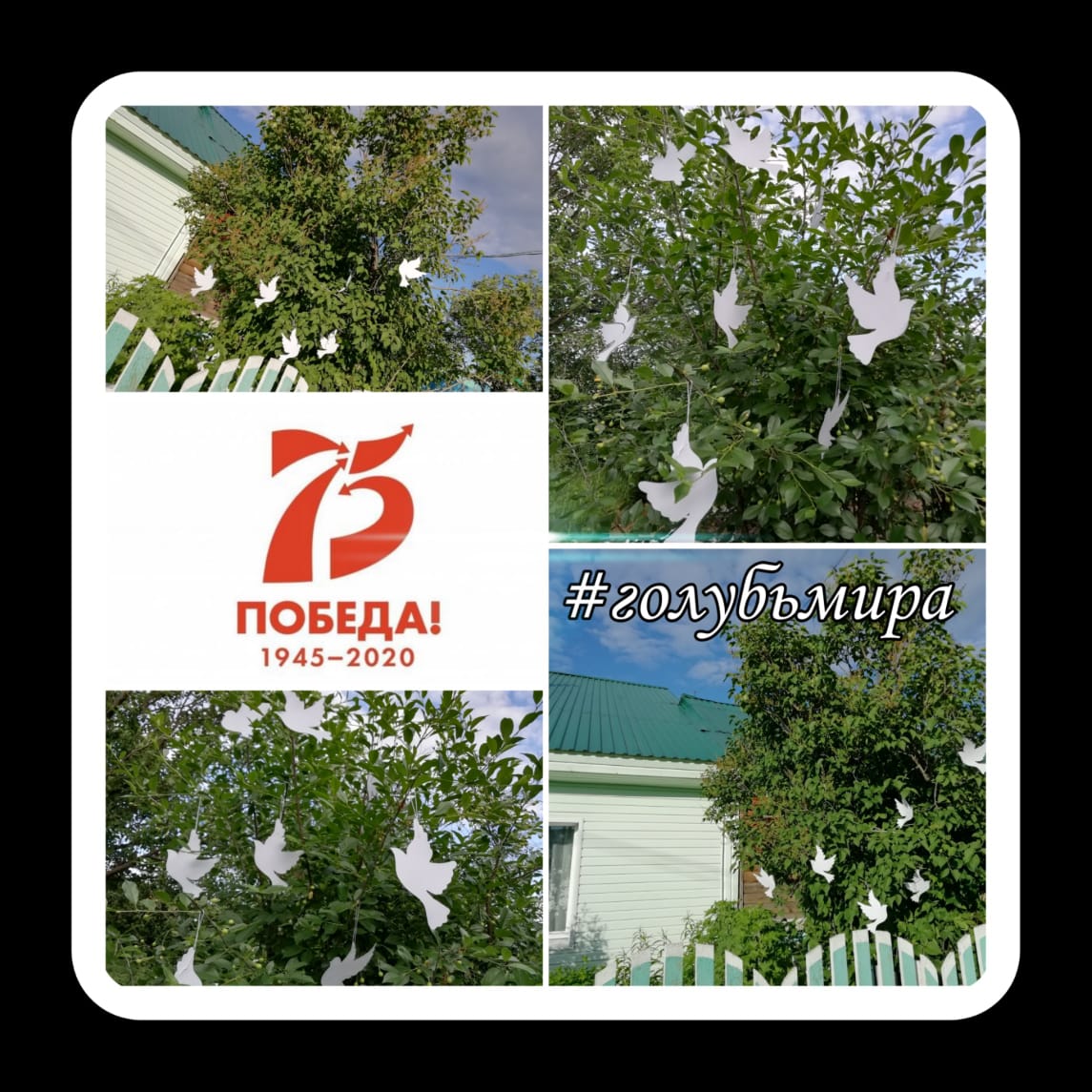 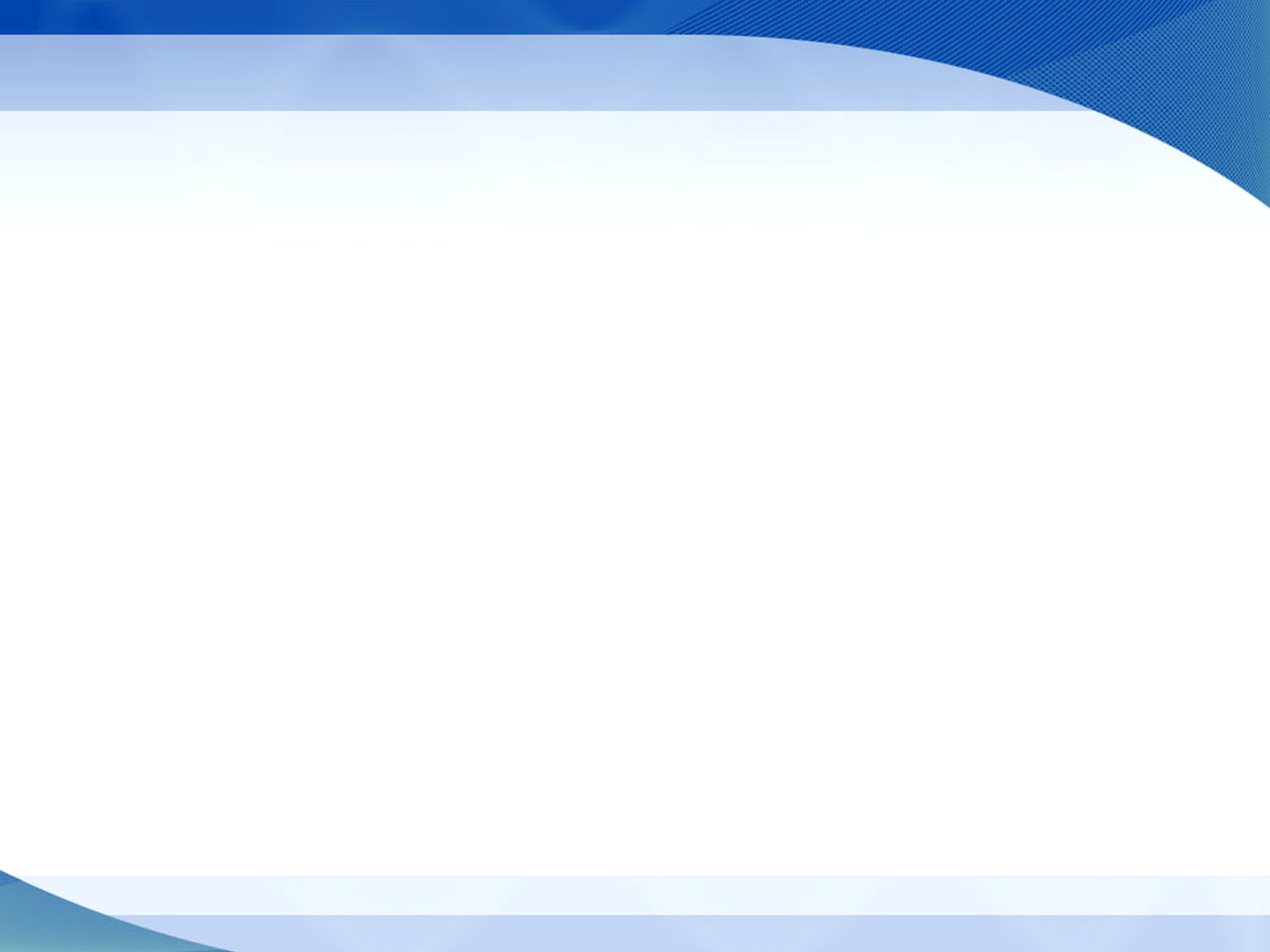 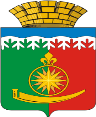 Управление  образования Администрации 
Артинского  городского  округа
Присвоение имён Героев Советского Союза и России
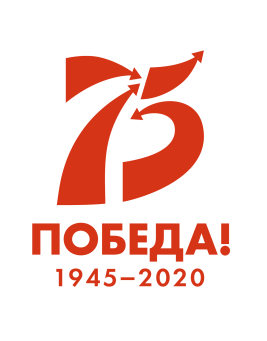 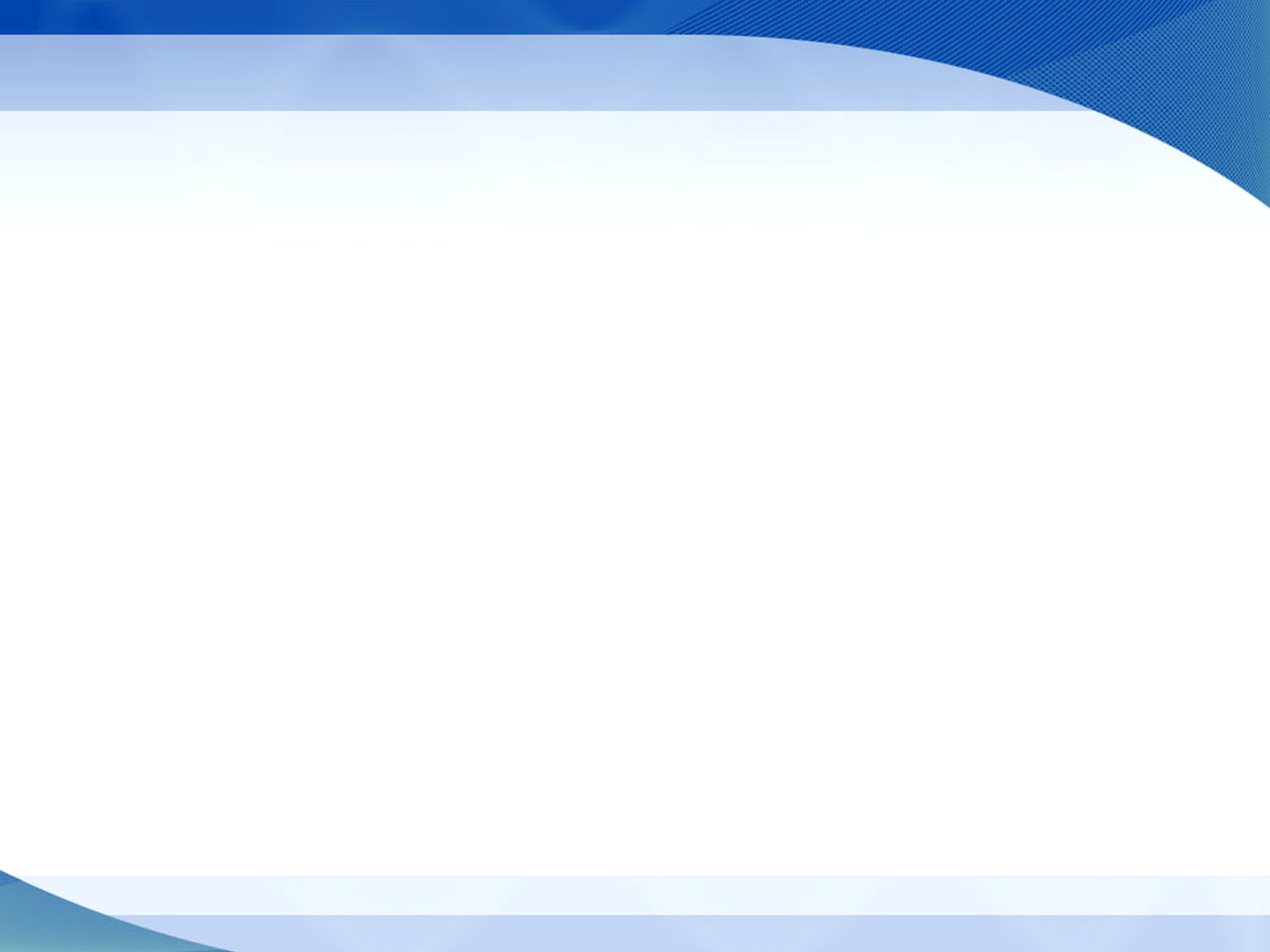 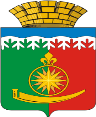 Управление  образования Администрации 
Артинского  городского  округа
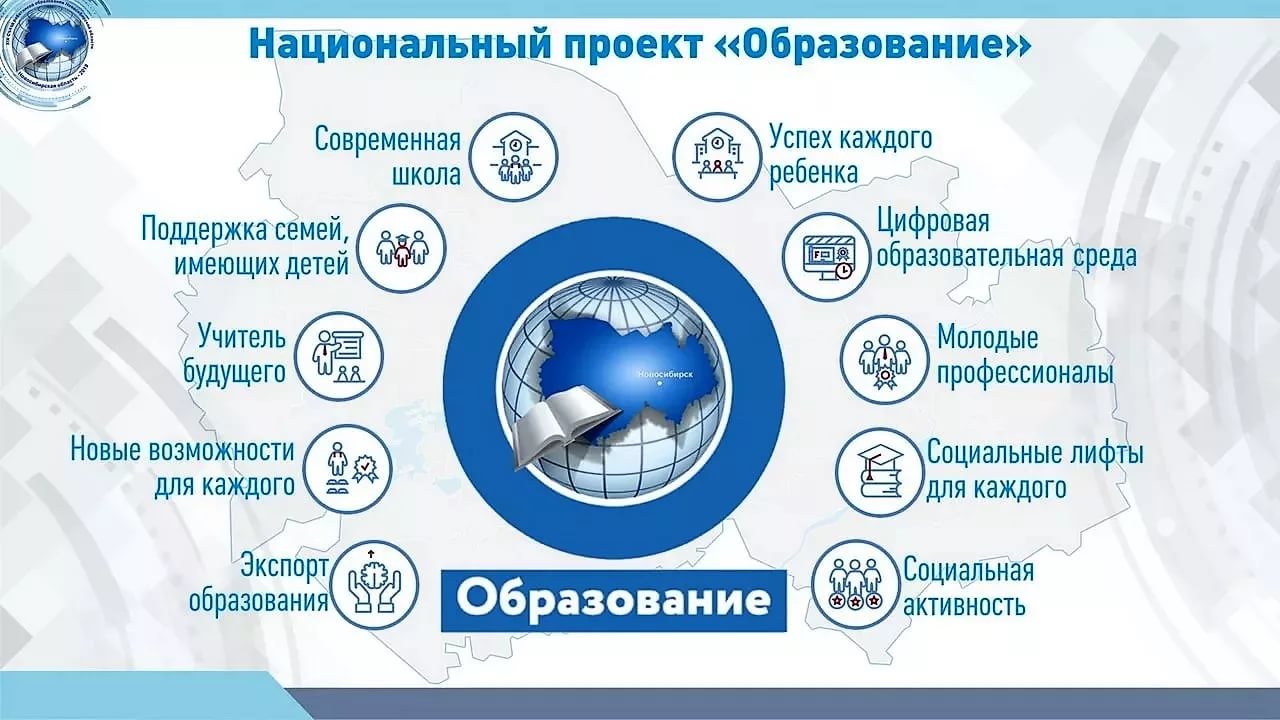 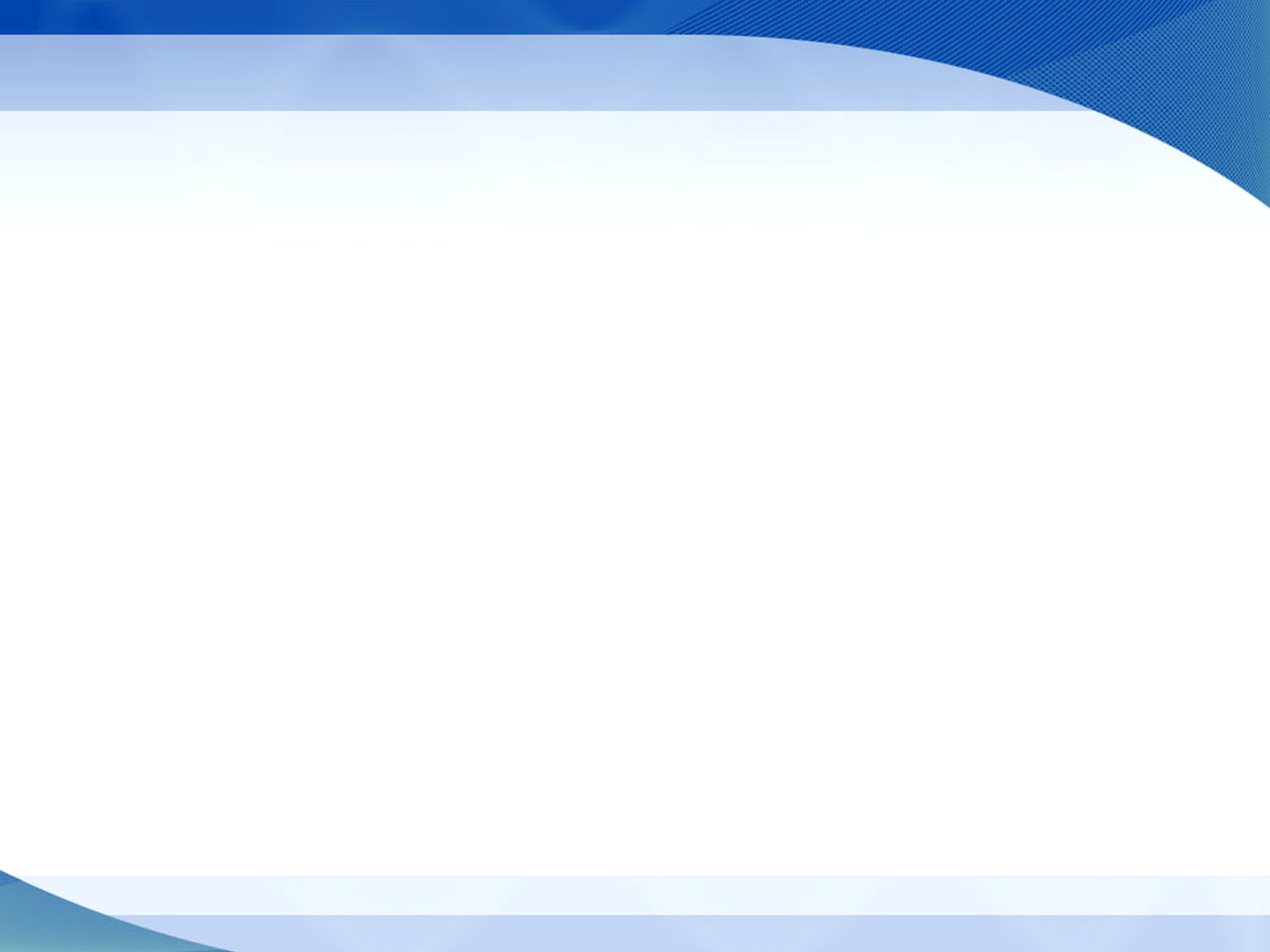 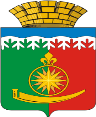 Управление  образования Администрации 
Артинского  городского  округа
Муниципальные механизмы реализации областных проектов
1
Обеспеченность местами в детских садах:
0-2 г. - 93 %
3-7 г. -100 %
Утверждена муниципальная программа «Повышение качества образования в общеобразовательных организациях, имеющих низкие образовательные результаты обучения и (или) функционирующих  в неблагоприятных социальных условиях, на территории Артинского городского округа на 2020-2023 годы»
2
3
100 % образовательных организаций внедрили систему персонифицированного финансирования
4
100 % образовательных организаций участвуют в РДШ и Юнармии
5
Участие образовательных организаций Артинского городского округа
в Федеральном проекте 2.2
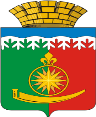 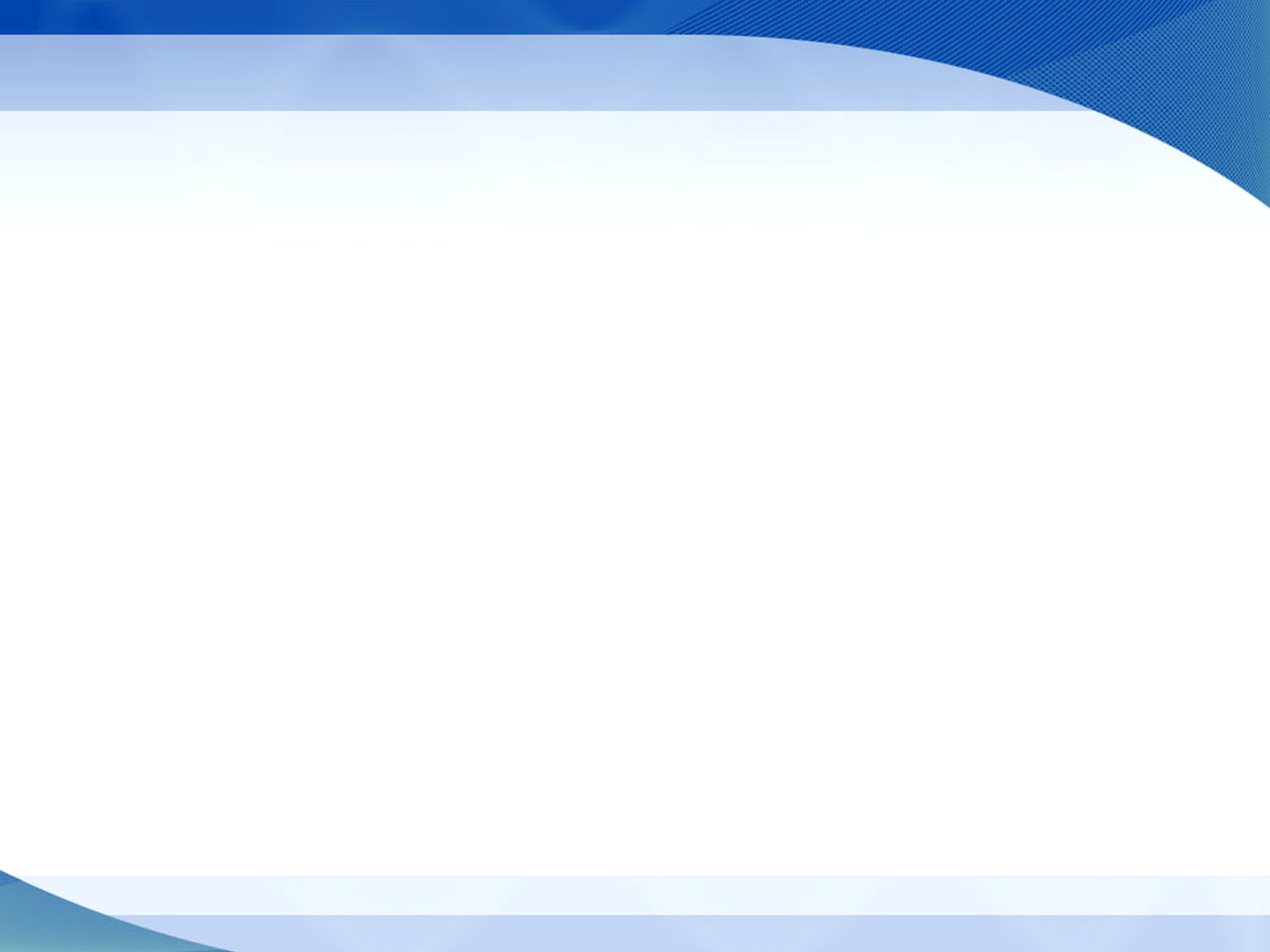 Управление  образования Администрации 
Артинского  городского  округа
Проблемы детей при дистанционном обучении
Отсутствие средств обучения (отсутствует компьютер, ноутбук, планшет
Отсутствие подключения к сети Интернет
Решение проблем дистанционного обучения
Расширение зоны покрытия сети «Интернет»
Приобретение спутникового оборудования
Использование школьного оборудования, в том числе сим-карт с Интернетом
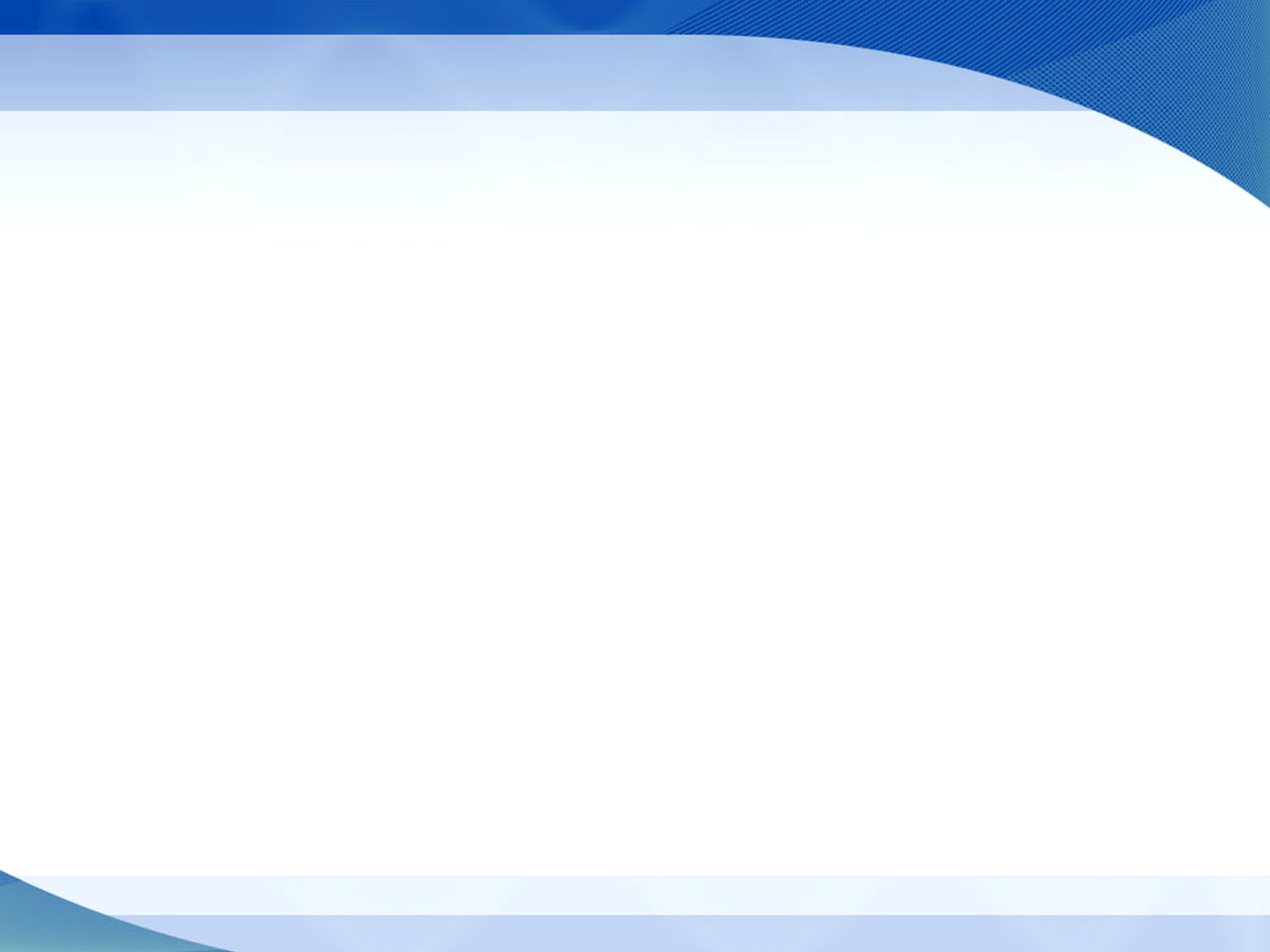 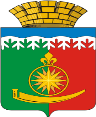 Управление  образования Администрации 
Артинского  городского  округа
Образовательные платформы, используемые в образовательном процессе в рамках дистанционного обучения
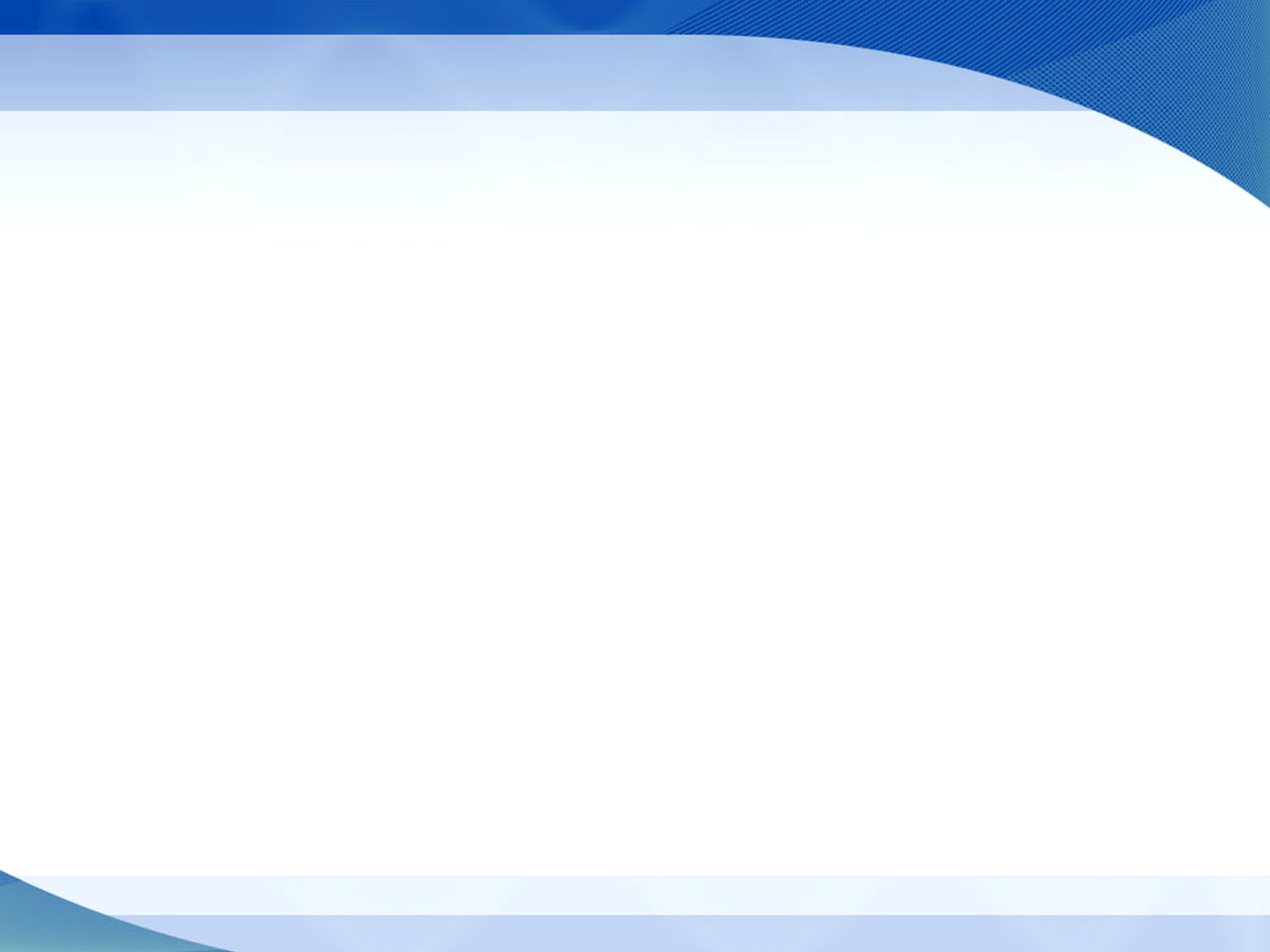 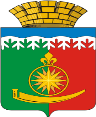 Управление  образования Администрации 
Артинского  городского  округа
Проблемы педагогов при дистанционном обучении
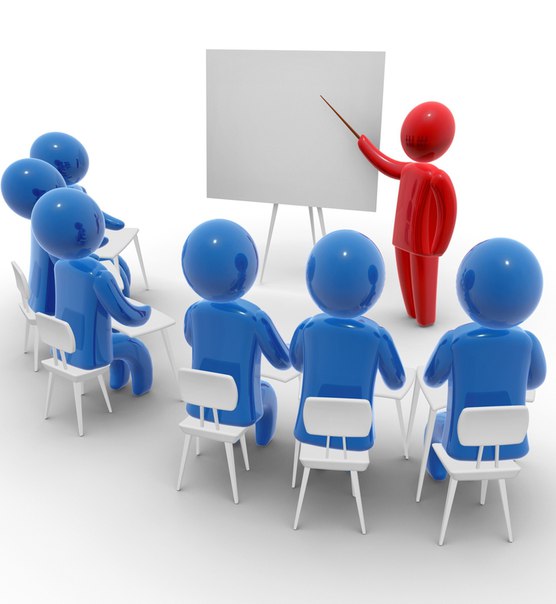 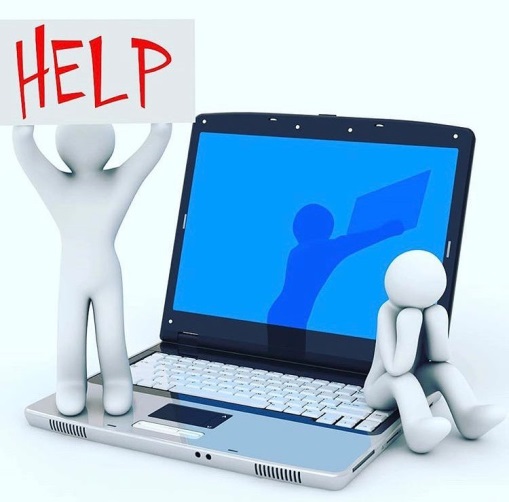 у 40% педагогов  мало опыта и наработок по организации дистанционного обучения
5% педагогов не владеют ИКТ-технологиями
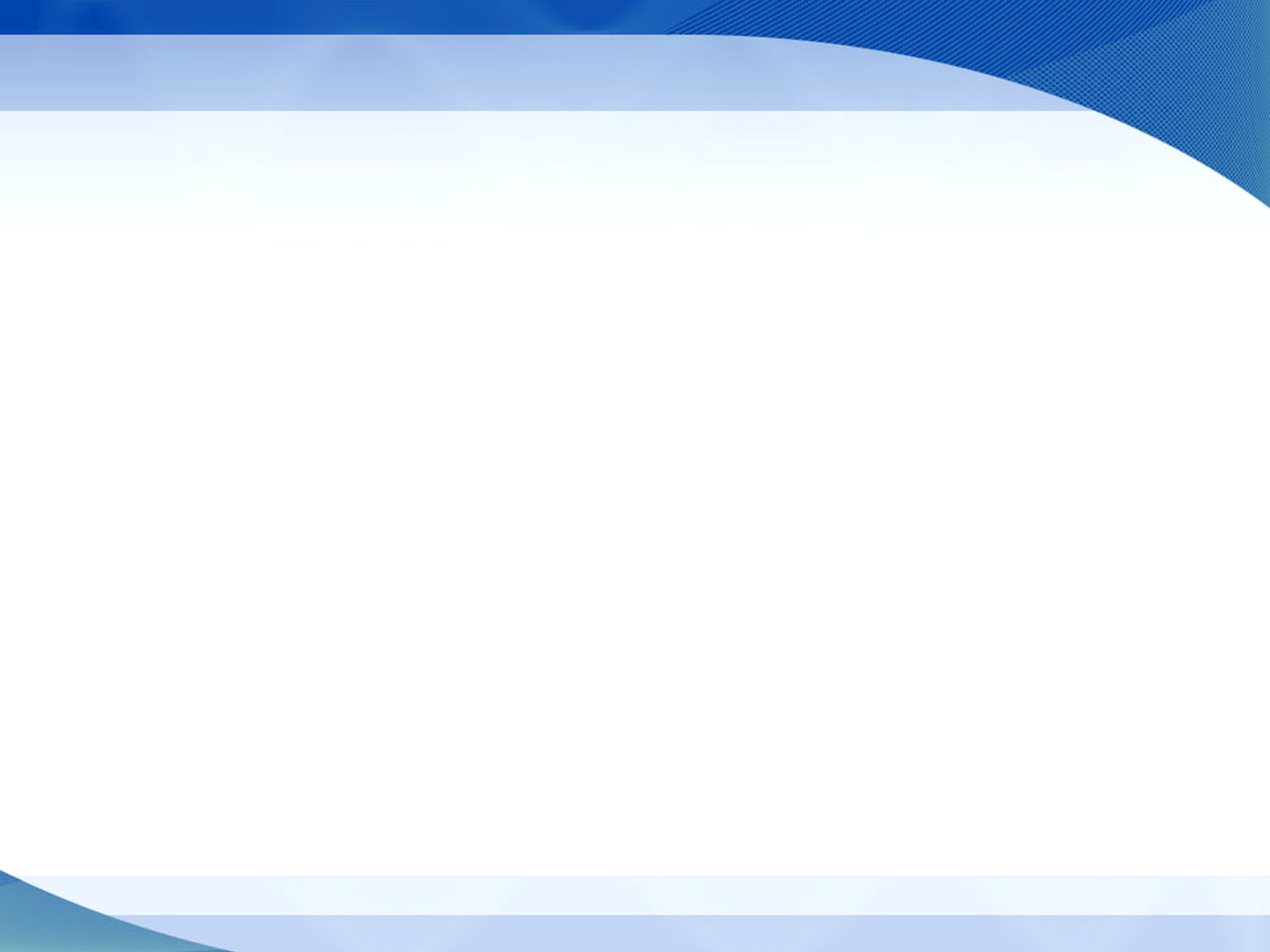 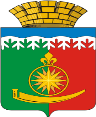 Управление  образования Администрации 
Артинского  городского  округа
План подключения общеобразовательных организаций
к высокоскоростной  сети «Интернет»
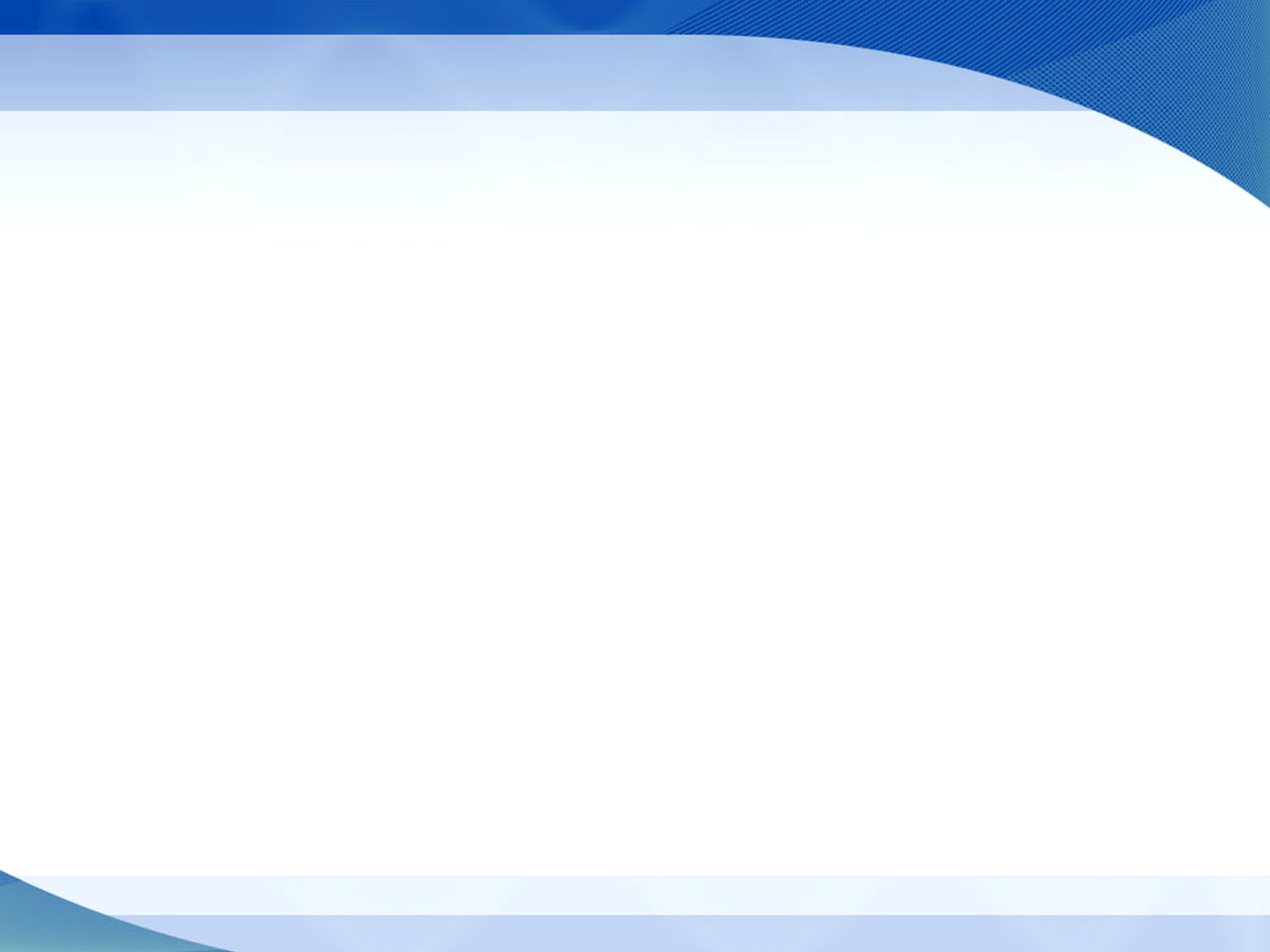 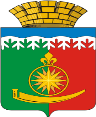 Управление  образования Администрации 
Артинского  городского  округа
Муниципальная модель по обеспечению  и развитию семейного воспитания и родительского просвещения  в Артинском городском округе
Муниципальный совет по родительскому просвещению  
в Артинском городском округе
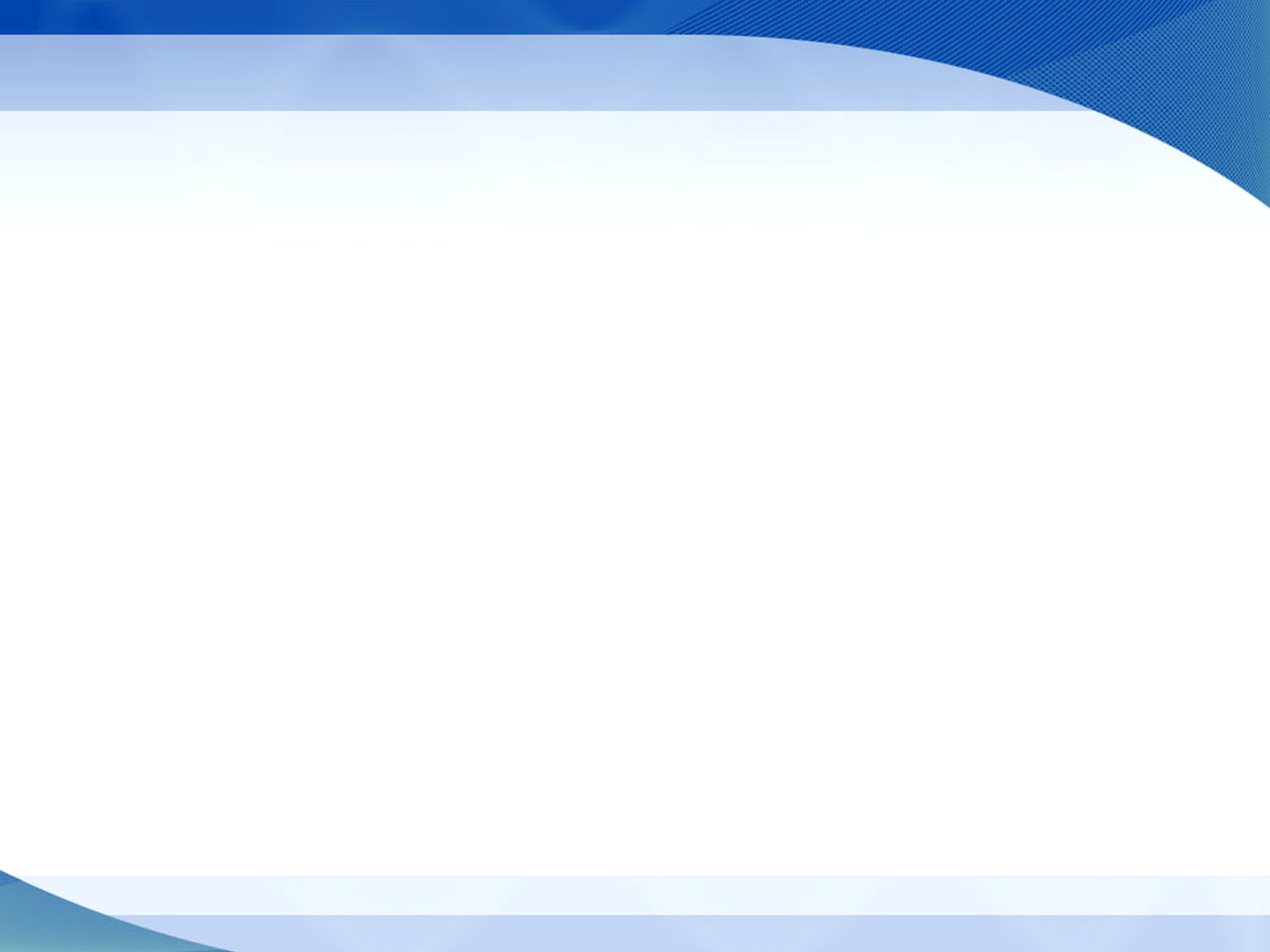 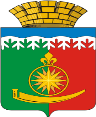 Управление  образования Администрации 
Артинского  городского  округа
Федеральный закон от 31.07.2020 N 304-ФЗ "О внесении изменений в Федеральный закон "Об образовании в Российской Федерации" по вопросам воспитания обучающихся"
Ключевые изменения
определить воспитание как «деятельность, направленную на развитие личности, создание условий для самоопределения и социализации обучающихся на основе социокультурных, духовно-нравственных ценностей и принятых в российском обществе правил и норм поведения»
формирование у обучающихся чувства патриотизма и гражданственности, уважения к памяти защитников Отечества… к закону и правопорядку, человеку труда и старшему поколению, взаимного уважения, бережного отношения к культурному наследию и традициям многонационального народа РФ, к природе…"
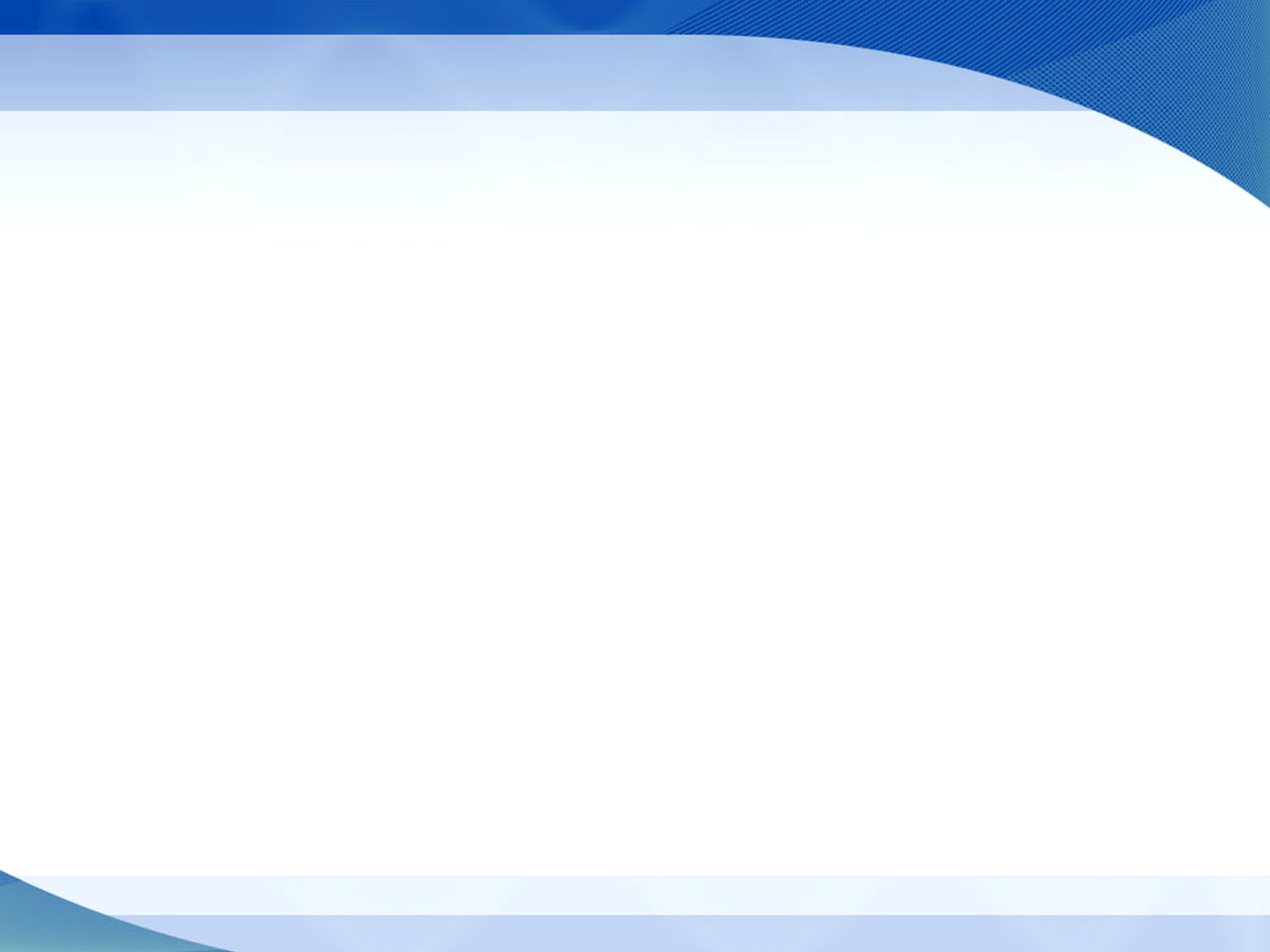 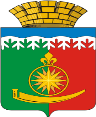 Управление  образования Администрации 
Артинского  городского  округа
Стратегические линии от унифицированного к индивидуализированному образованию
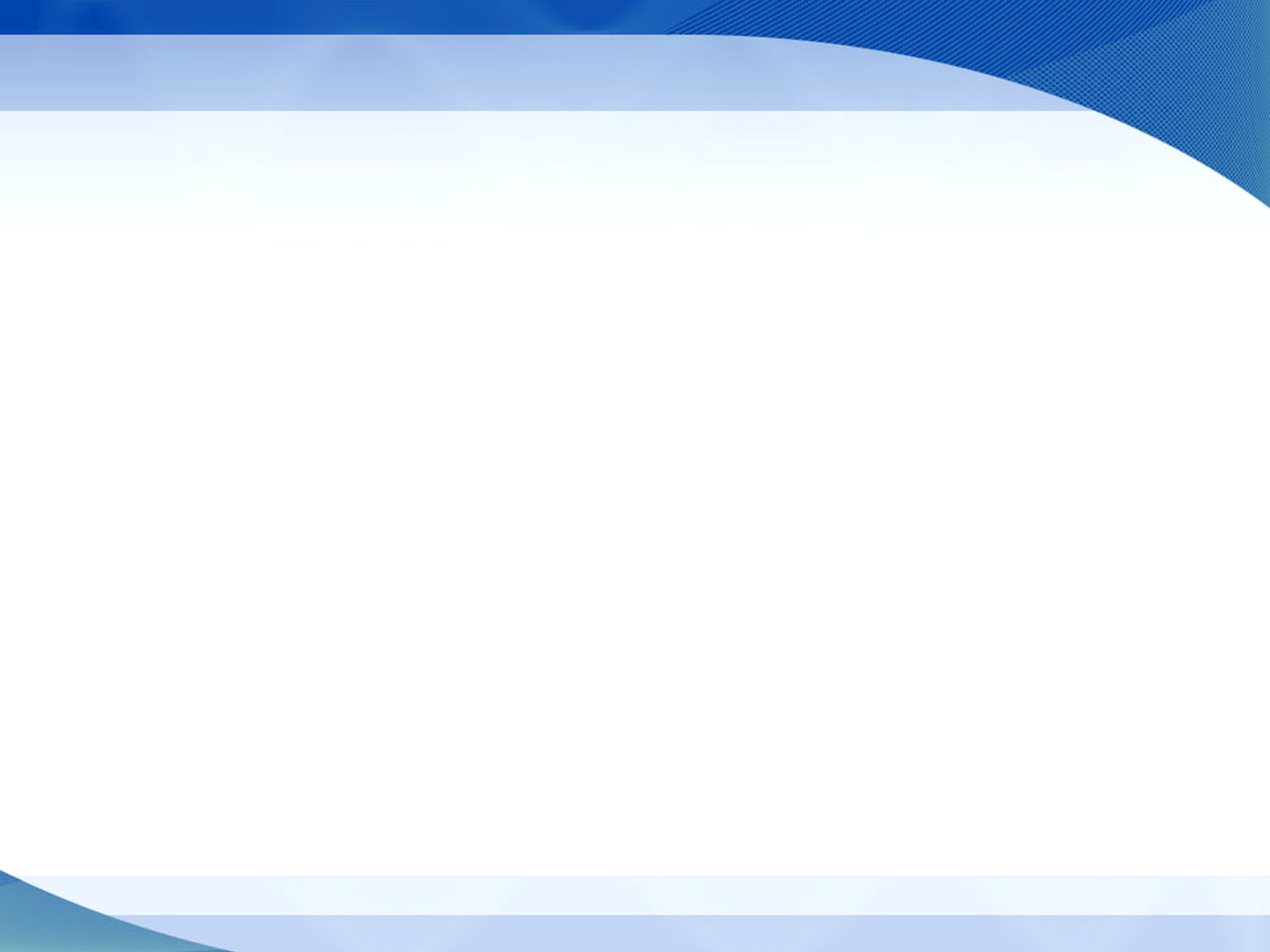 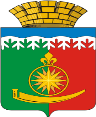 Управление  образования Администрации 
Артинского  городского  округа
Муниципальный методический месячник-2020
«Комплексное использование современных подходов к организации учебно-воспитательного процесса с целью повышения качества образования»
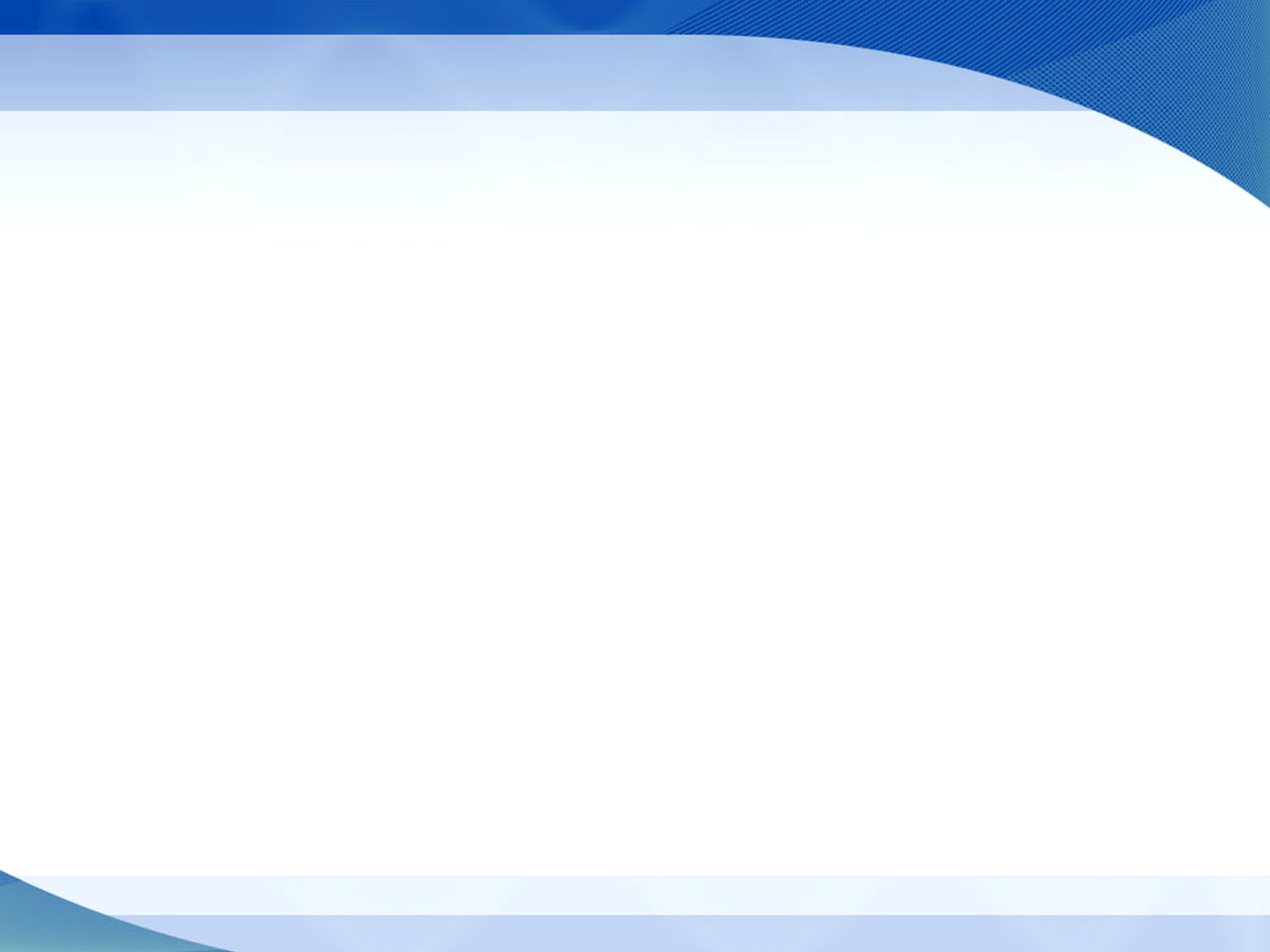 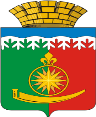 Управление  образования Администрации 
Артинского  городского  округа
Муниципальный методический месячник-2020
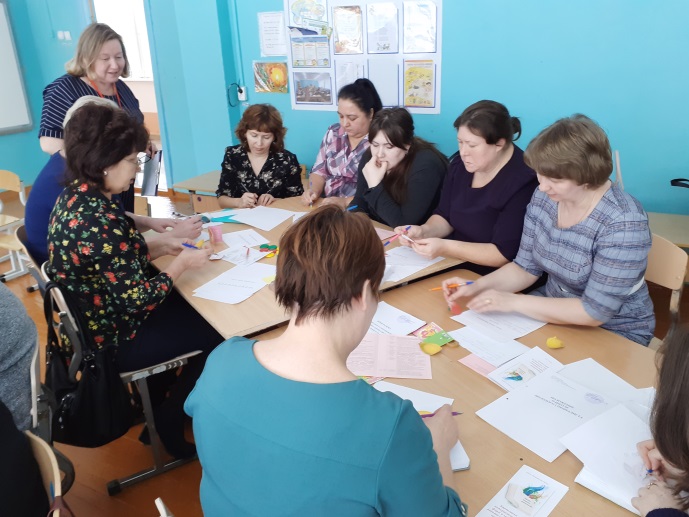 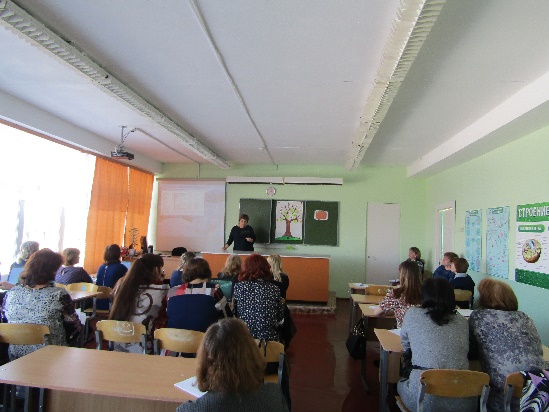 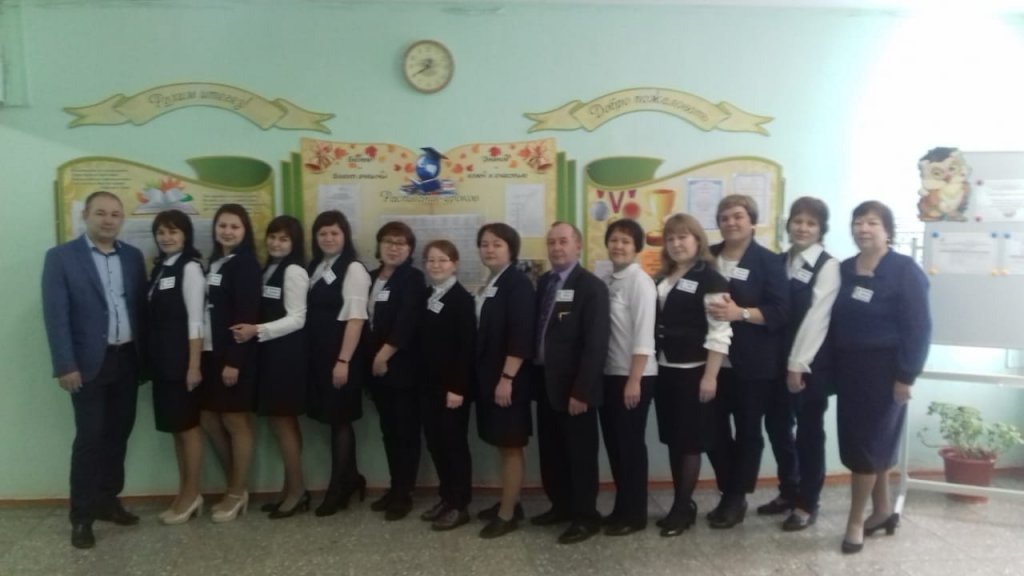 90
80%
55%
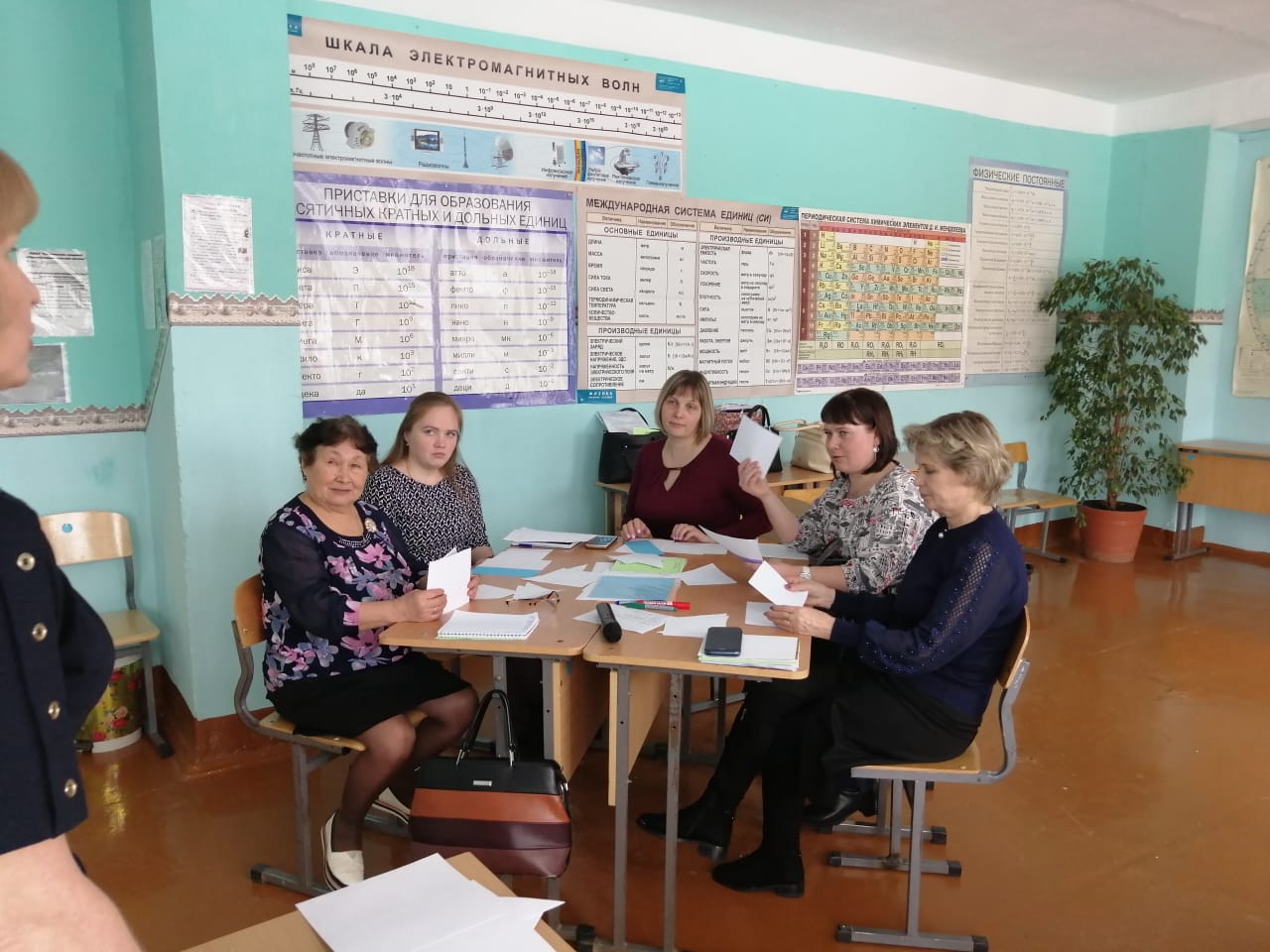 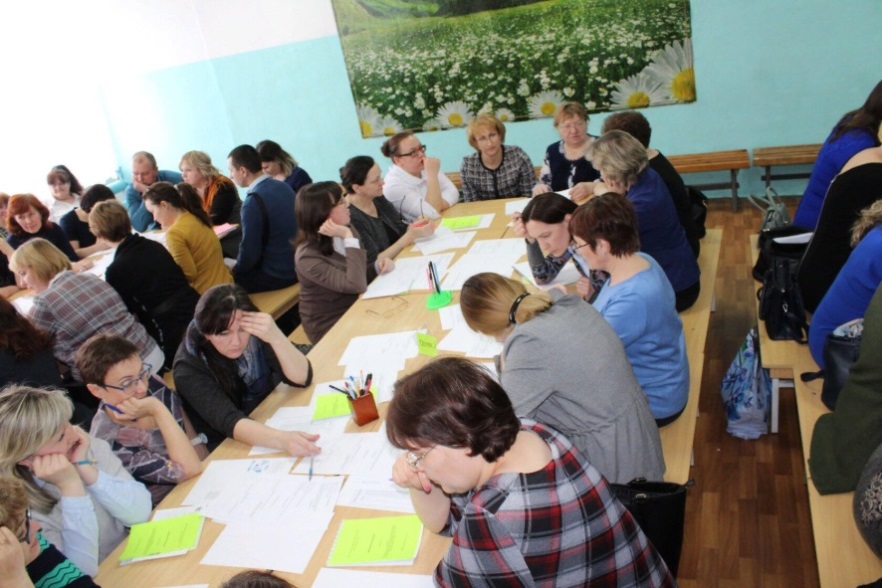 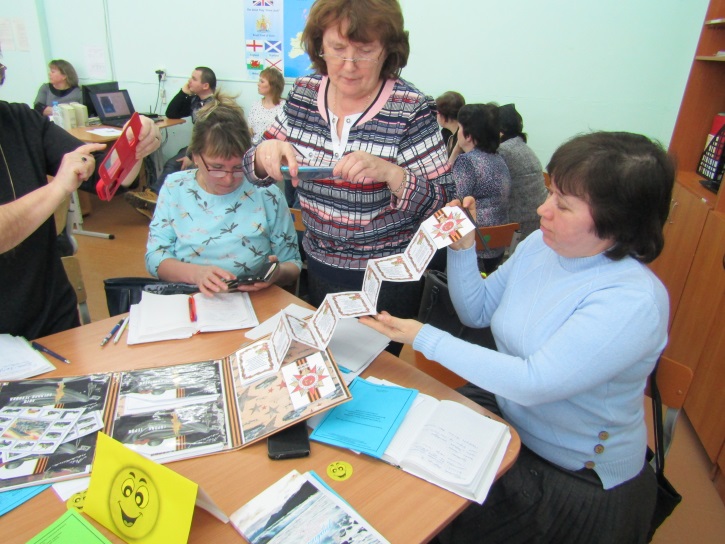 30%
D. Description of  the contents
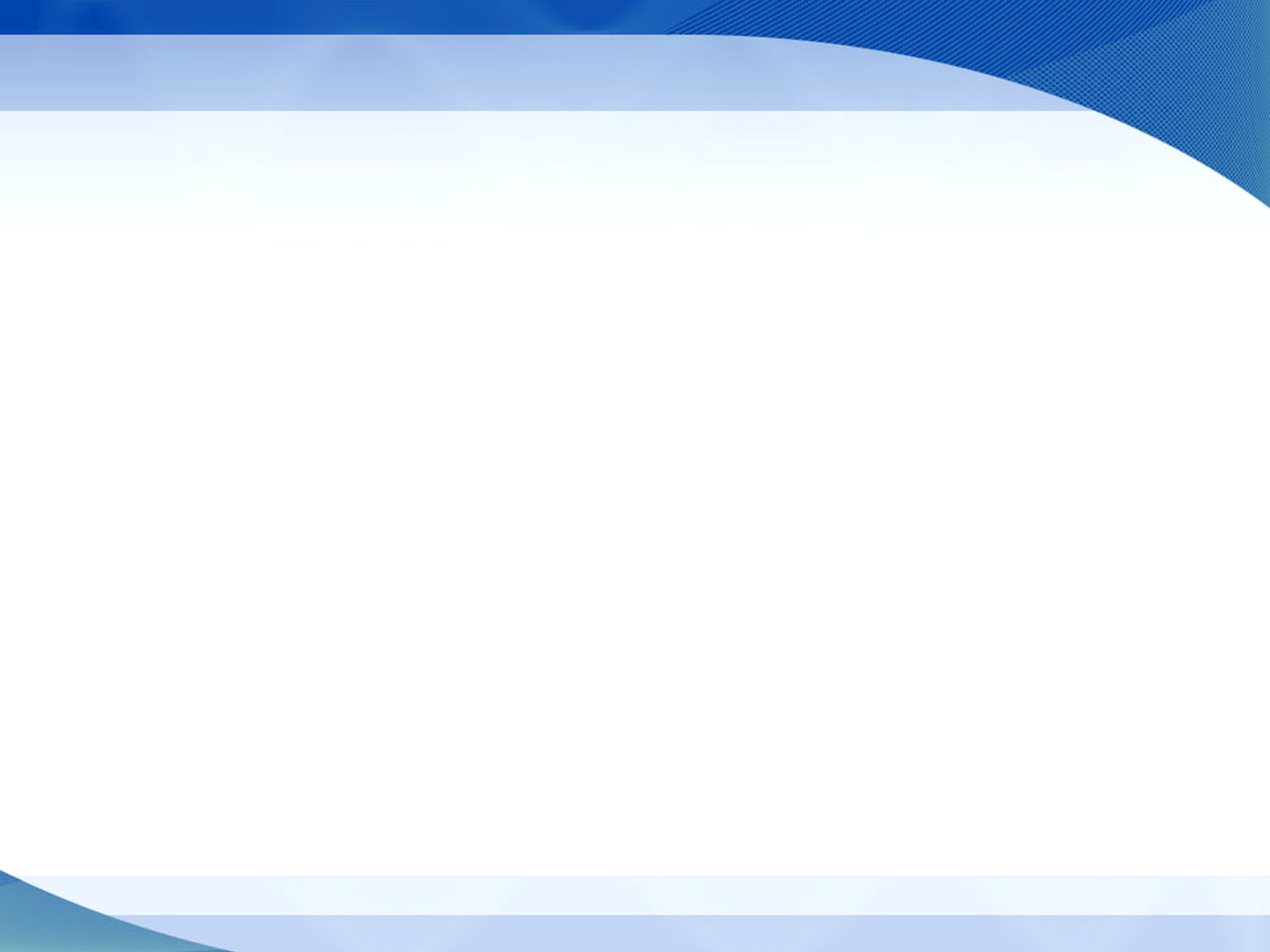 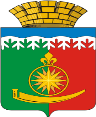 Управление  образования Администрации 
Артинского  городского  округа
Стратегическая линия - обеспечение современной инфраструктуры образовательного процесса
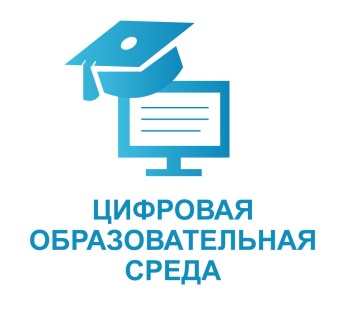 90
80%
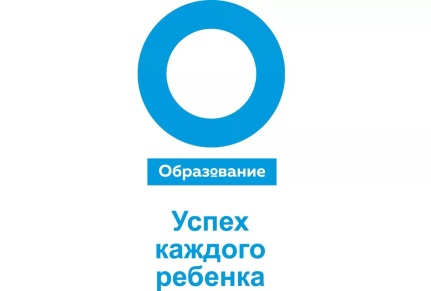 55%
30%
Переход на новые профессиональные стандарты и аттестационные процессы
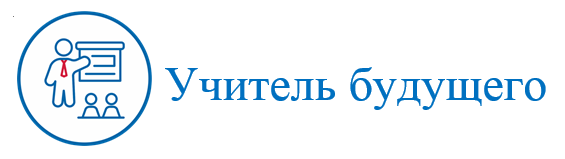 D. Description of  the contents
Изменение инфраструктуры образовательных организаций
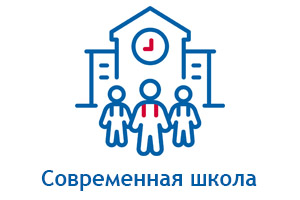 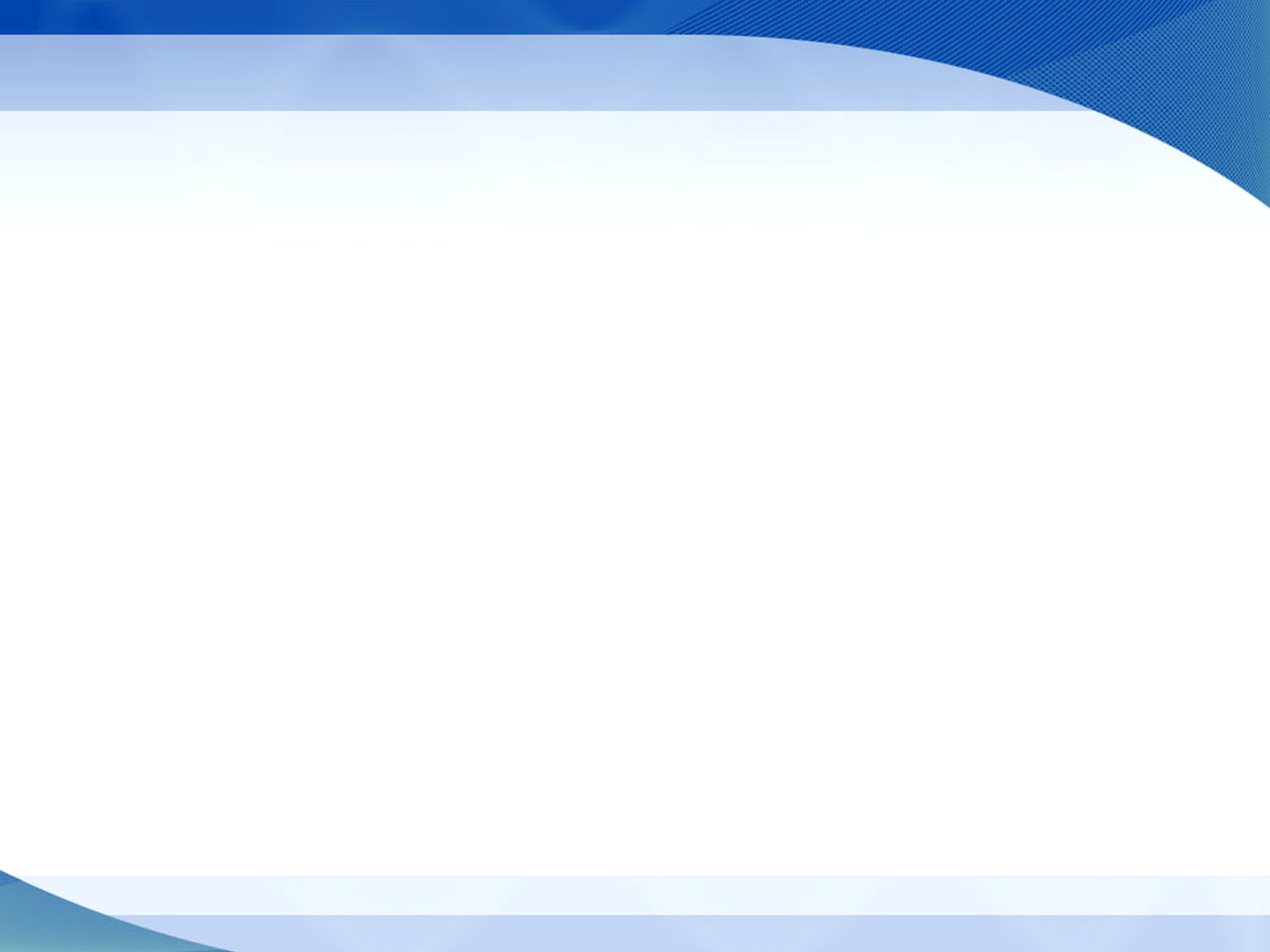 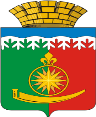 Управление  образования Администрации 
Артинского  городского  округа
Артинская СОШ №6
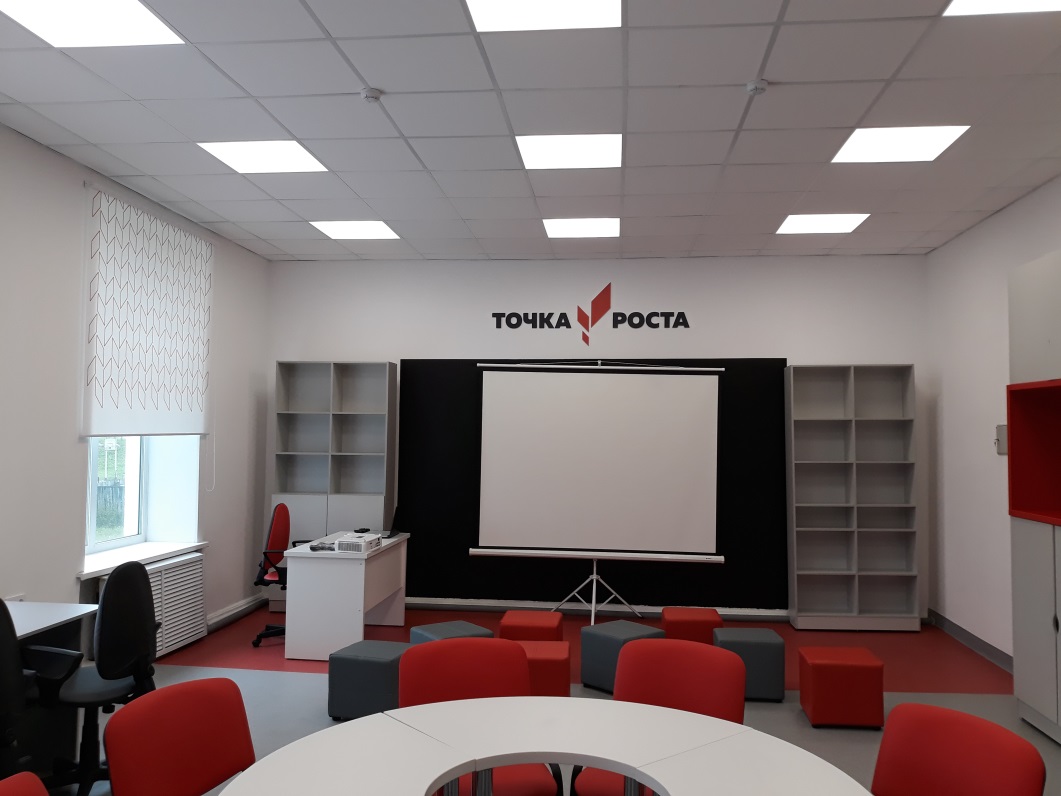 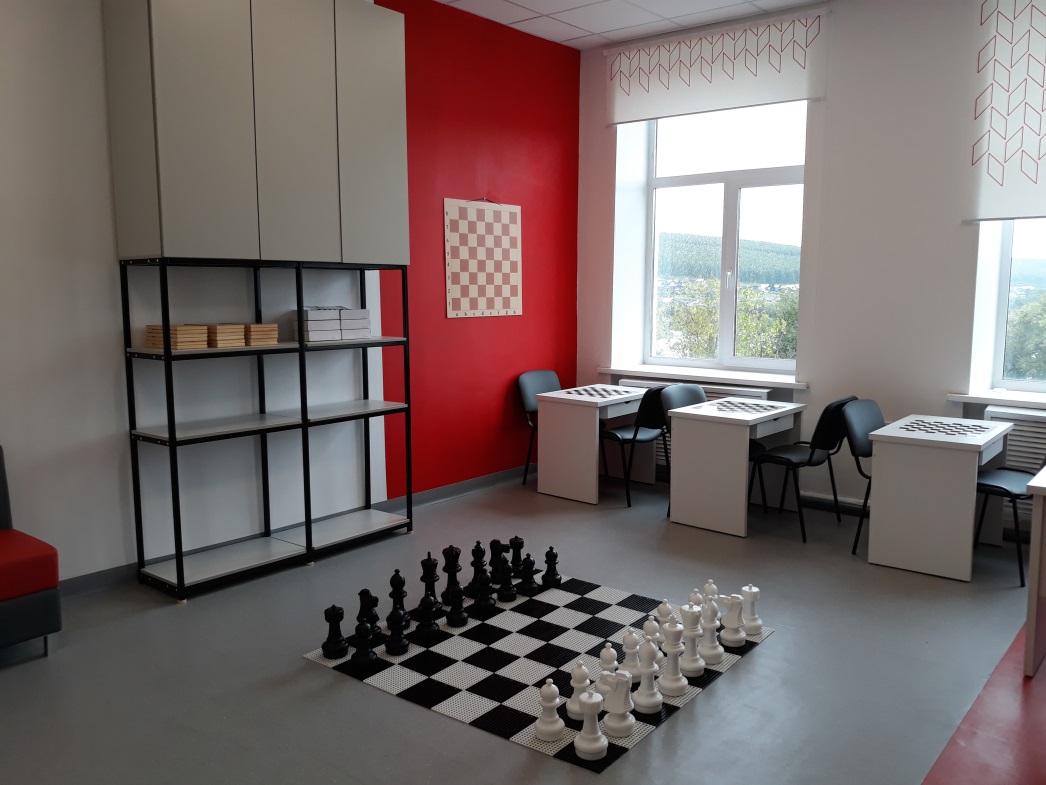 90
80%
55%
30%
Артинская СОШ №1
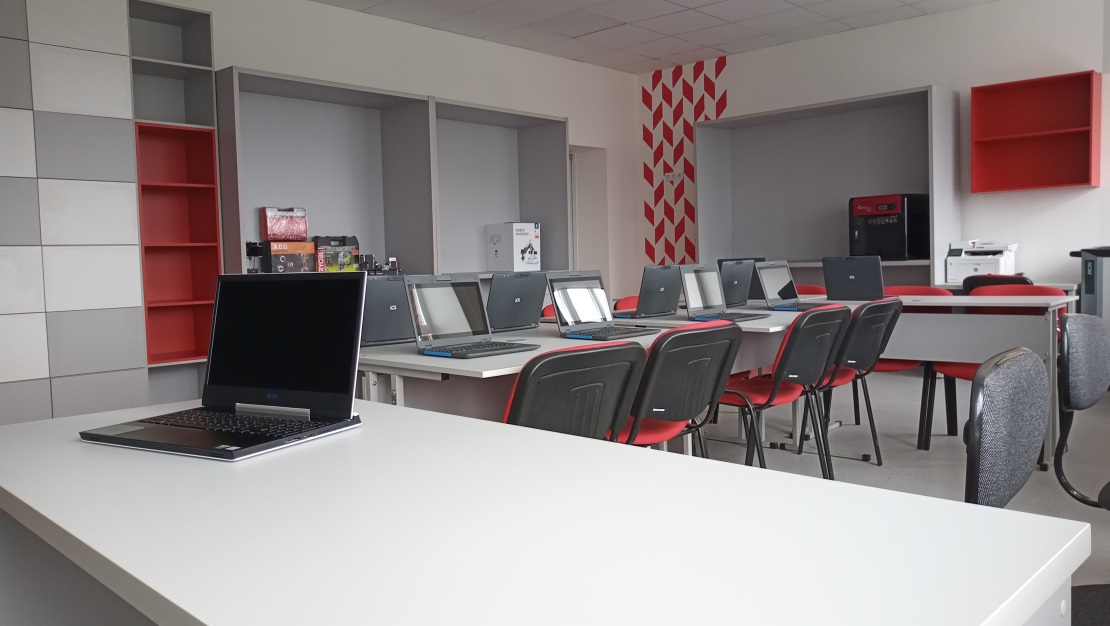 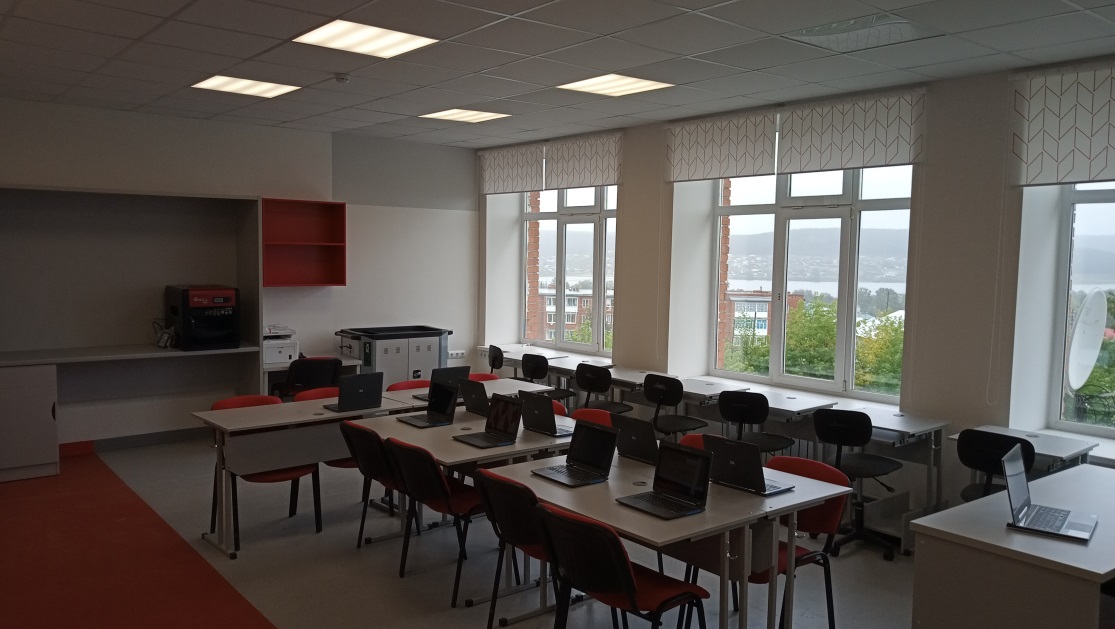 D. Description of  the contents
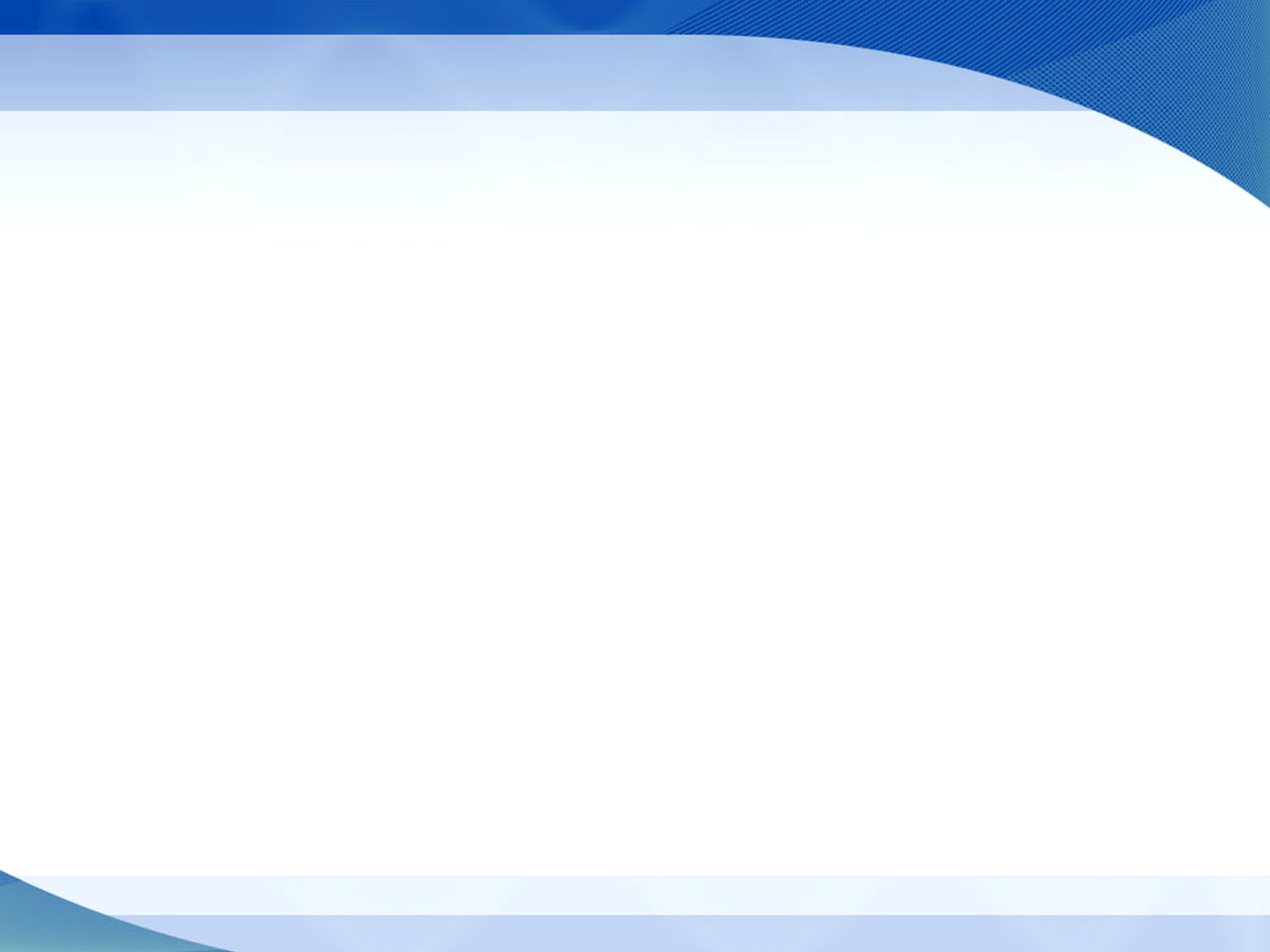 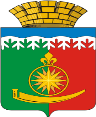 Управление  образования Администрации 
Артинского  городского  округа
Консультативные пункты в дошкольных  образовательных организациях
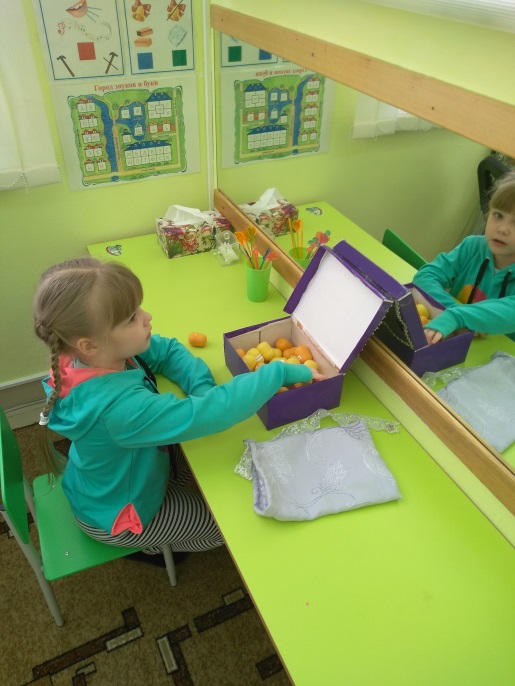 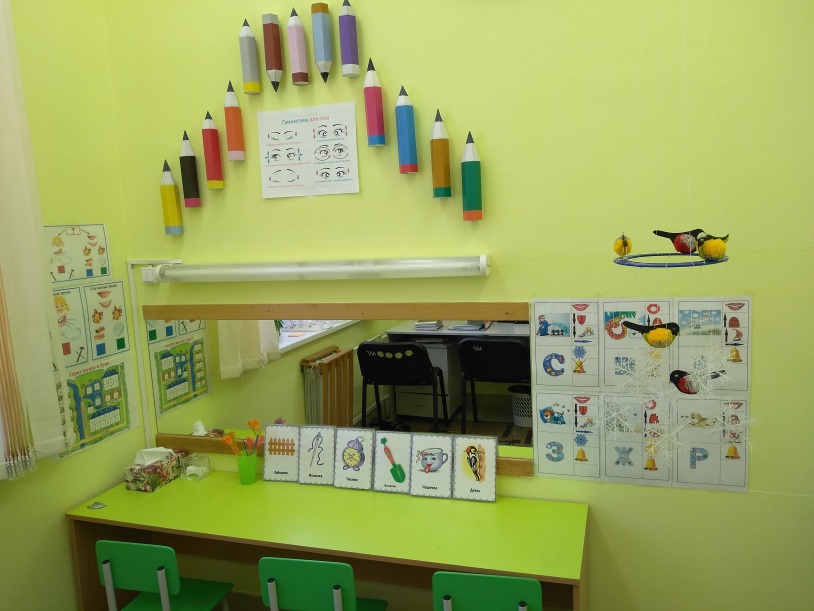 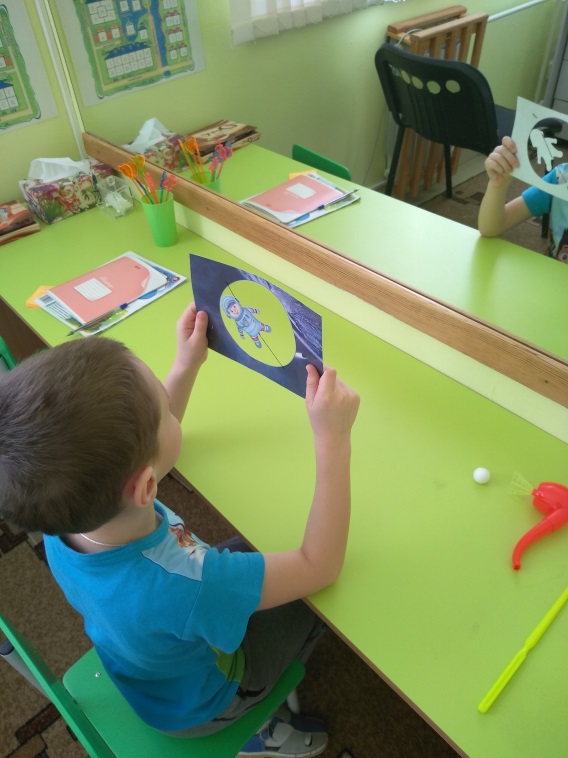 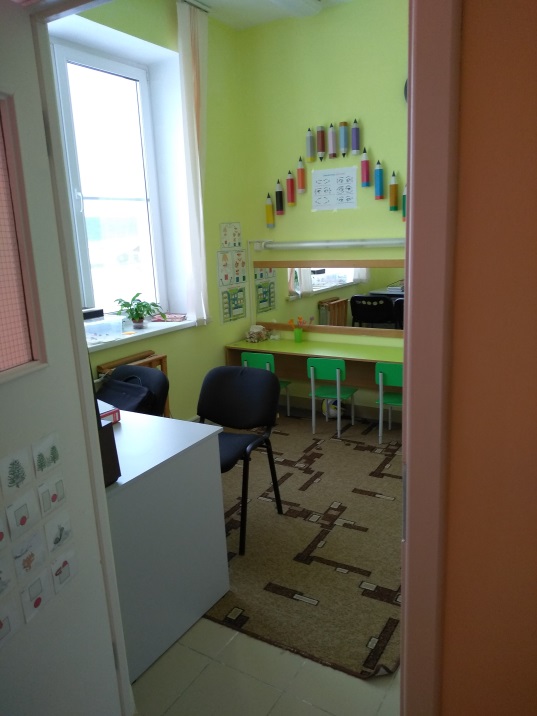 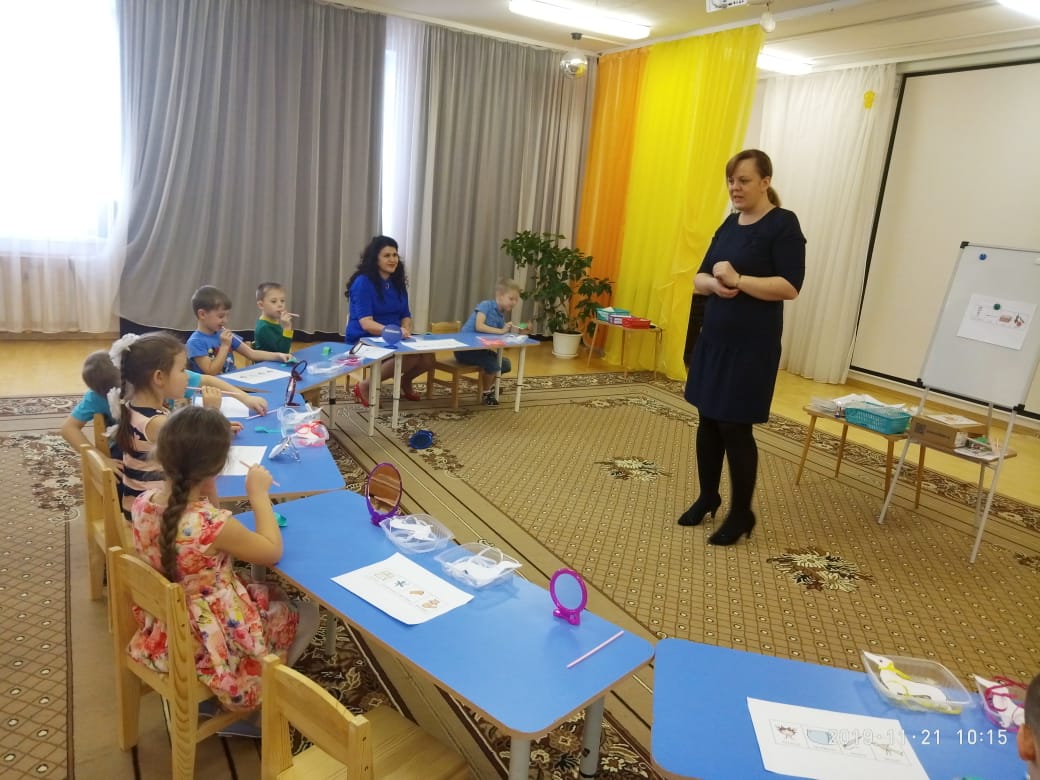 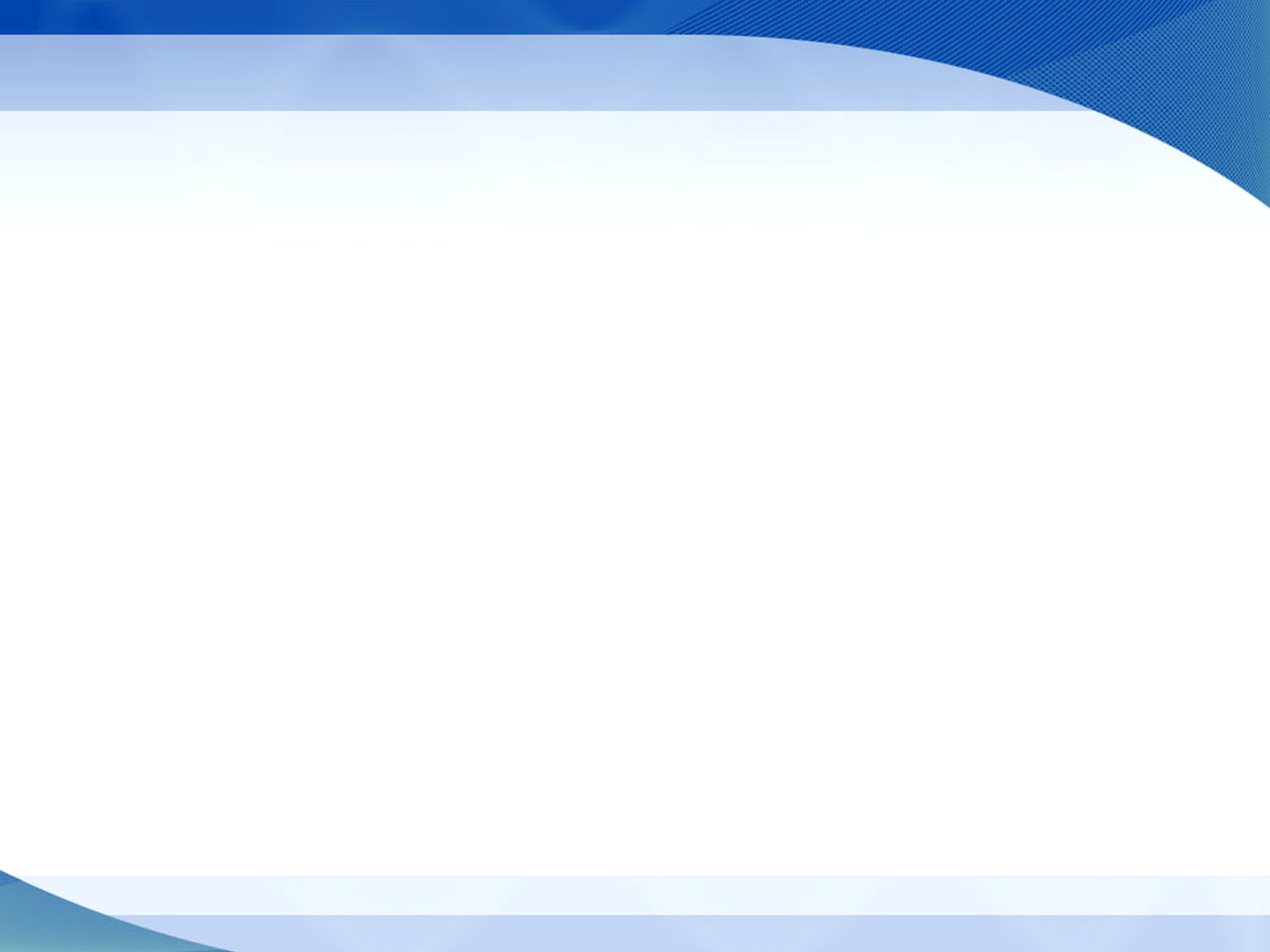 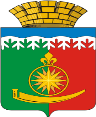 Управление  образования Администрации 
Артинского  городского  округа
Муниципальная система оценки качества образования
Муниципальная программа «Повышение качества образования в общеобразовательных организациях, имеющих низкие образовательные результаты обучения и (или) функционирующих в неблагоприятных социальных условиях на территории Артинского городского округа на 2020- 2023 годы, утверждена Приказом  Управления образования ААГО № 156-од от 16.06.2020 г.
90
80%
55%
Основные  направления программы
30%
1. Разработка и внедрение муниципальной модели поддержки школ с низкими результатами обучения и школ, функционирующих в неблагоприятных социальных условиях.2. Проведение идентификации школ, функционирующих в неблагоприятных социальных условиях по критериям и показателям.3. Разработка и внедрение механизмов финансовой, кадровой и методической поддержки школ.4. Разработка и внедрение механизмов мониторинга результативности программ улучшения результатов обучения.5. Тиражирование лучших практик: модели перехода школ с низкими результатами обучения и школ, функционирующих в неблагоприятных социальных условиях, в эффективный режим работы.
D. Description of  the contents
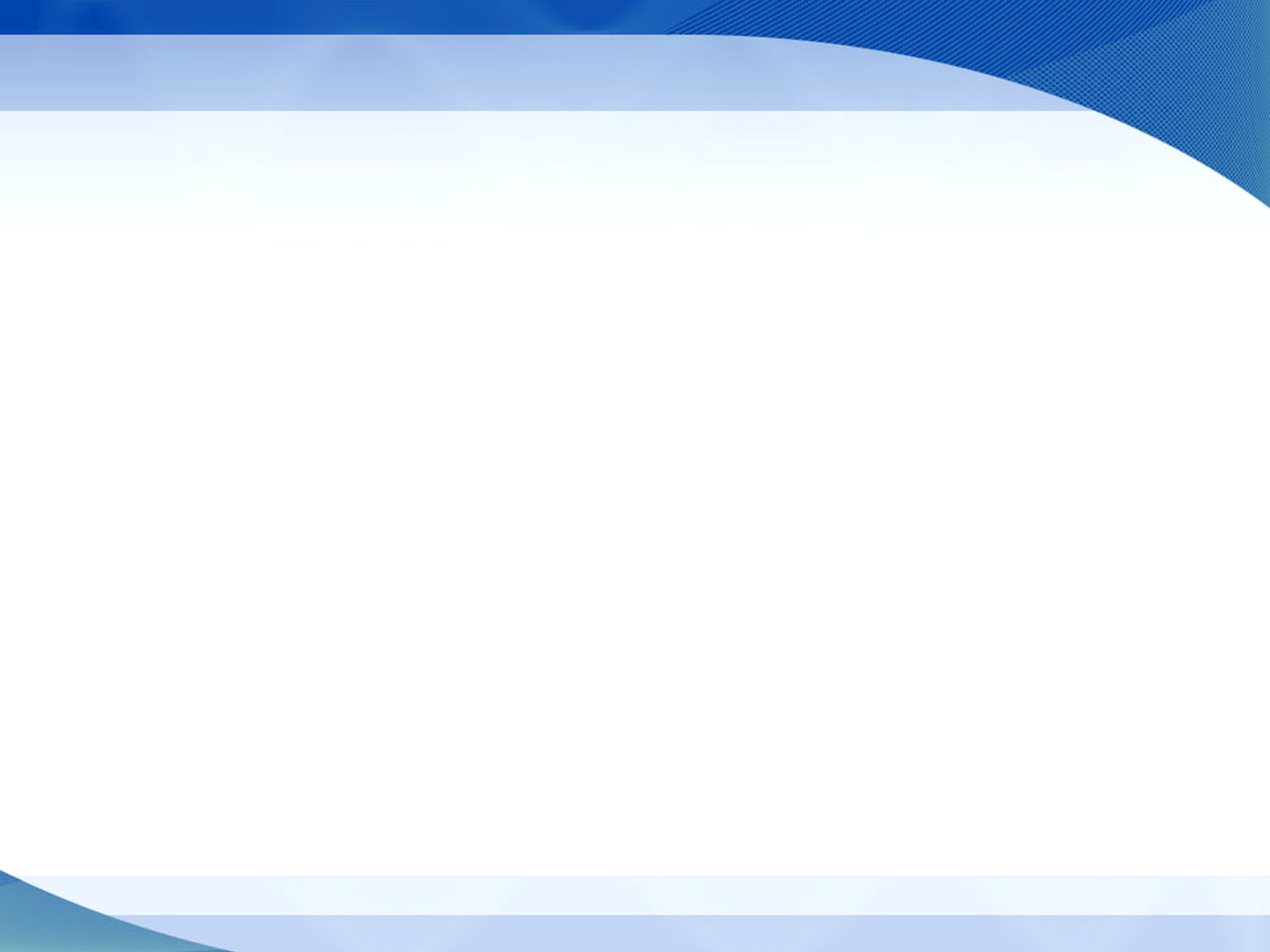 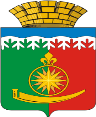 Управление  образования Администрации 
Артинского  городского  округа
Оборудование, выданное образовательным организациям за участие в проекте 2.2
Староартинская СОШ
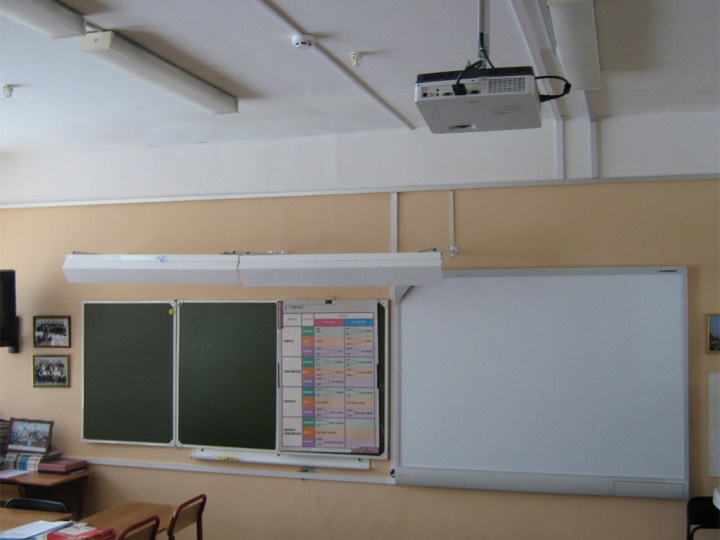 90
Азигуловская  СОШ
80%
55%
30%
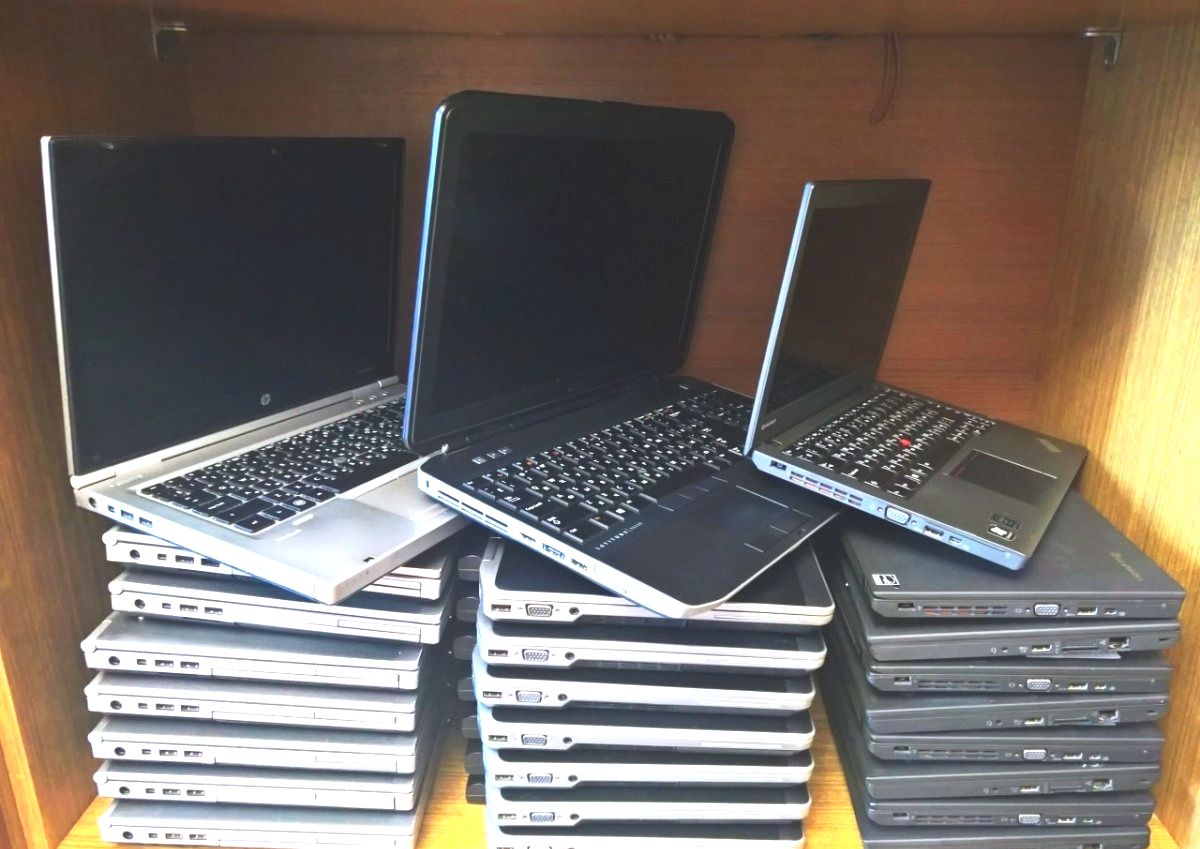 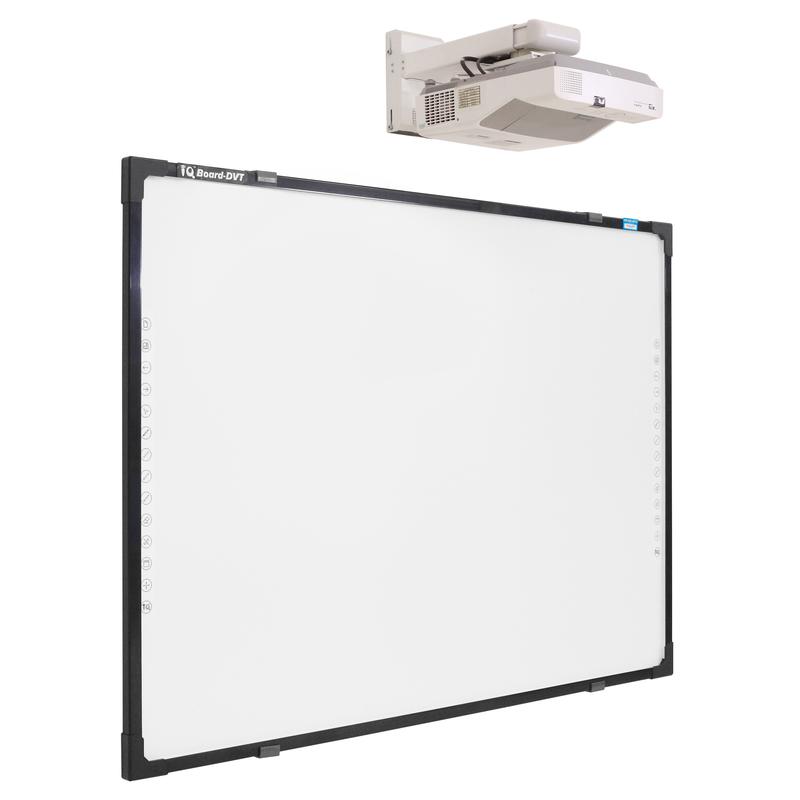 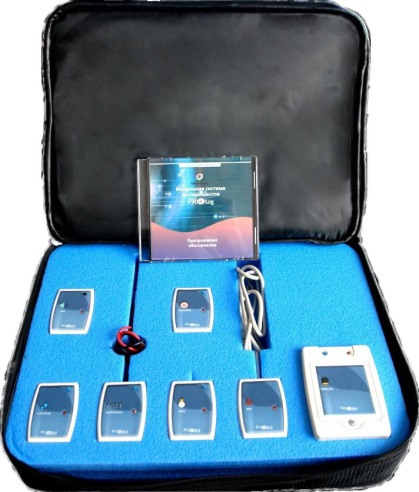 D. Description of  the contents
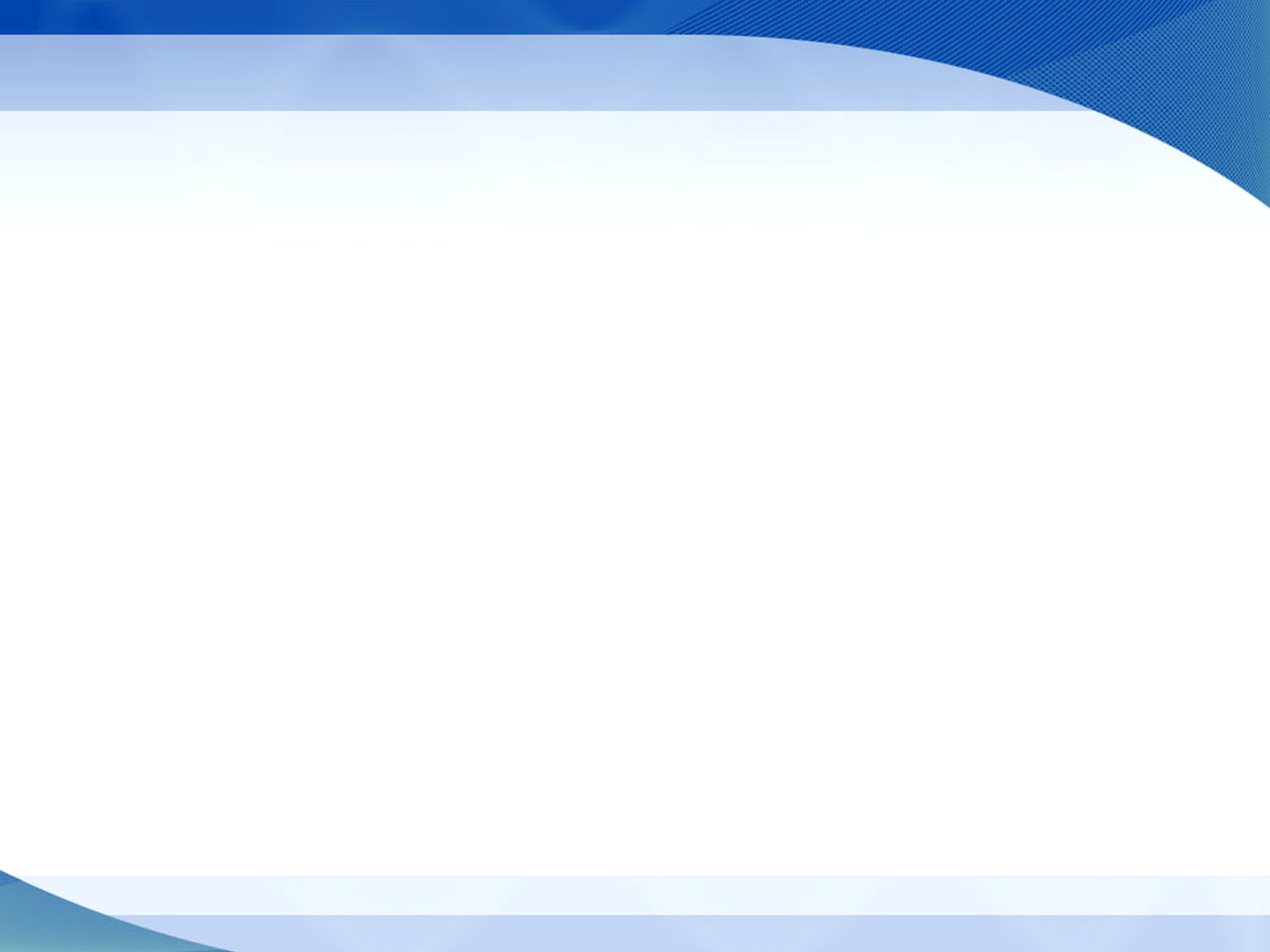 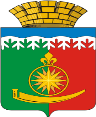 Управление  образования Администрации 
Артинского  городского  округа
Основные линии развития до 2024 года
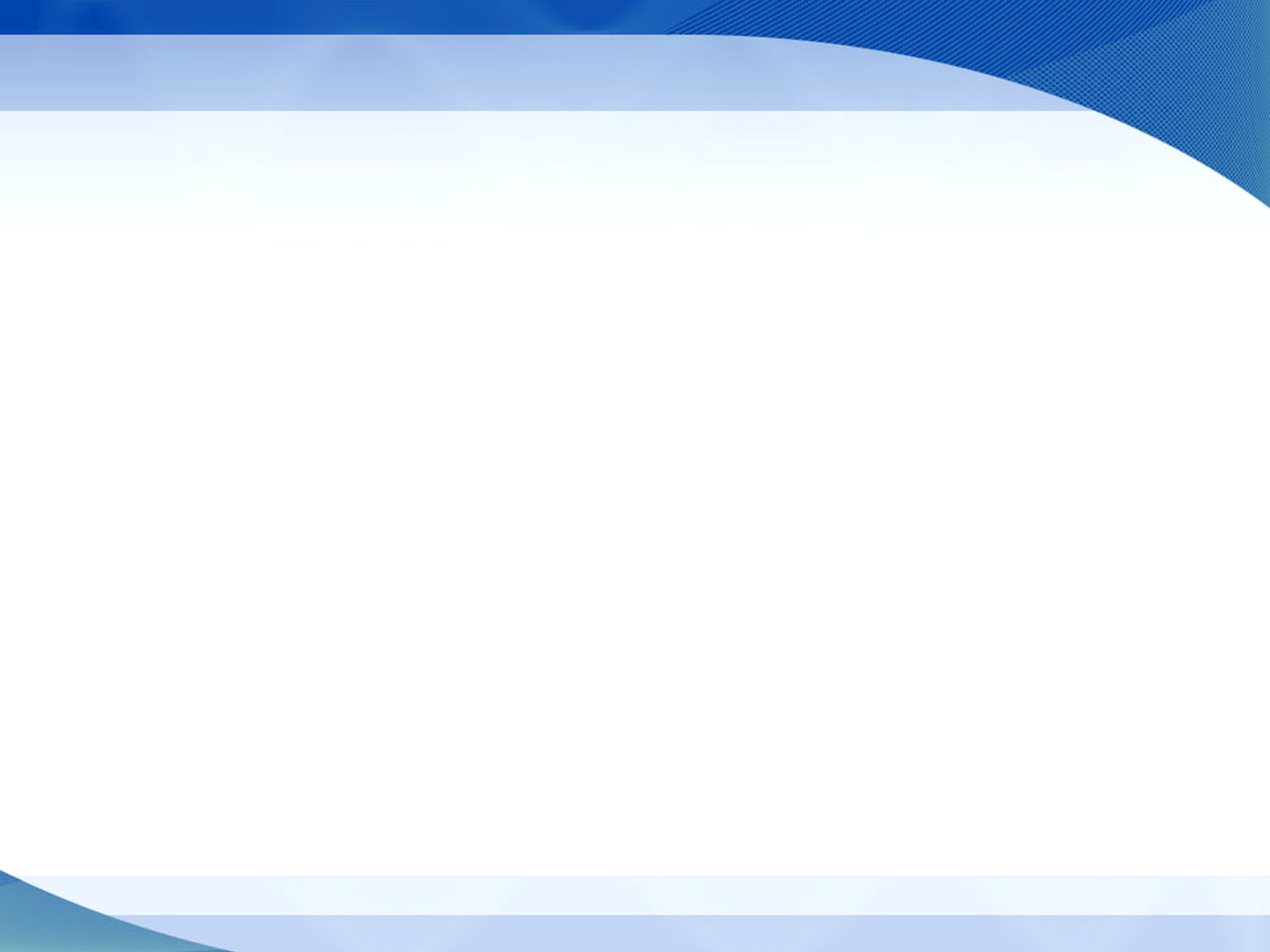 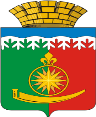 Управление  образования Администрации 
Артинского  городского  округа
Методическая деятельность
Кадровое обеспечение
Информационная деятельность
Школьная инфраструктура
Материально-техническое обеспечение
Финансовое обеспечение
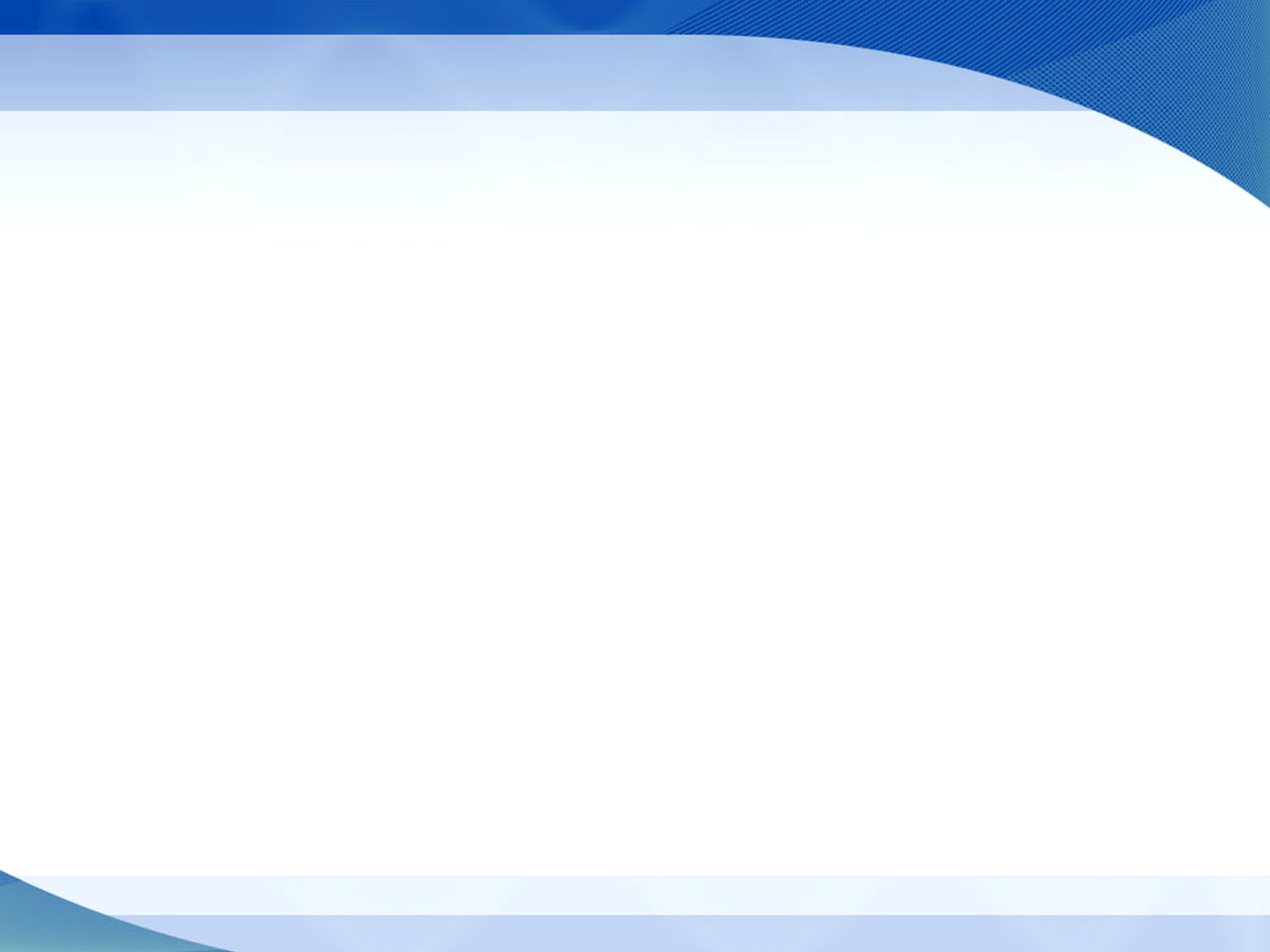 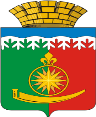 Управление  образования Администрации 
Артинского  городского  округа
Независимая оценка качества
НОК 2017  Организации дополнительного образования
НОК-2018  Общеобразовательные организации
НОК-2019 Организации дошкольного образования
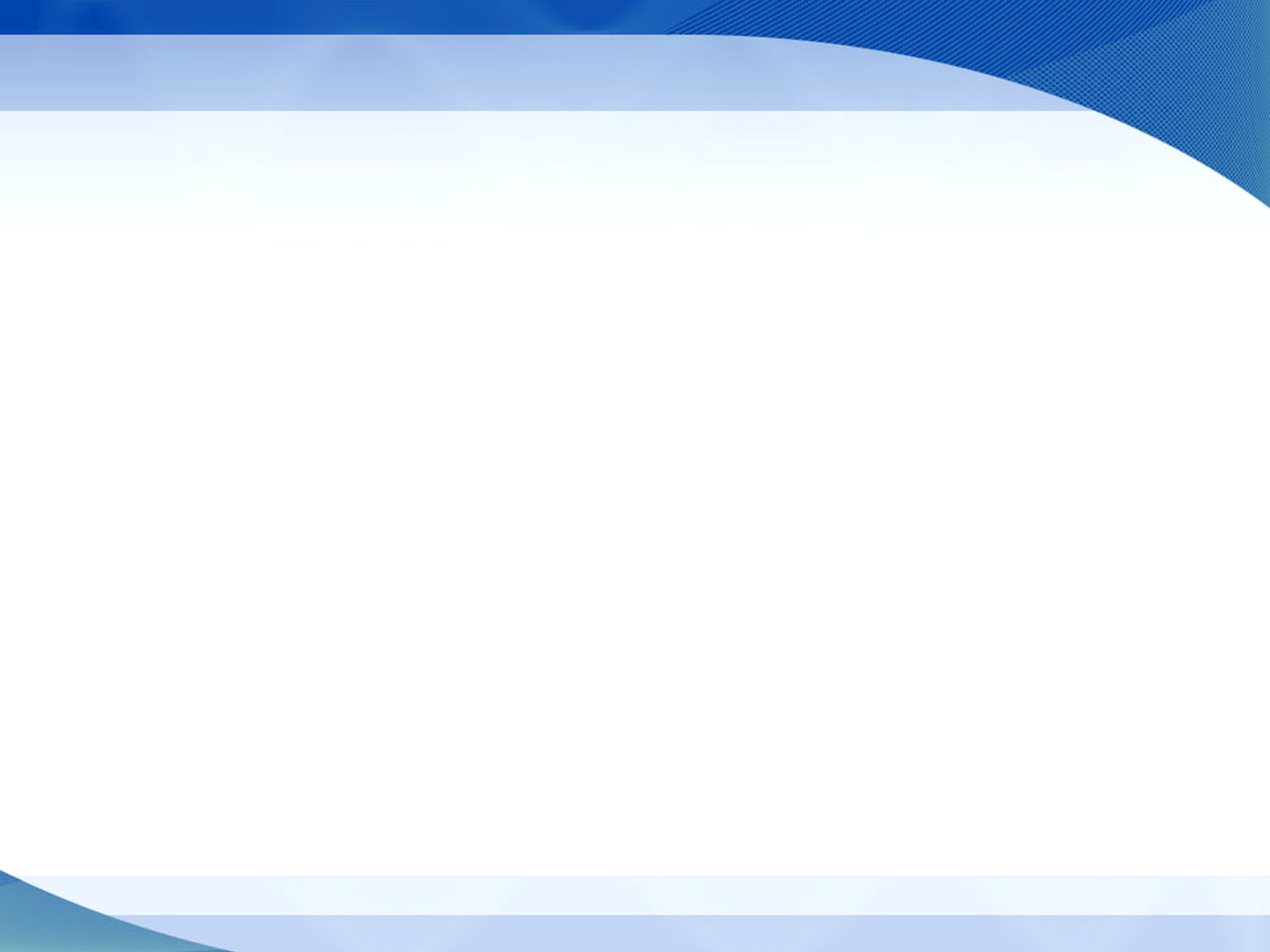 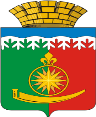 Управление  образования Администрации 
Артинского  городского  округа
Численность обучающихся по адаптированным образовательным программам
Всего обучающихся по адаптированным образовательным программам
250
Адаптированные программы для слепых детей
1
Адаптированные программы для детей с тяжелыми нарушениями речи
1
Адаптированные программы для детей с нарушениями опорно-двигательного аппарата
2
Адаптированные программы для детей  с задержкой психического развития
100
Адаптированные программы для детей  с  расстройствами аутистического спектра
1
Адаптированные программы для детей  с  умственной отсталостью (интеллектуальными нарушениями
145
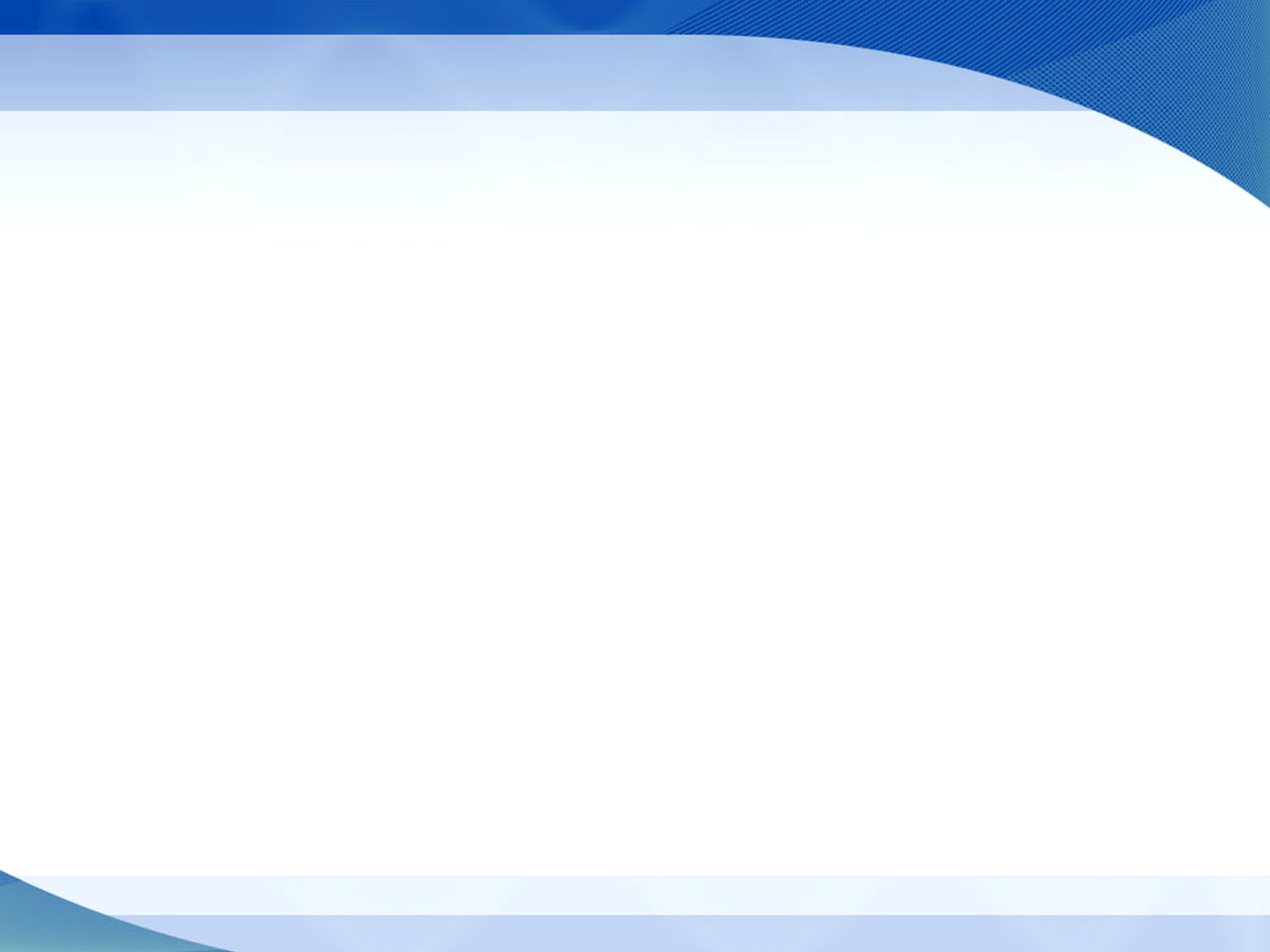 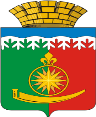 Управление  образования Администрации 
Артинского  городского  округа
Модель предпрофессионального обучения
Сетевая модель
Внутришкольная модель
ВУЗы
Учебные центры
ССУЗы
Многопрофильные ОО 
(2 школы)
Однопрофильные 
ОО 
(9 школ)
Организации дополнительного образования
Организации дошкольного и общего образования
Предприятия и организации района и СО
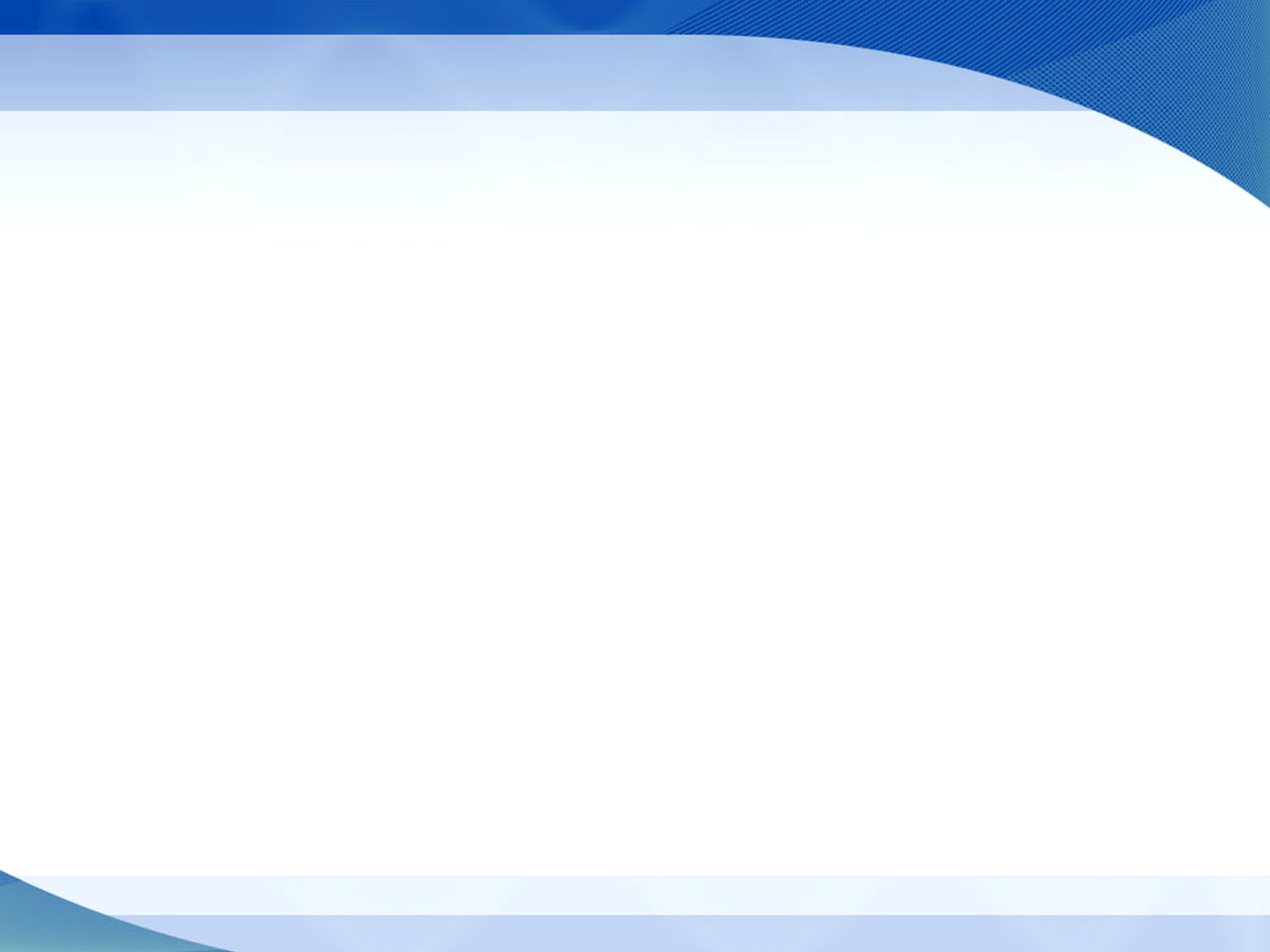 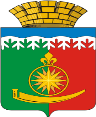 Управление  образования Администрации 
Артинского  городского  округа
Федеральный  проект по ранней профессиональной ориентации школьников «Билет в будущее»
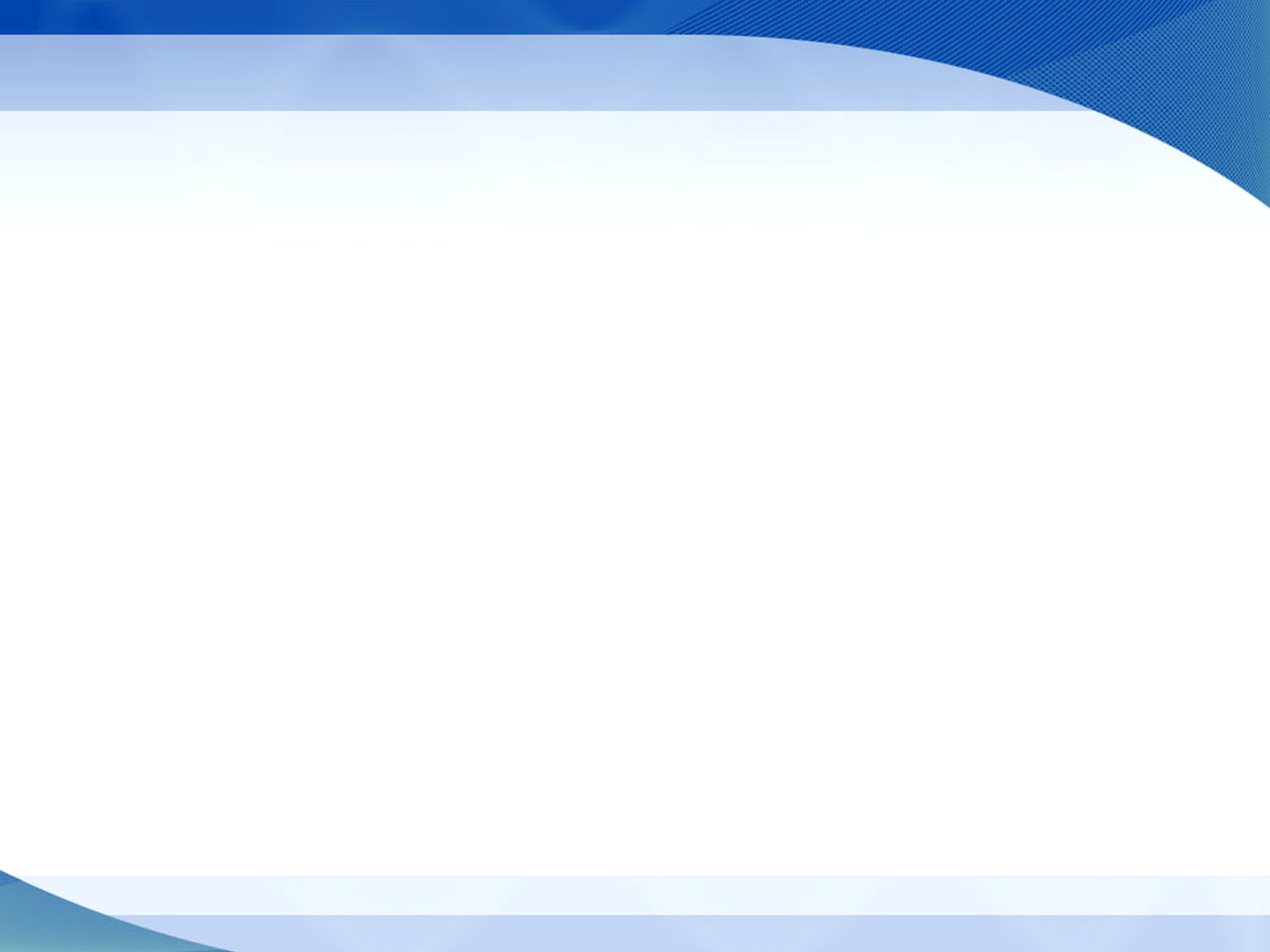 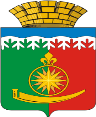 Управление  образования Администрации 
Артинского  городского  округа
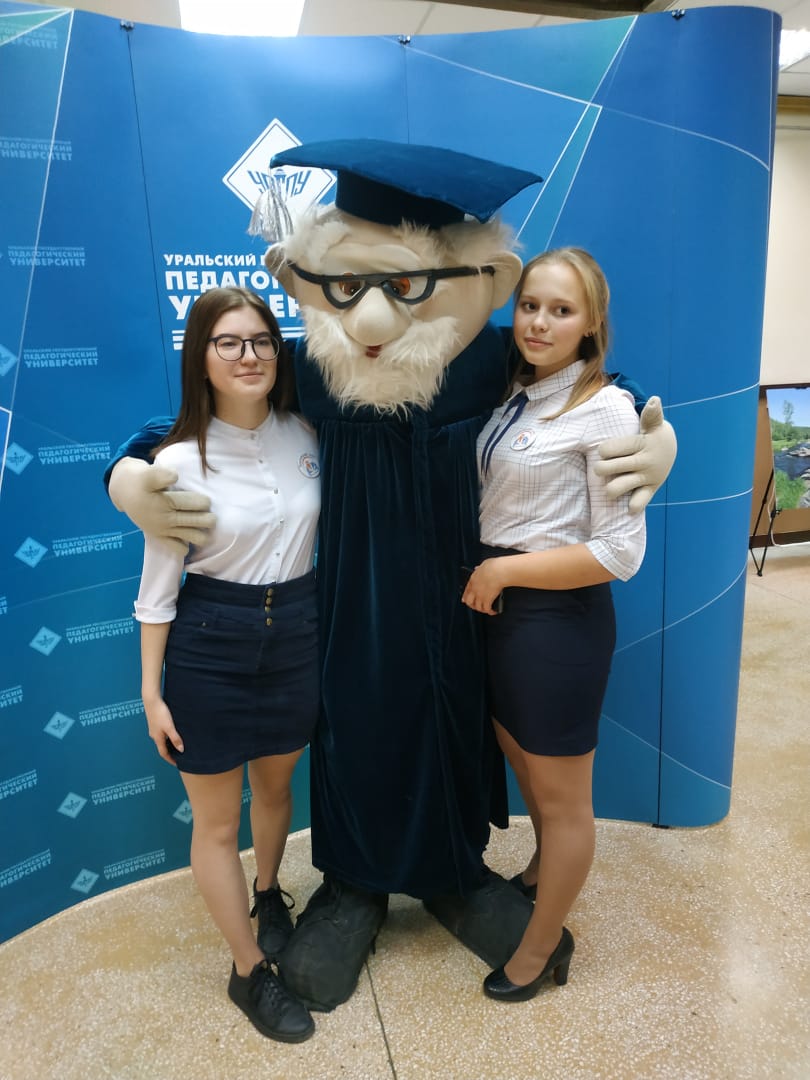 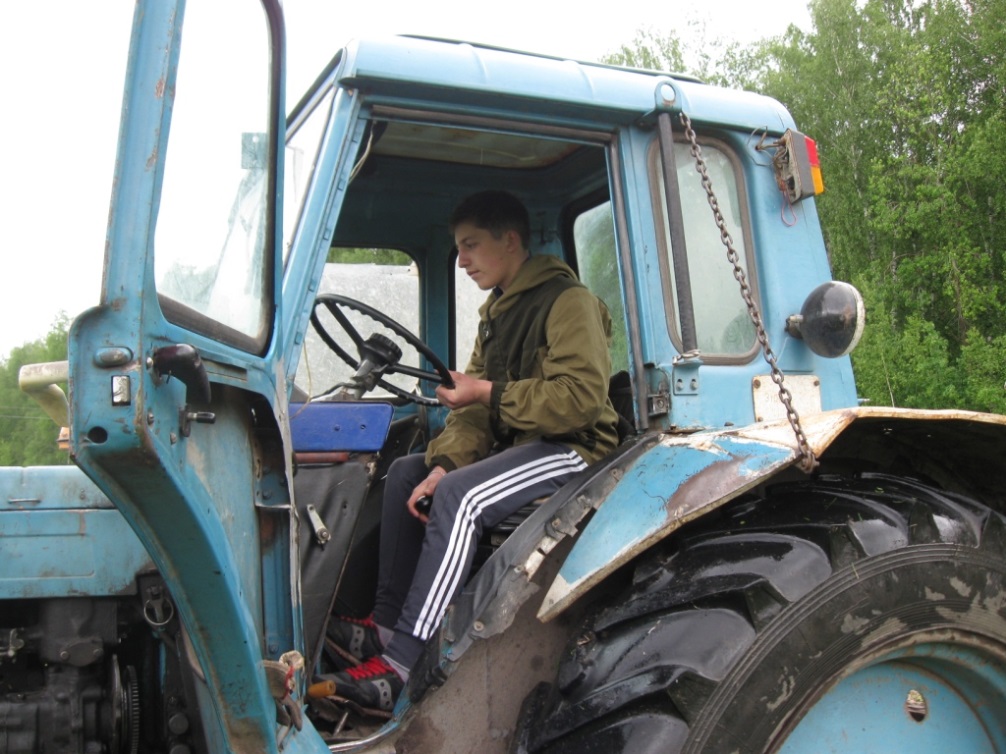 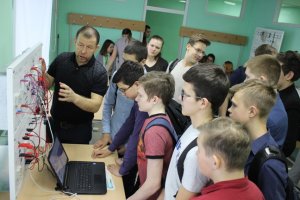 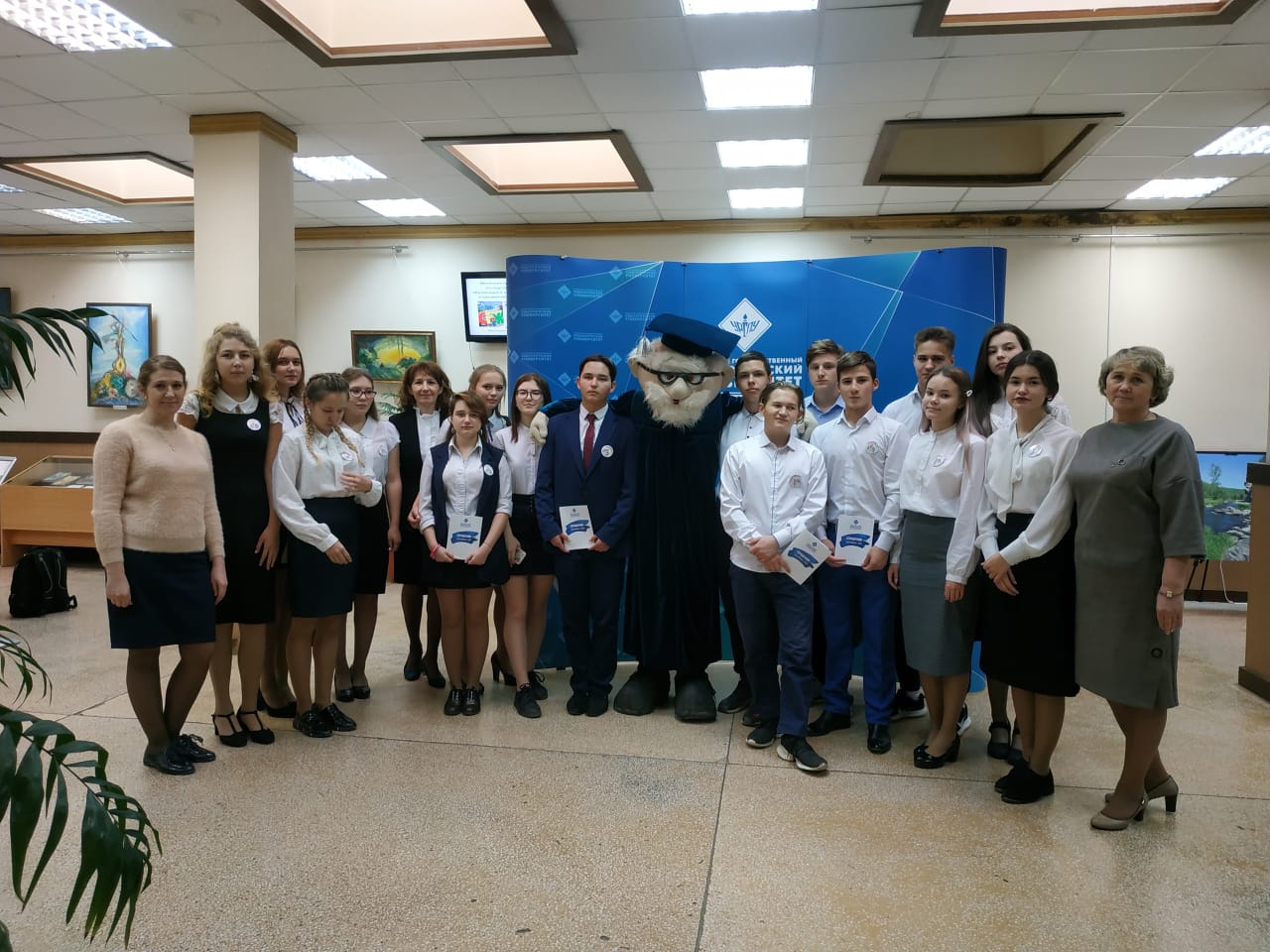 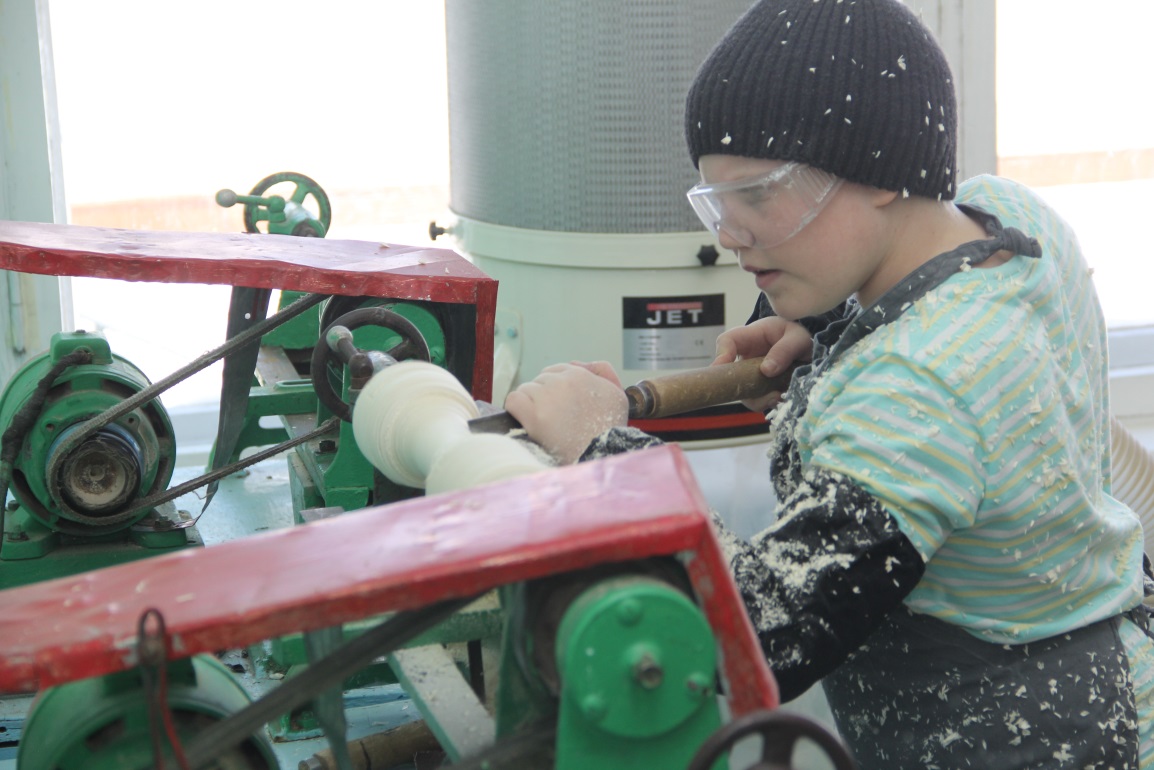 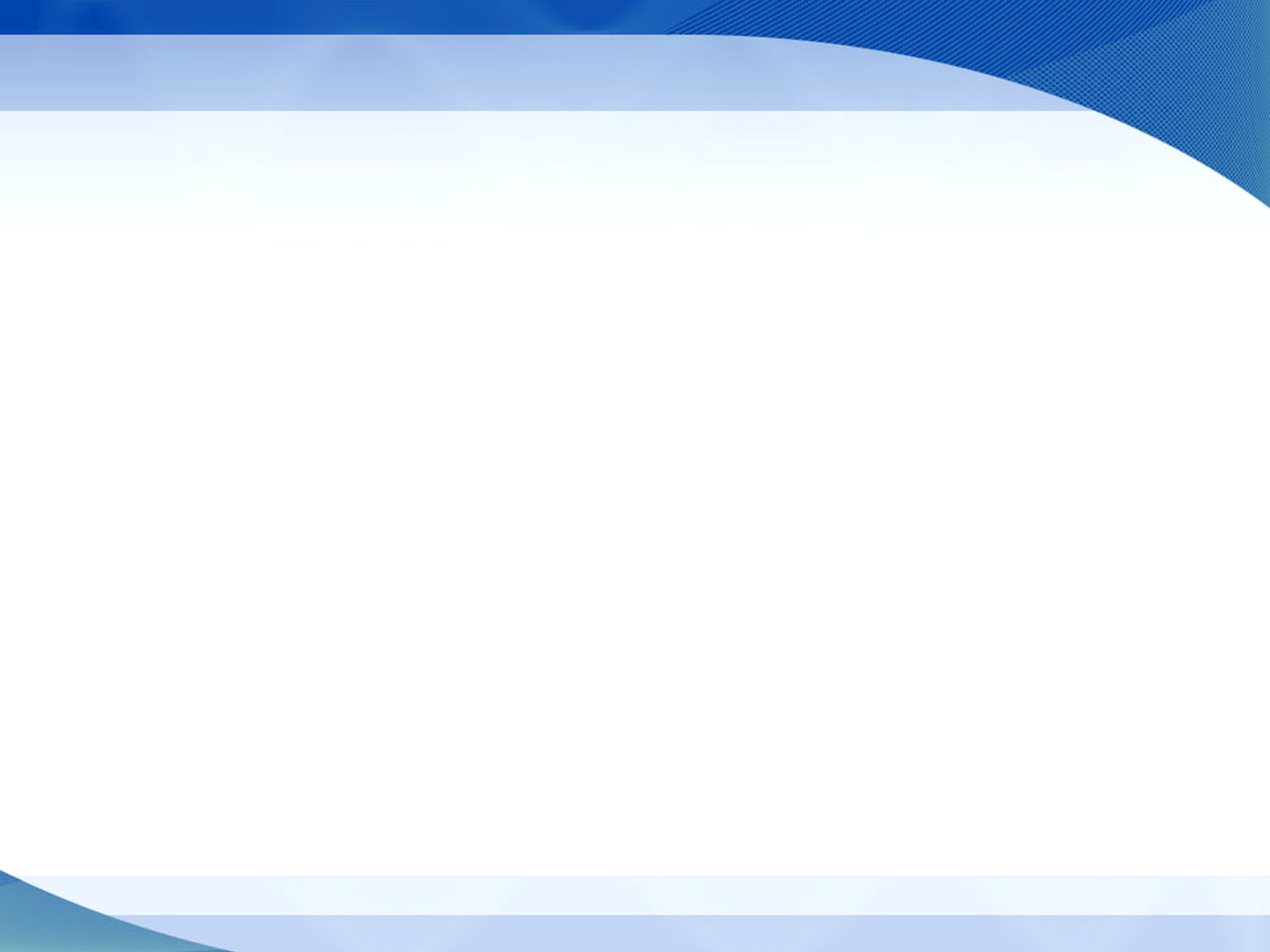 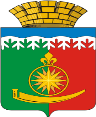 Управление  образования Администрации 
Артинского  городского  округа
ФГОС среднего общего образования
Профили обучения
Естественнонаучный
Гуманитарный
Социально-экономический
Технологический
Универсальный
Уровни  обучения
Базовый
Углубленный
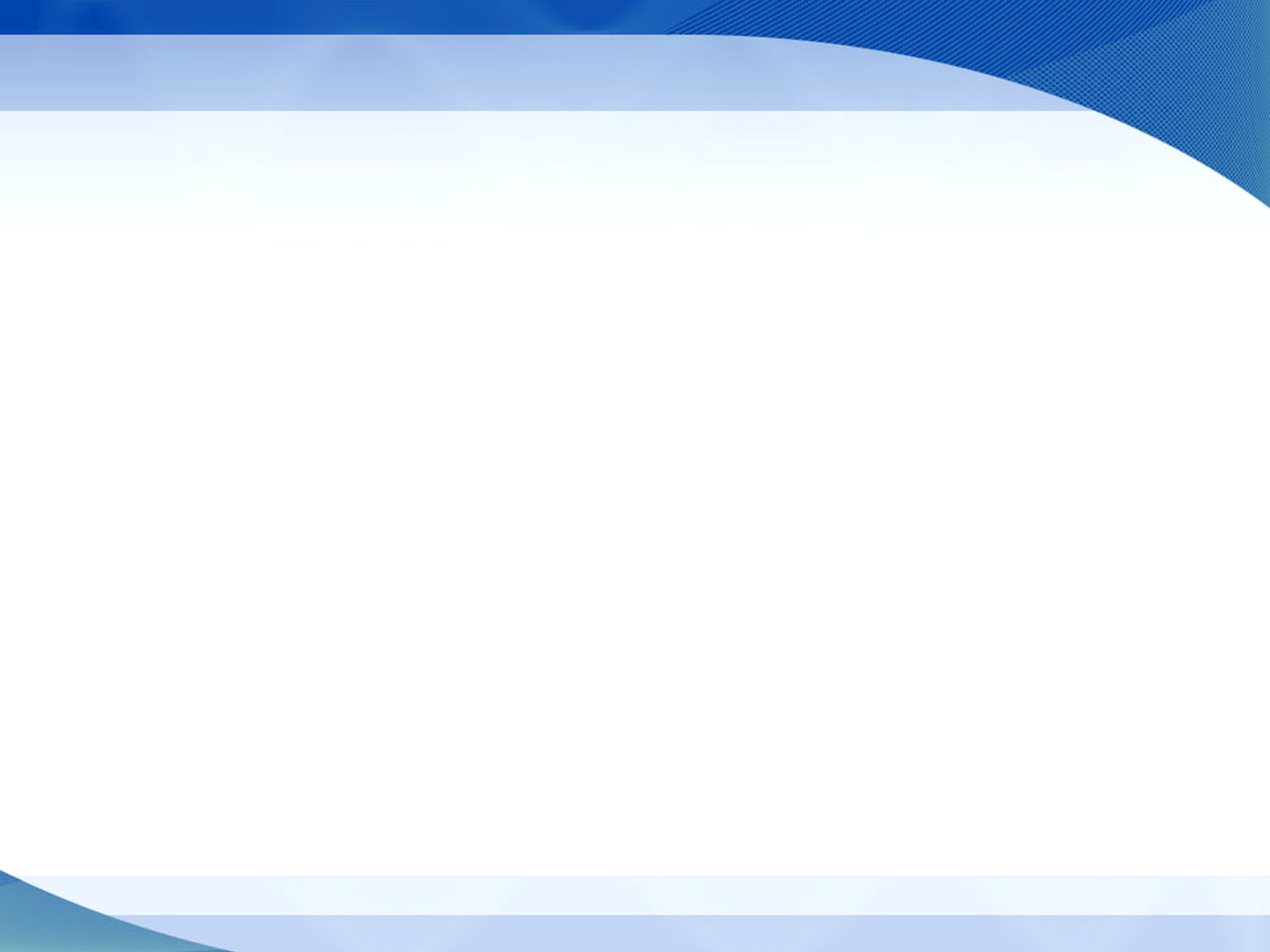 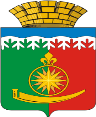 Управление  образования Администрации 
Артинского  городского  округа
«Кластерная модель реализации ФГОС СОО»
Поташкинская СОШ,

Сухановская СОШ,

Березовская ООШ
14 человек

Универсальный
Малотавринская СОШ
5 человек

Универсальный
Школы п. Арти
81 человек
АСОШ №1 – 38 чел. – 2 класса

 социально – экономический (в том числе педагогический класс)
 естественнонаучный
- технологический

Лицей – 24 чел. – 2 класса

- технологический
- естественнонаучный

АСОШ №6 – 18 чел. – 1 класс
    - универсальный
Свердловская школа  СОШ,

Малокарзинская ООШ,

Барабинская ООШ
12 человек 

Универсальный
Манчажская СОШ,

Азигуловская СОШ,

Сажинская СОШ
5 человек

Универсальный
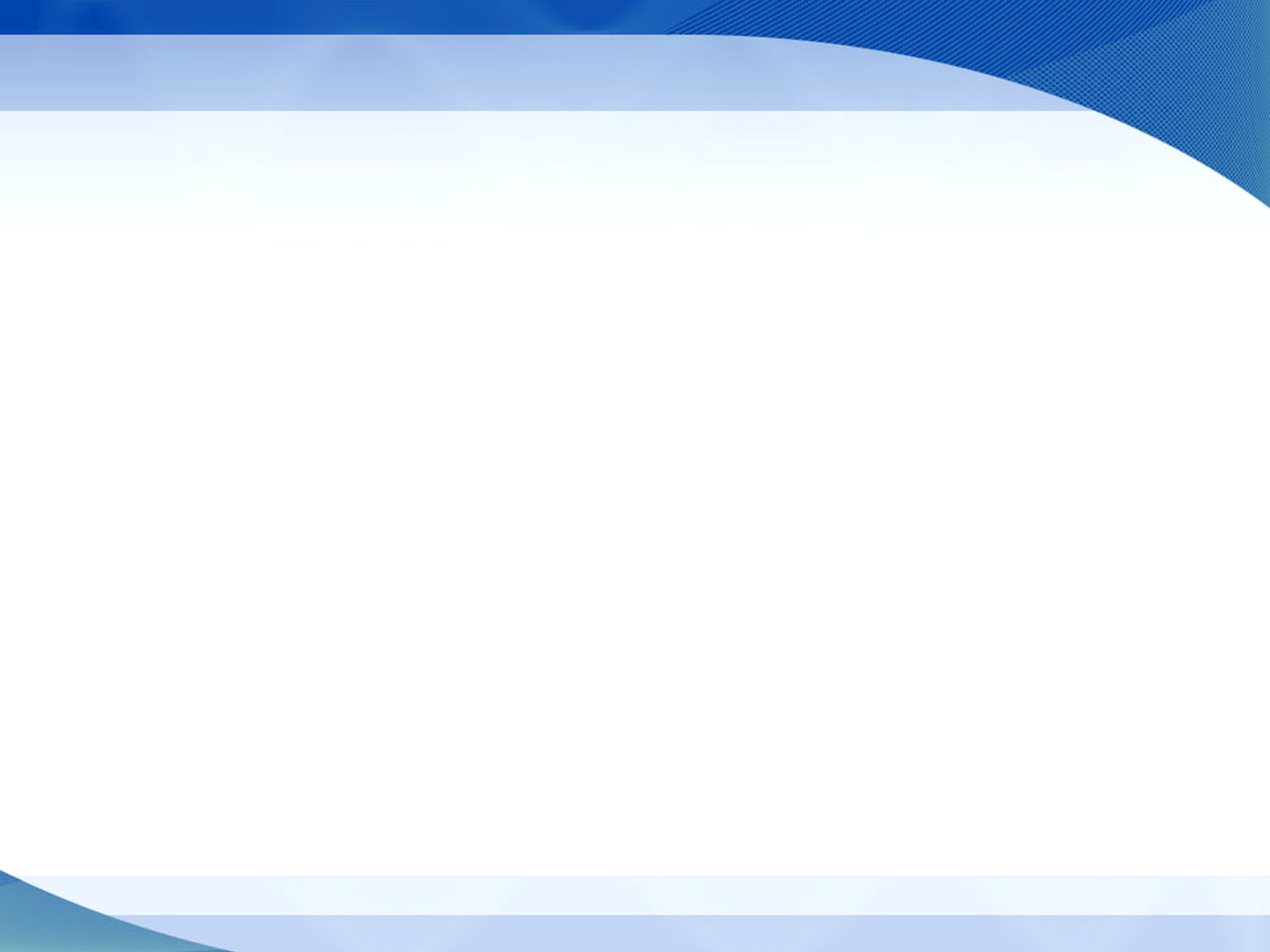 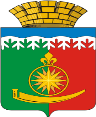 Управление  образования Администрации 
Артинского  городского  округа
Движения к функциональной грамотности
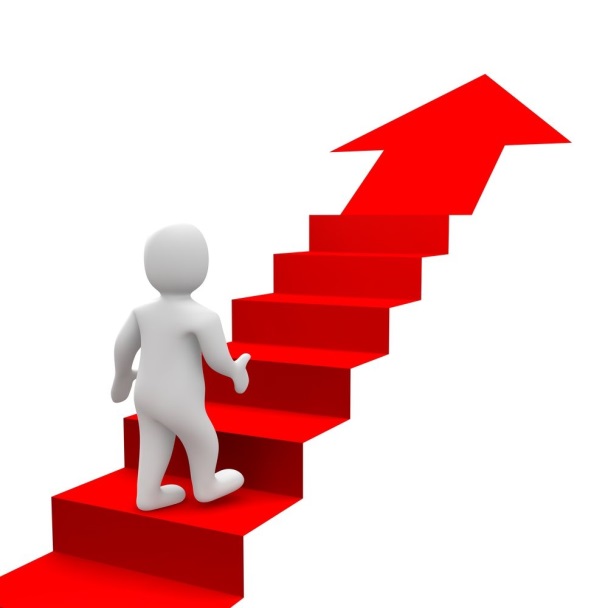 Задания, которые мы учим выполнять, приближают конечную цель – выращивают функционально грамотную личность
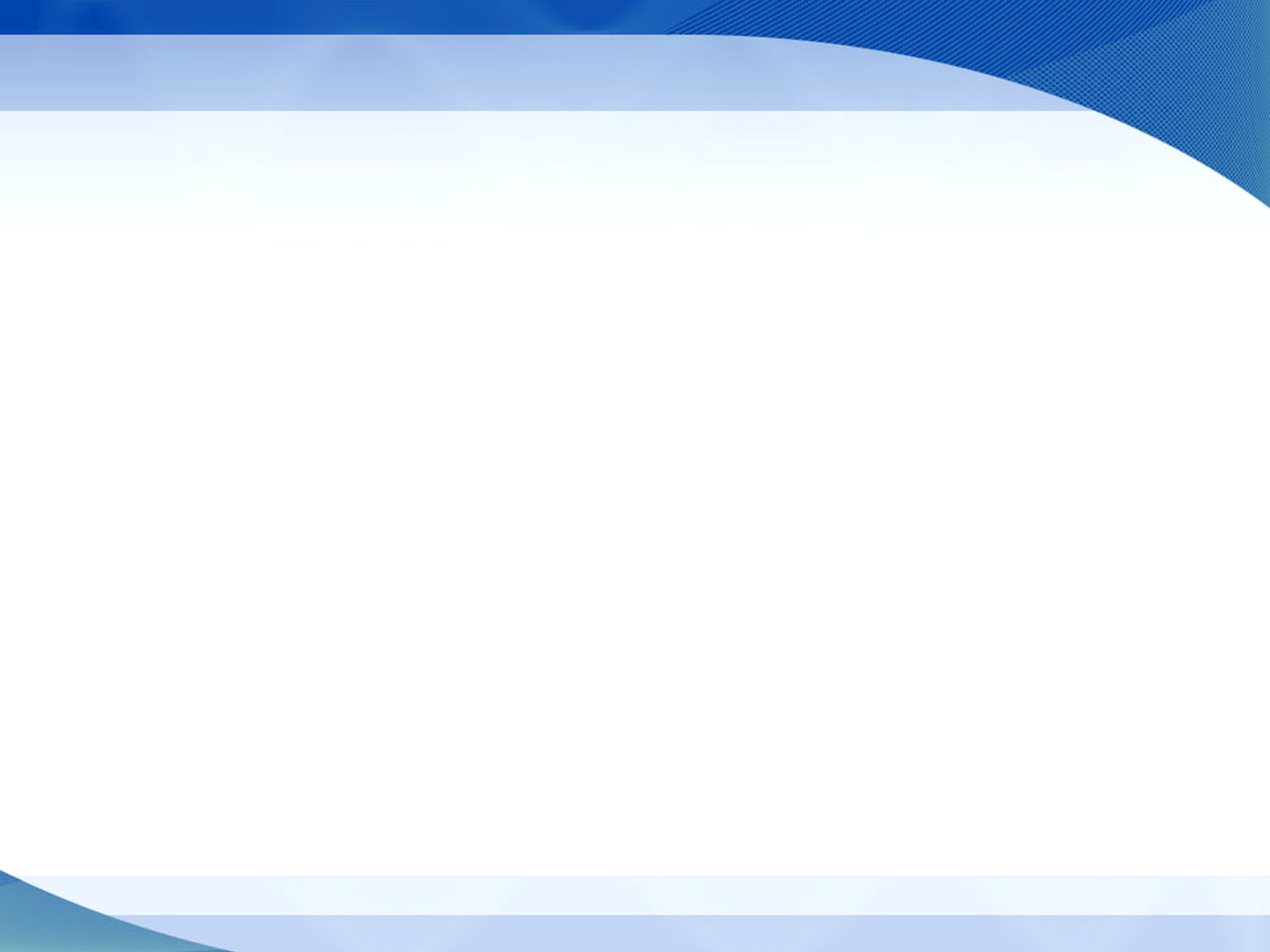 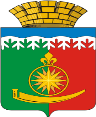 Управление  образования Администрации 
Артинского  городского  округа
Результаты ЕГЭ в 2020 году
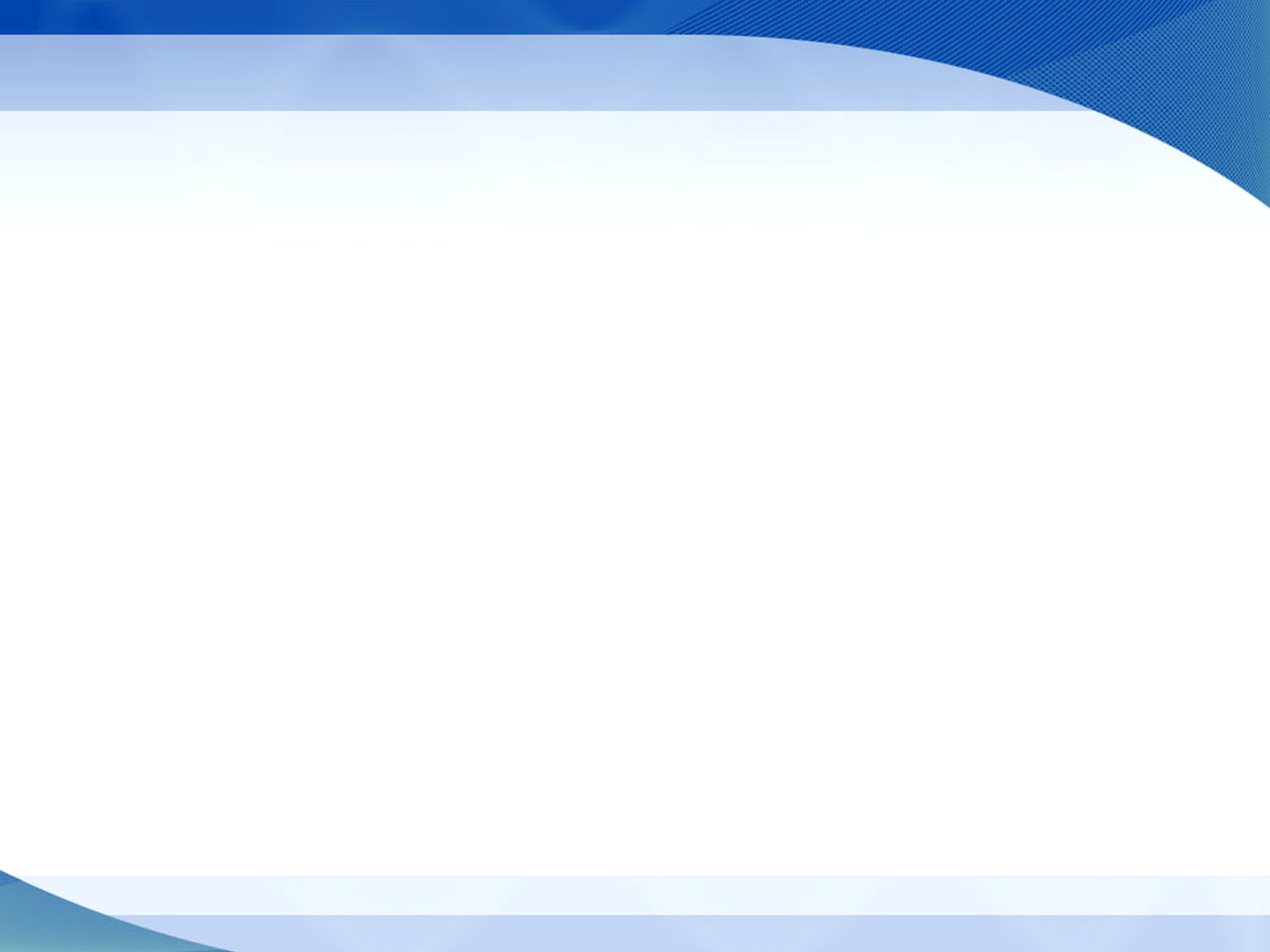 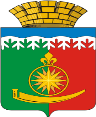 Управление  образования Администрации 
Артинского  городского  округа
Высокие  результаты (более 80 баллов)
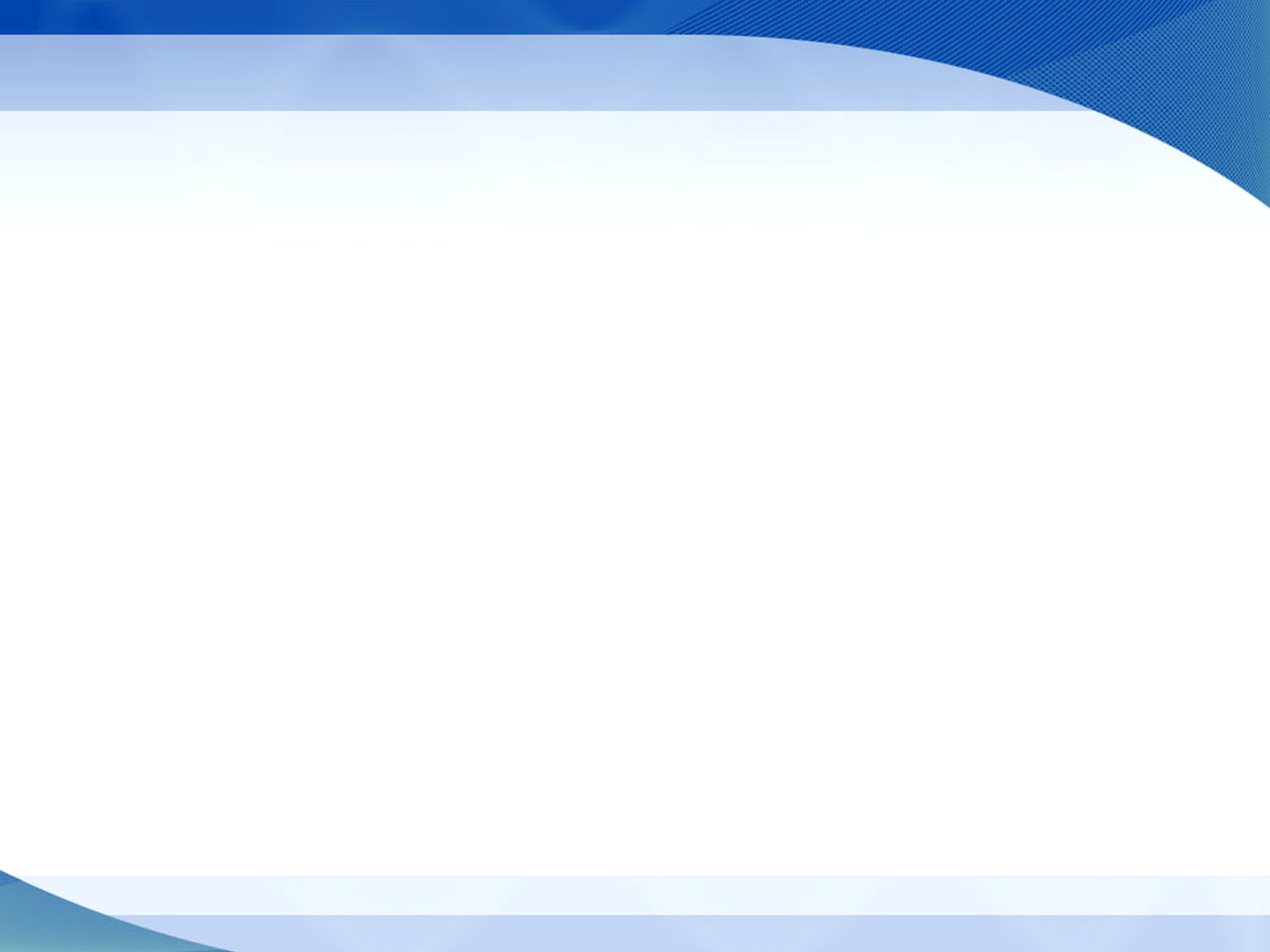 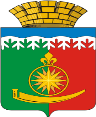 Управление  образования Администрации 
Артинского  городского  округа
Муниципальный этап Всероссийской  олимпиады школьников
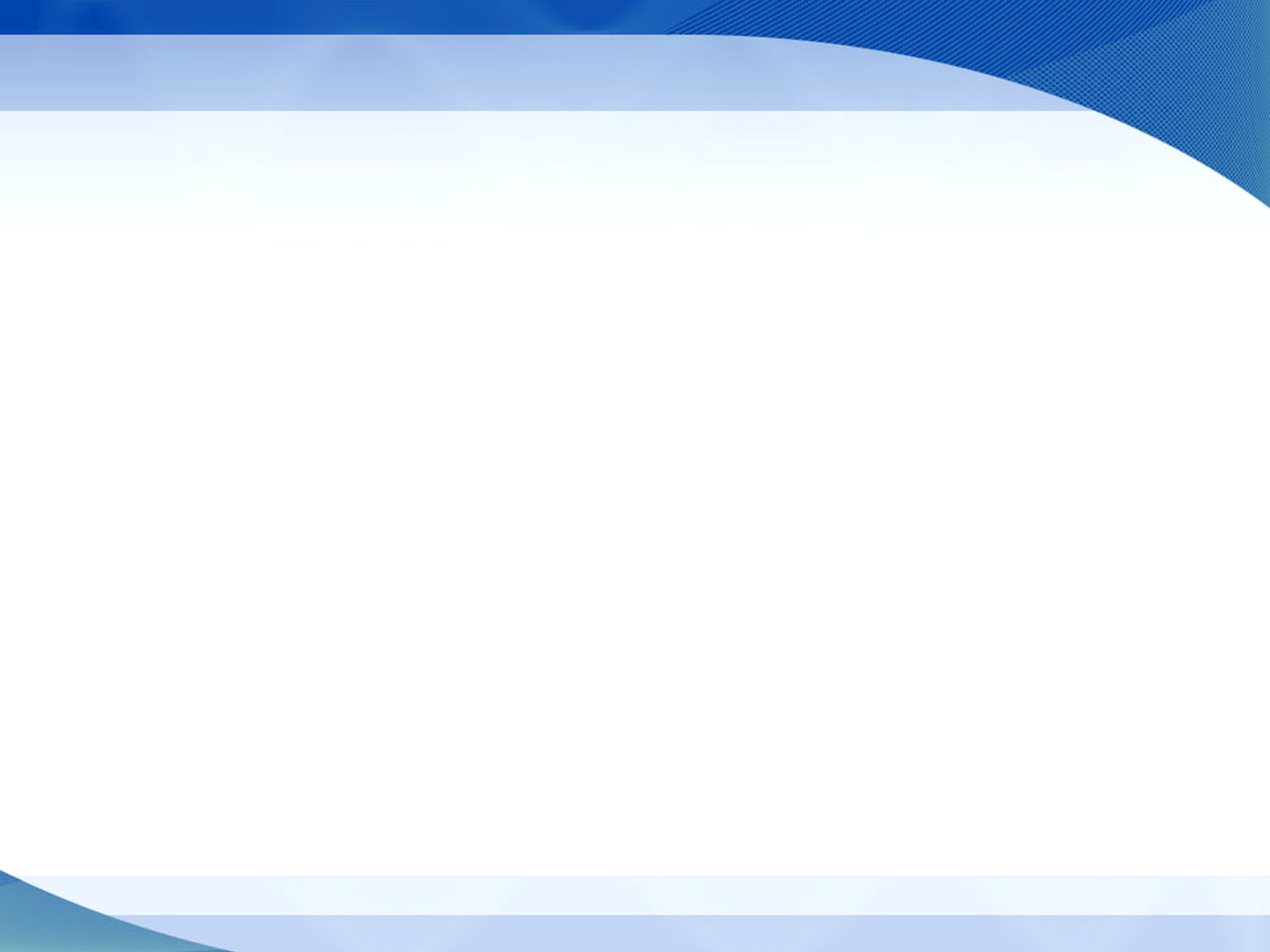 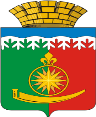 Управление  образования Администрации 
Артинского  городского  округа
Победители и  призёры муниципальной олимпиады школьников
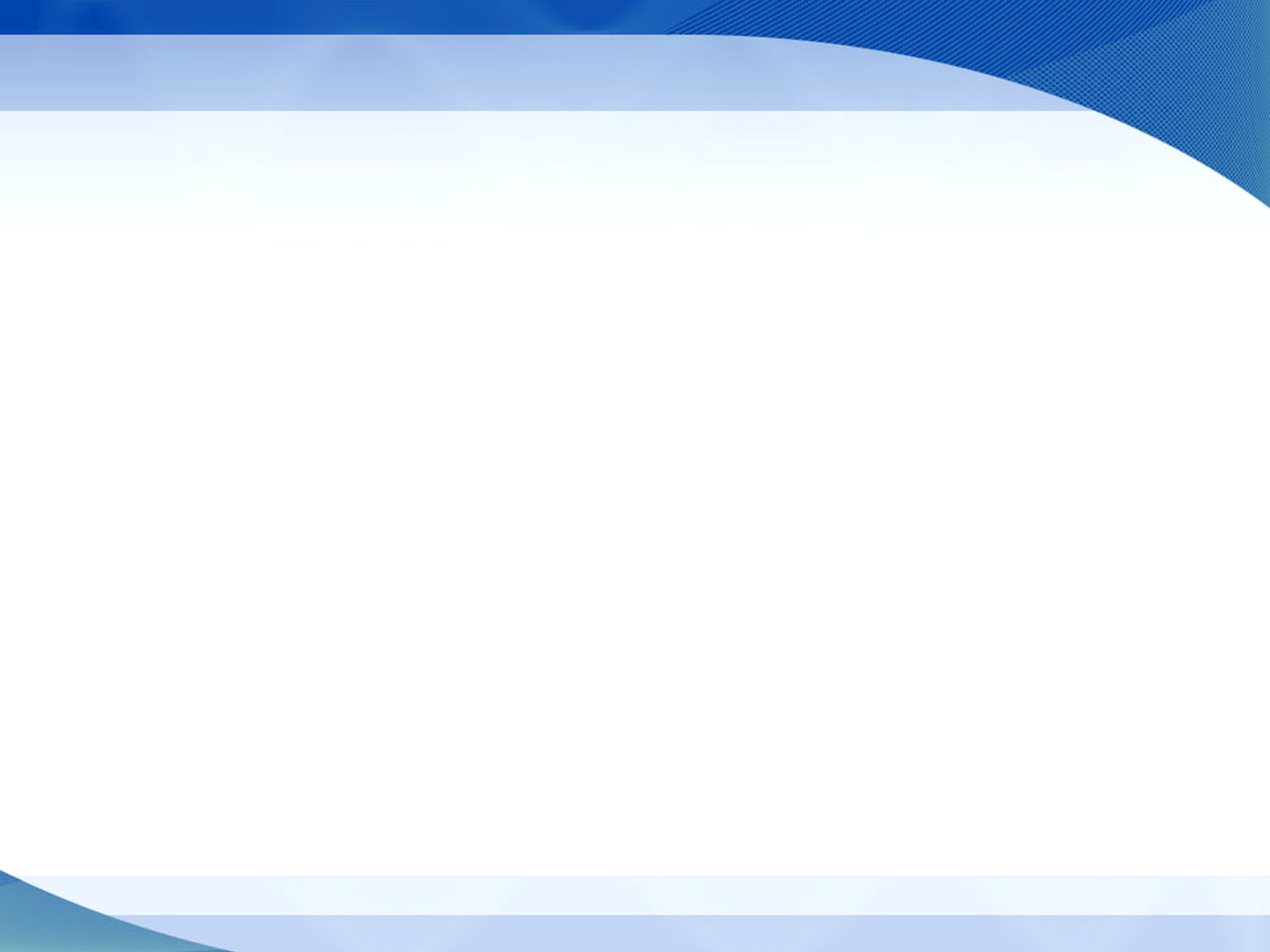 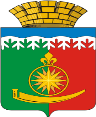 Управление  образования Администрации 
Артинского  городского  округа
Участники регионального этапа Всероссийской олимпиады школьников
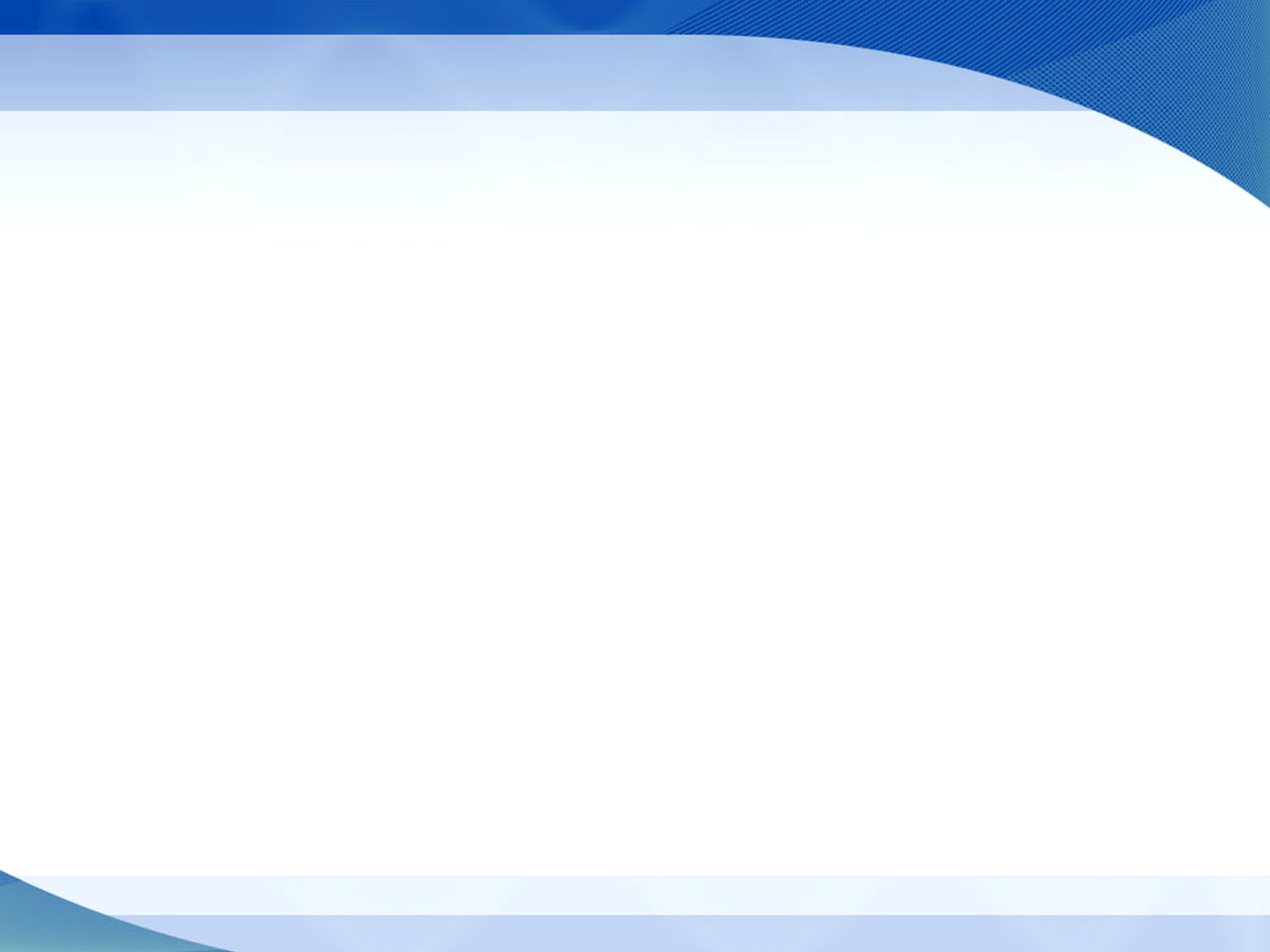 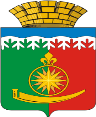 Управление  образования Администрации 
Артинского  городского  округа
Проекты в системе воспитания
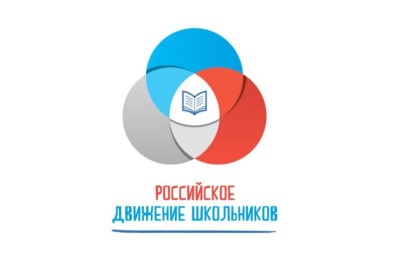 РДШ: 12 школ 
356 учащихся
38 педагогов
на базе МАОУ АГО «ЦДО» создано местное отделение РДШ
21 мероприятие
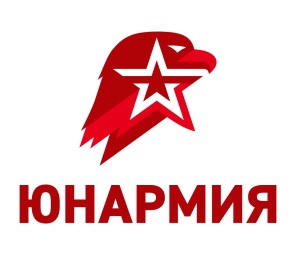 11 отрядов Юнармии
178 юнармейцев
более 100 мероприятий
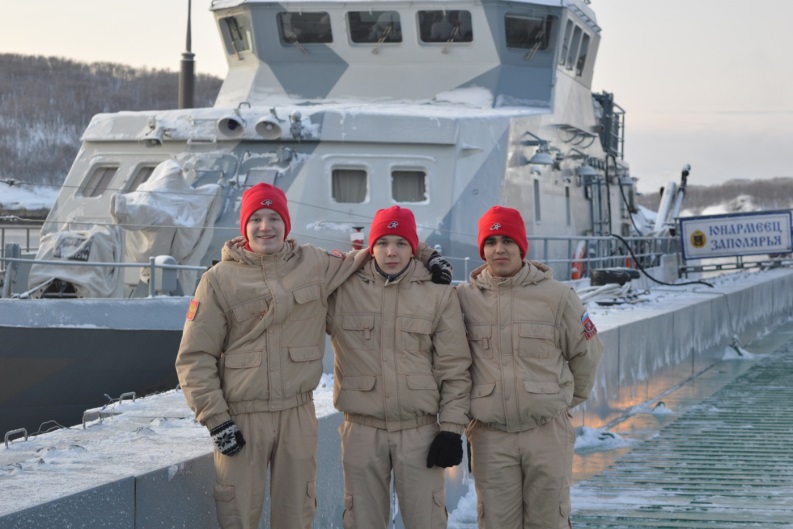 3 участника областного проекта поездка на
 атомный ракетный подводный крейсер 
стратегического назначения 
К-84 «Екатеринбург»:
Кашин Александр (МАОУ «Артинский лицей»),
 Ярушин Макар (МАОУ АГО «АСОШ №6»), 
 Онкин Кирилл (МАОУ АГО «АСОШ №1).
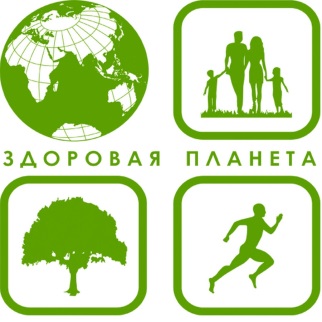 100 % школ, детских садов, организаций дополнительного образования реализуют воспитательную работу по следующим направлениям: эстетическое, трудовое, физическое, правовое, экологическое и т.д.
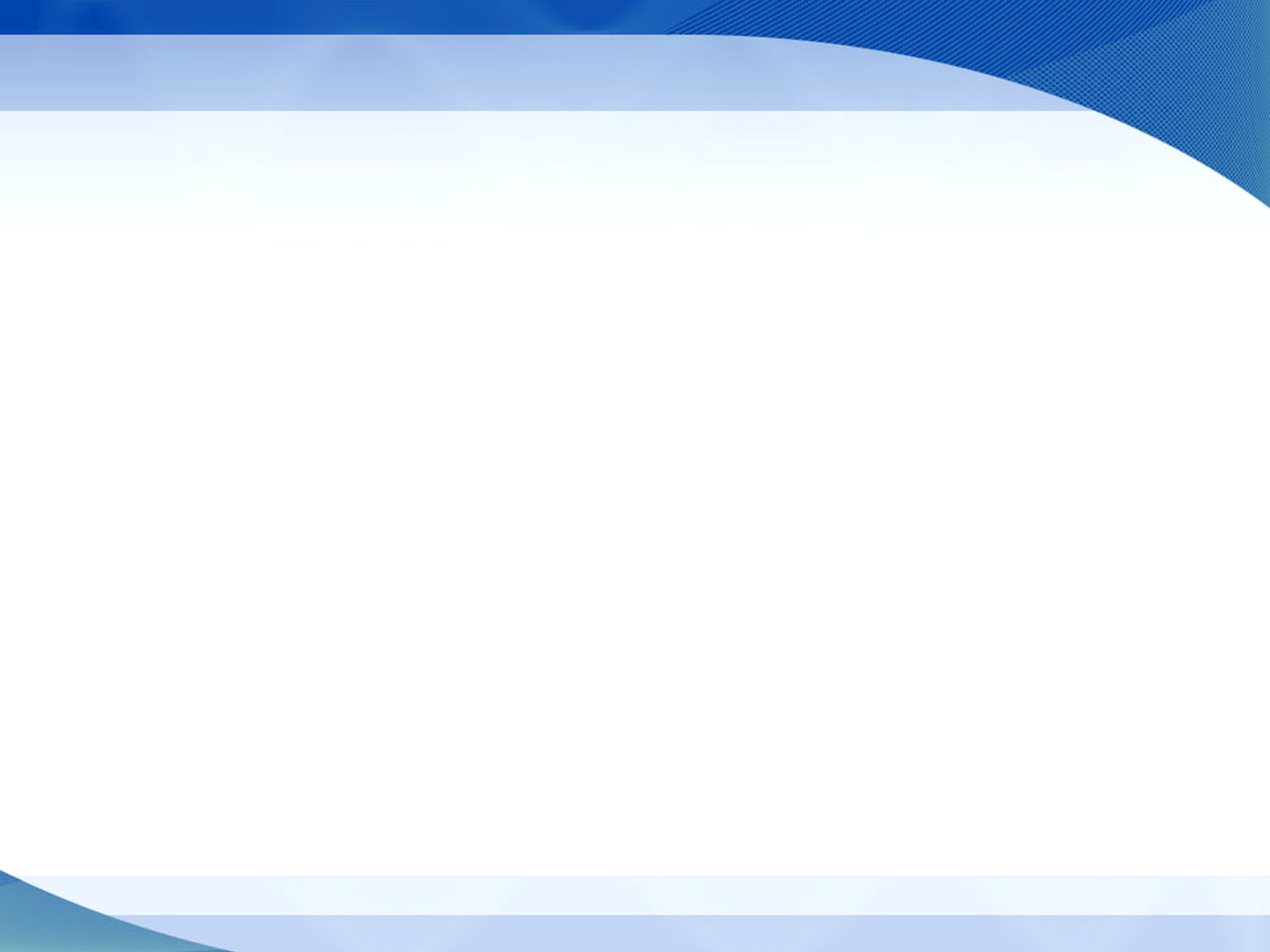 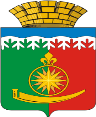 Управление  образования Администрации 
Артинского  городского  округа
Цифровая образовательная среда
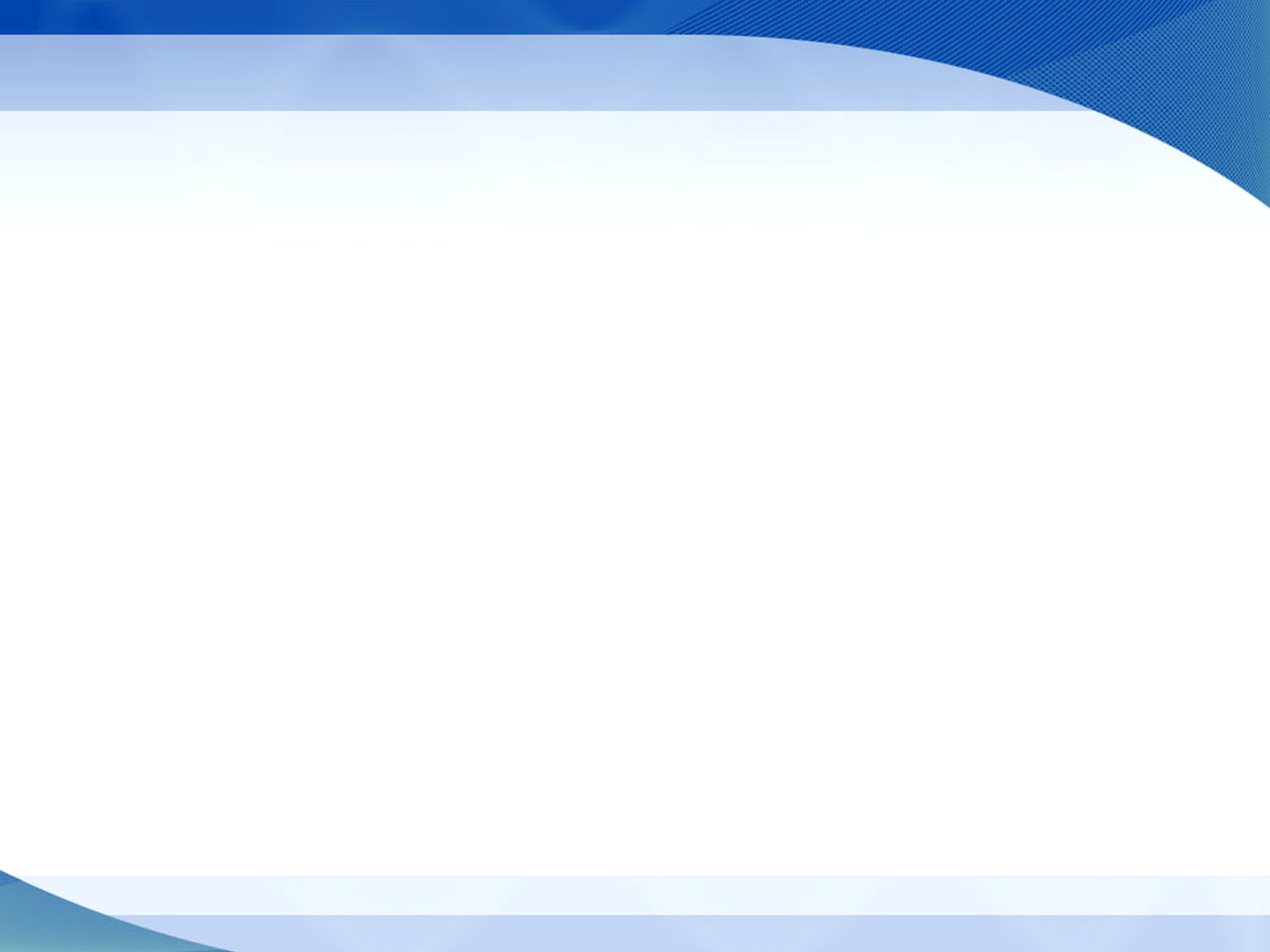 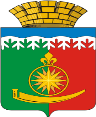 Управление  образования Администрации 
Артинского  городского  округа
Технология смешанного обучения
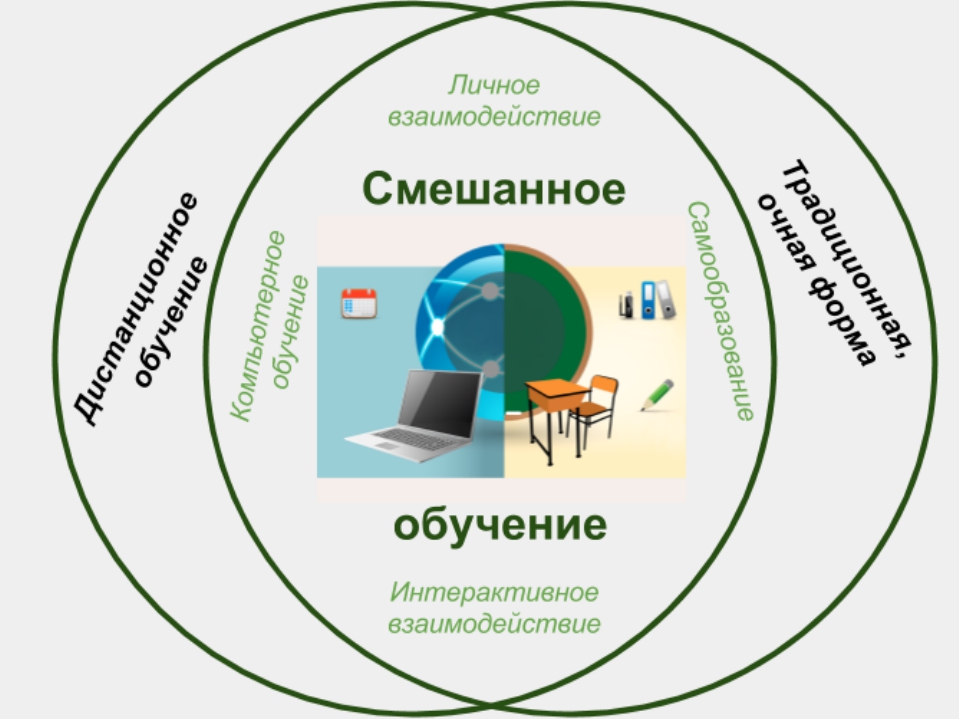 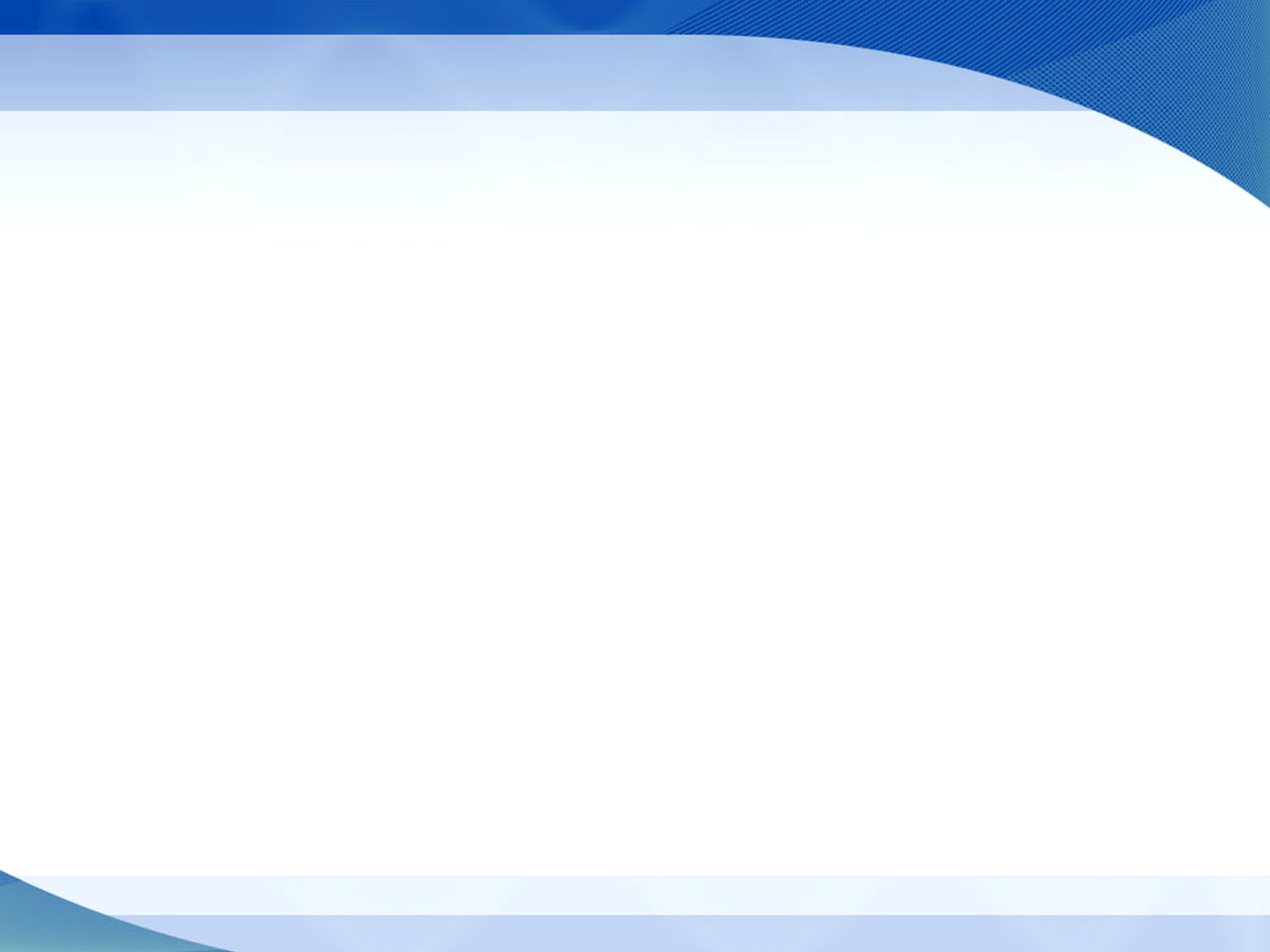 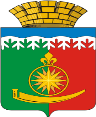 Управление  образования Администрации 
Артинского  городского  округа
Проблемы кадрового обеспечения системы образования
1. Педагогические вакансии
(Потребность в кадрах)
Всего на сегодняшний день по муниципалитету не хватает 18 педагогов, а в среднесписочной перспективе на 5 лет необходимость составит около 50 специалистов (увеличение в 6 раз)
2. Старение кадров
ежегодно в школах работает
 6 % молодых учителей;
- и 20 % учителей пенсионного возраста;
51% - свыше 20 лет в системе образования Артинского городского округа работает 304 педагога
3. Закрепление в профессии:
Для молодых учителей предусмотрены минимальные меры социальной поддержки и не разработаны механизмы закрепления в профессии на федеральном и региональном уровнях.
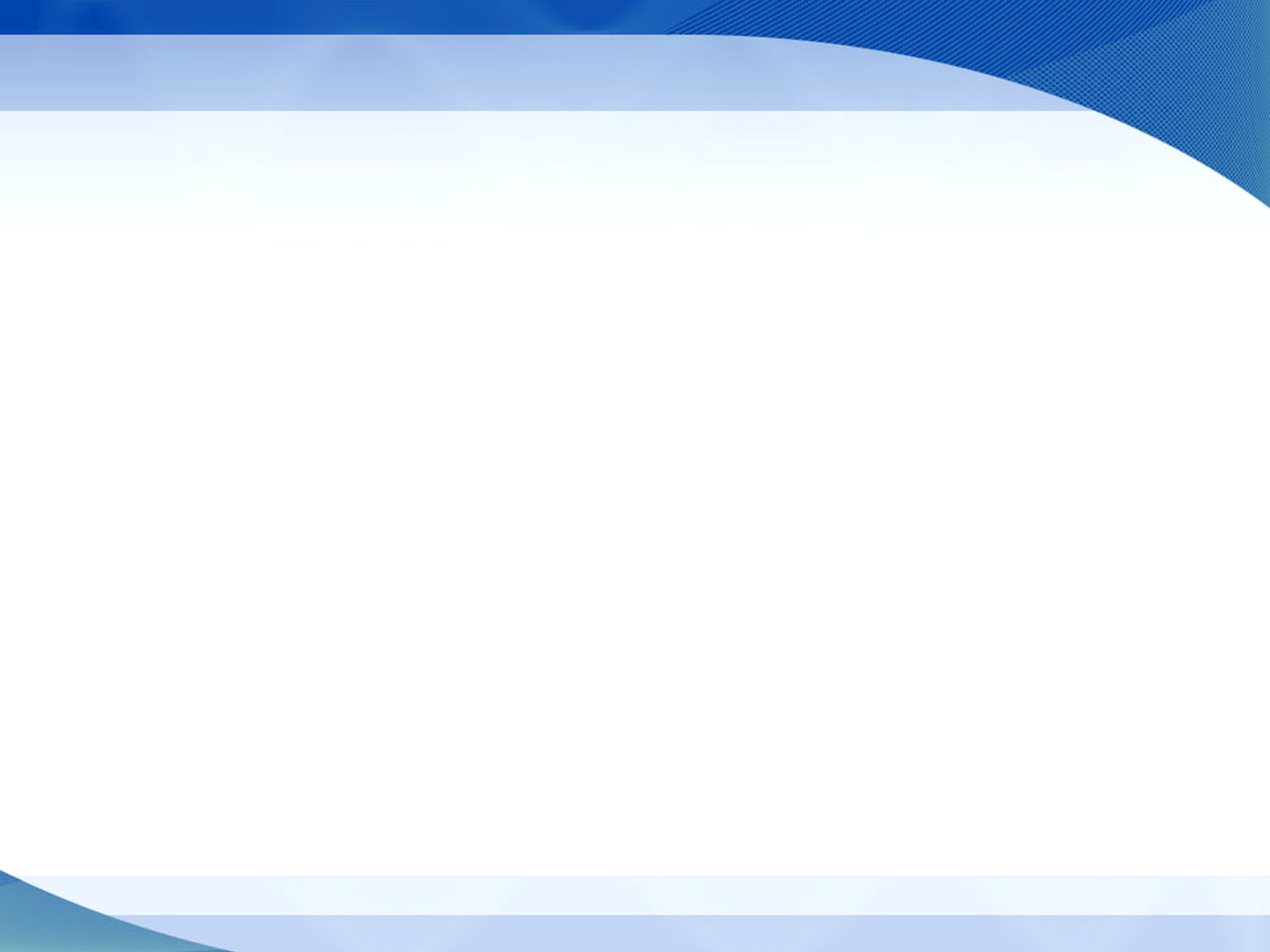 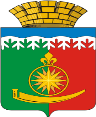 Управление  образования Администрации 
Артинского  городского  округа
Направление деятельности
Способы реализации
Стратегическая цель
Разработка и внедрение комплекса мероприятий по привлечению молодых специалистов в образовательных организациях муниципалитета;
Определение особой категории педагогических работников, удержание которых имеет ключевое значение для муниципалитета;
Совершенствование системы мотивации профессионального роста;
Развитие системы профессионального обучения, подготовки и переподготовки педагогических кадров с внедрением гибких технологий обучения
восполнение
Поддержка и развитие кадрового потенциала образовательных организаций Артинского ГО
сохранение
развитие
Инструмент- целевая подготовка молодых специалистов
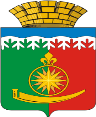 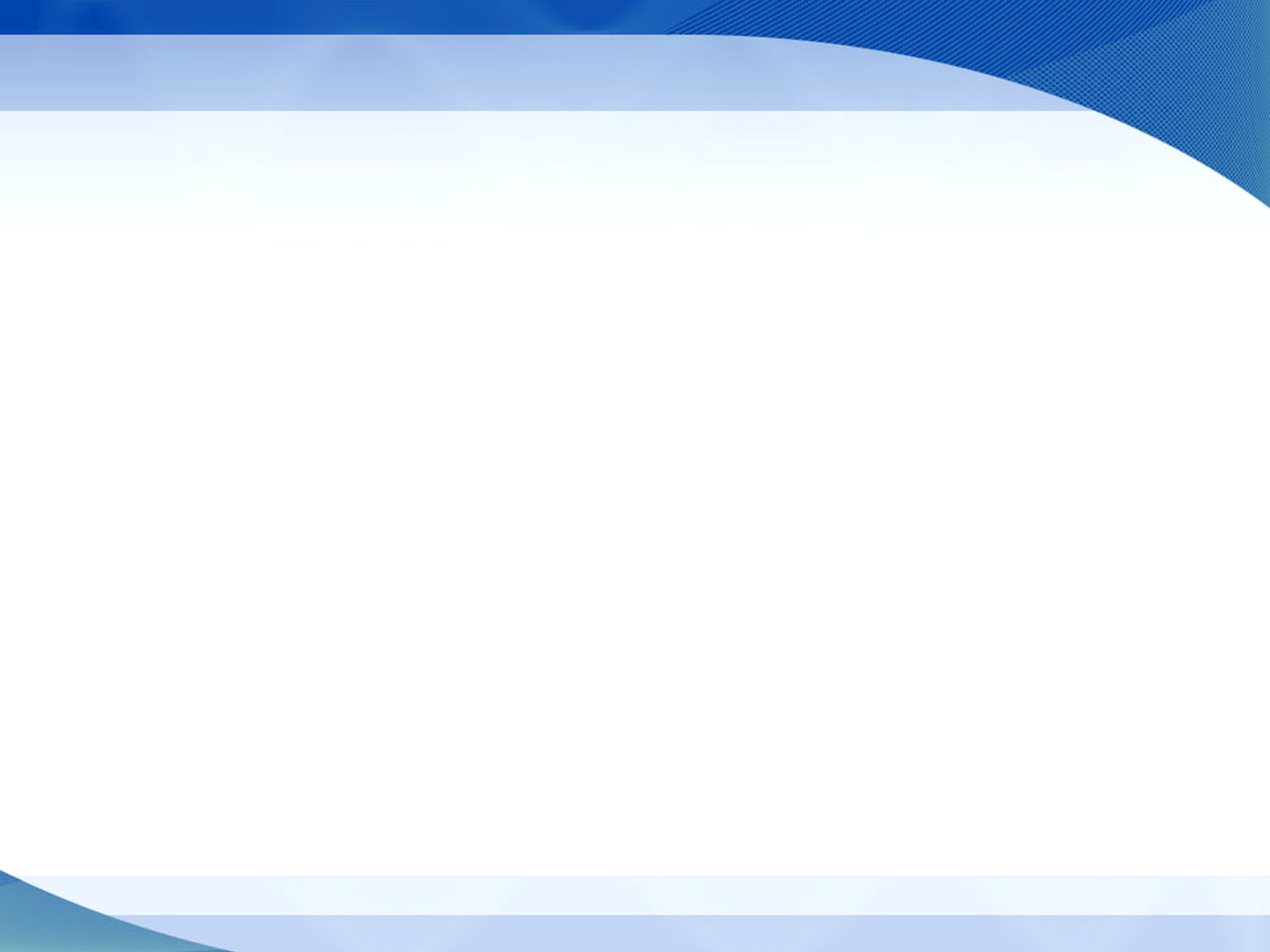 Управление  образования Администрации 
Артинского  городского  округа
Ключевые направления и задачи на предстоящий учебный год
Обеспечение современной инфраструктуры образовательного процесса:
1.
создание условий для функционирования новых структур в рамках региональных проектов и муниципальных инициатив;
1.1
обеспечение формирования цифровой образовательной среды на муниципальном уровне и уровне образовательных организаций
1.2
.
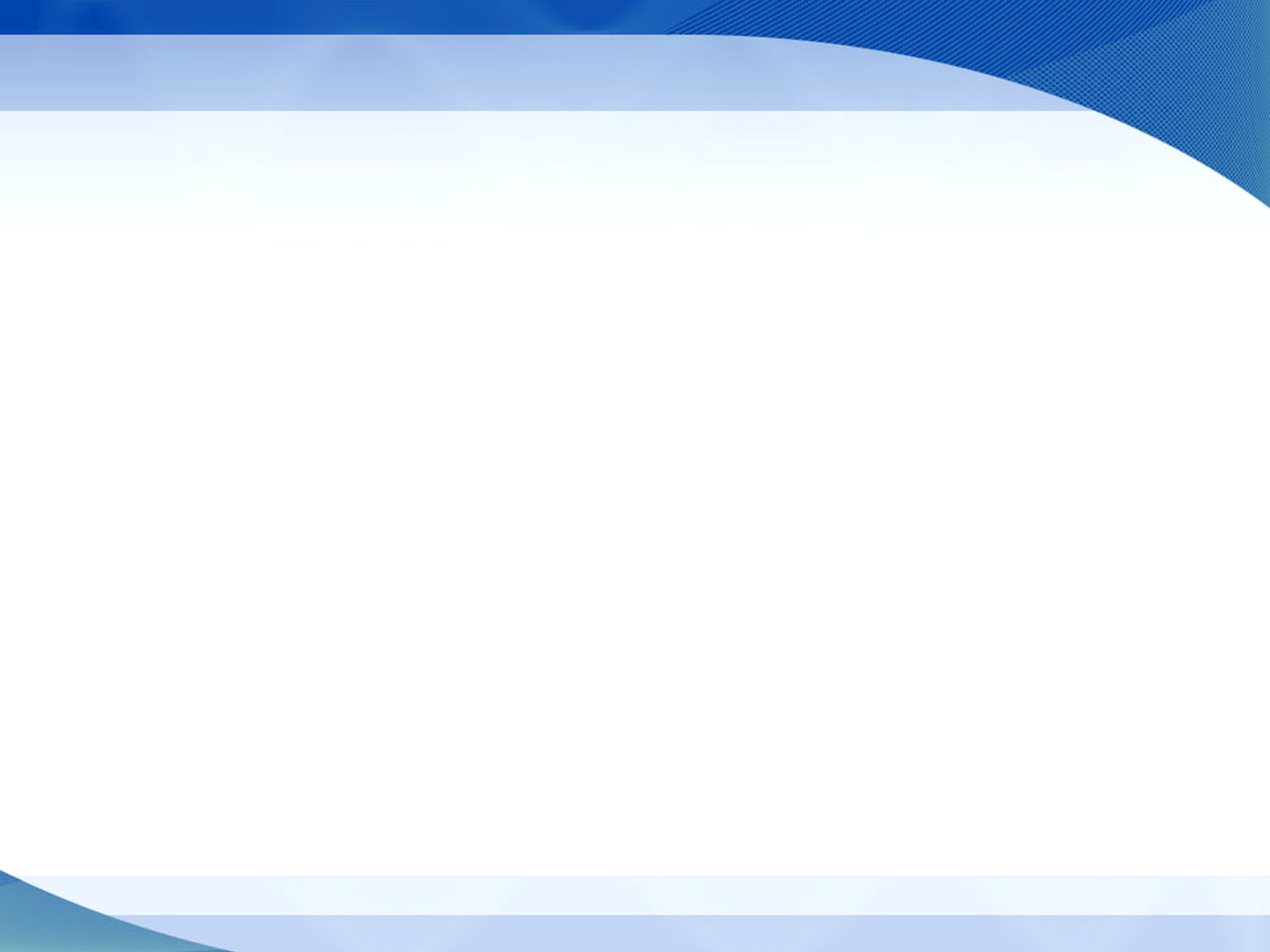 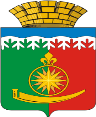 Управление  образования Администрации 
Артинского  городского  округа
Управление  образования Администрации 
Артинского  городского  округа
Ключевые направления и задачи на предстоящий учебный год
2.
Содержание образования до 2024 года
На муниципальном уровне:

обеспечить работу муниципальных методических служб, муниципальных проектных групп по сопровождению в образовательных организациях деятельности: 
по формированию образовательных результатов с использованием новых технологий; 
по реализации индивидуальных образовательно-профессиональных маршрутов школьников;
 по совершенствованию систем оценки качества, включающих в себя анализ данных по сформированности образовательных результатов; 
2) разработать на основе региональных муниципальные дорожные карты реализации предметных концепций и муниципальные модели реализации технологического образования; 
3) продолжить работу по расширению спектра образовательных услуг для детей дошкольного возраста и их семей; 
4) продолжить муниципальную практику формирования и экспертизы эффективных педагогических практик.
2.1
.
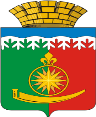 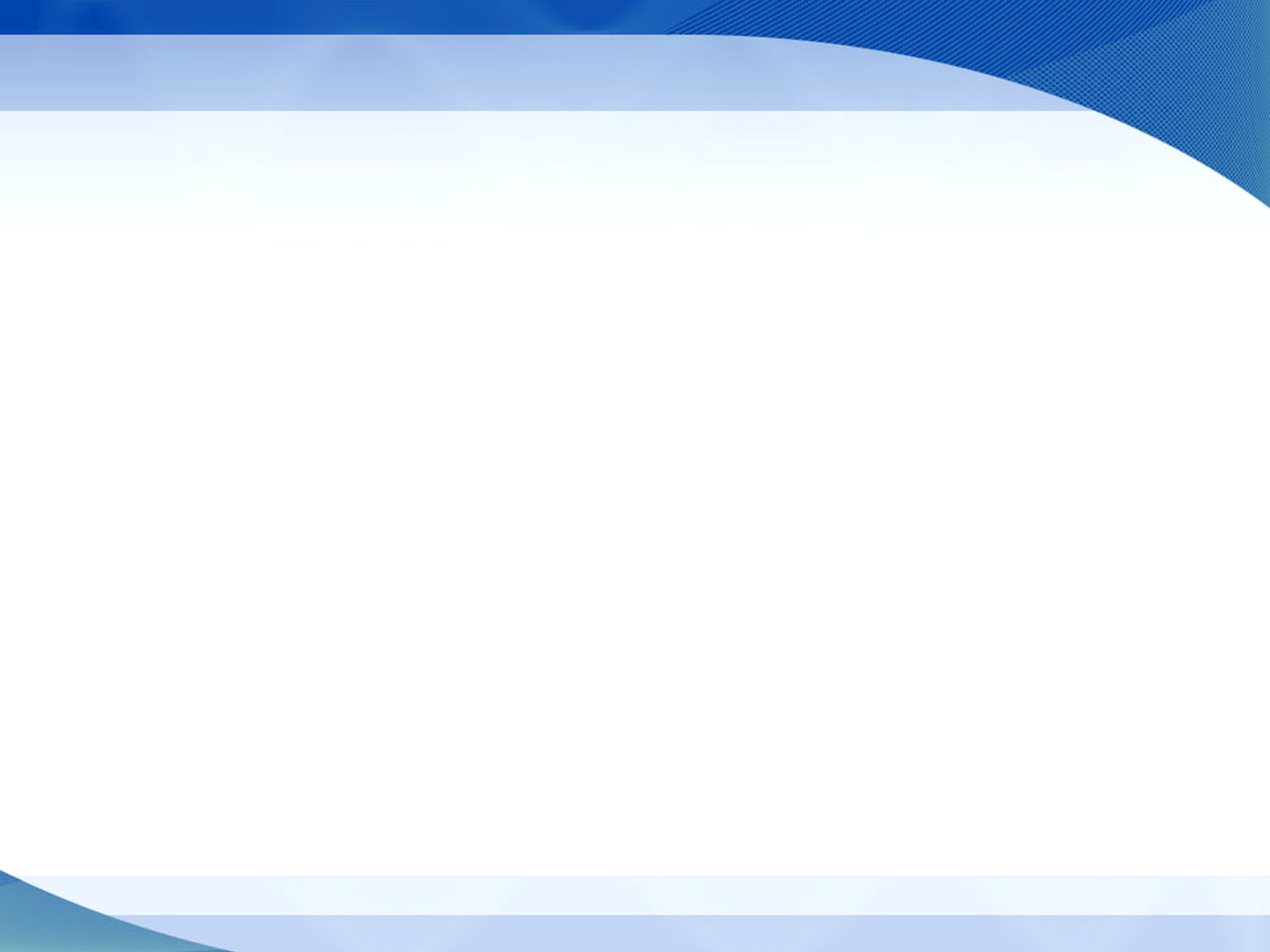 Управление  образования Администрации 
Артинского  городского  округа
Ключевые направления и задачи на предстоящий учебный год
Содержание образования до 2024 года
2.
На уровне образовательной организации

внедрить образовательные программы ФГОС среднего общего образования, в том числе через сетевое взаимодействие и социальное партнерство; 
- обеспечить внедрение цифровых образовательных технологий в образовательный процесс.
2.2
.
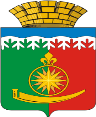 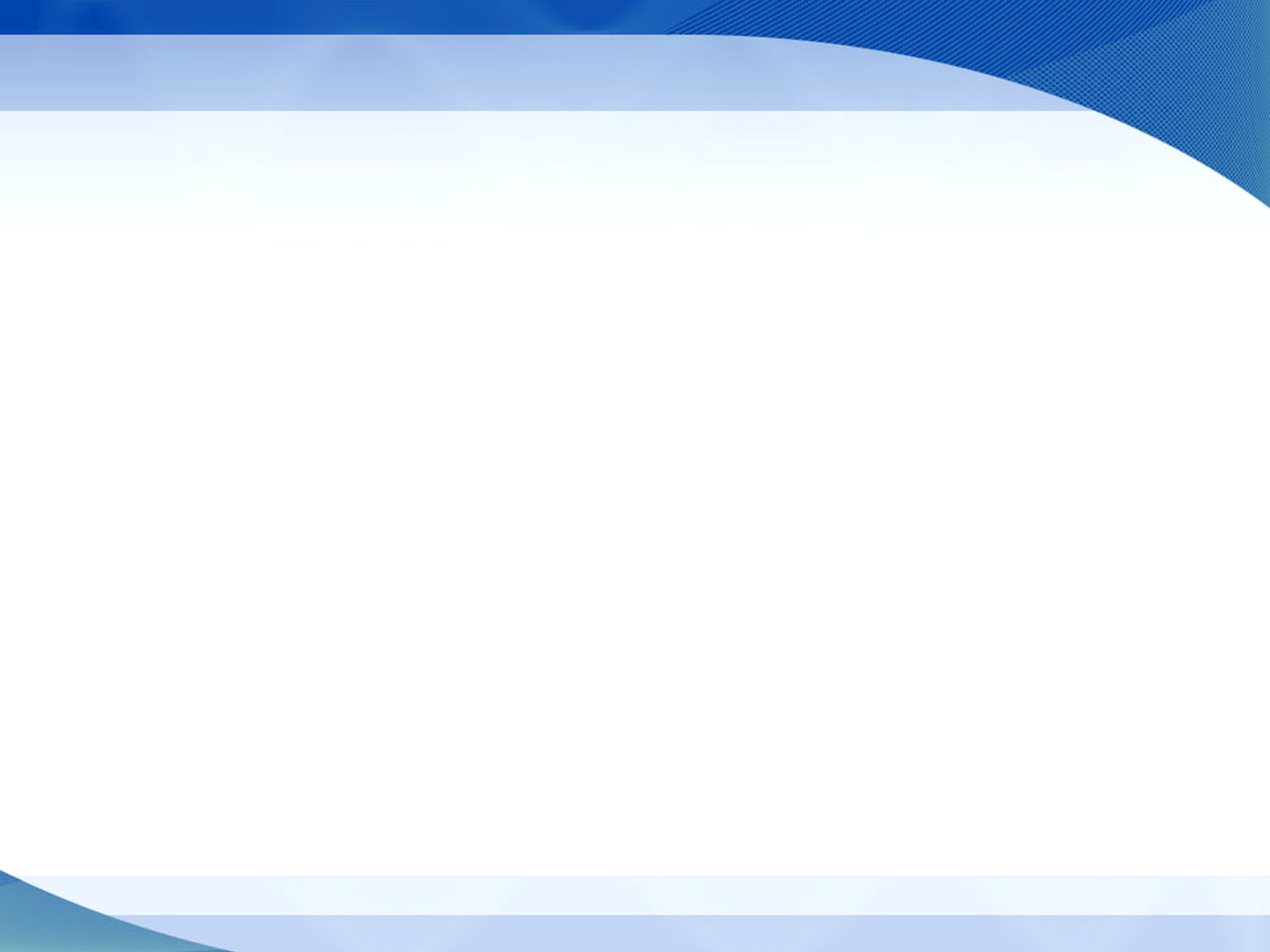 Управление  образования Администрации 
Артинского  городского  округа
Ключевые направления и задачи на предстоящий учебный год
Обеспечение роста профессионального мастерства педагогических и управленческих кадров:
3.
На уровне муниципалитета:

- создать условия для профессионального развития педагогических кадров для освоения новых компетенций в области организации учебной, проектной и исследовательской деятельности, «навигации» в цифровой образовательной среде, формирующего оценивания компетенций, необходимых для формирования функциональной грамотности учащихся, используя региональные ресурсы и создавая муниципальные возможности.
3.1
На уровне образовательной организации:

- обеспечить формирование и сопровождение индивидуальных программ профессионального развития педагогов, включая освоение новых профессиональных позиций (тьютор, координатор образовательных онлайн – платформ, игромастер и др.); 
- внедрение технологий наставничества (тьюторства, менторства, шефства).
3.2
.
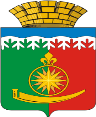 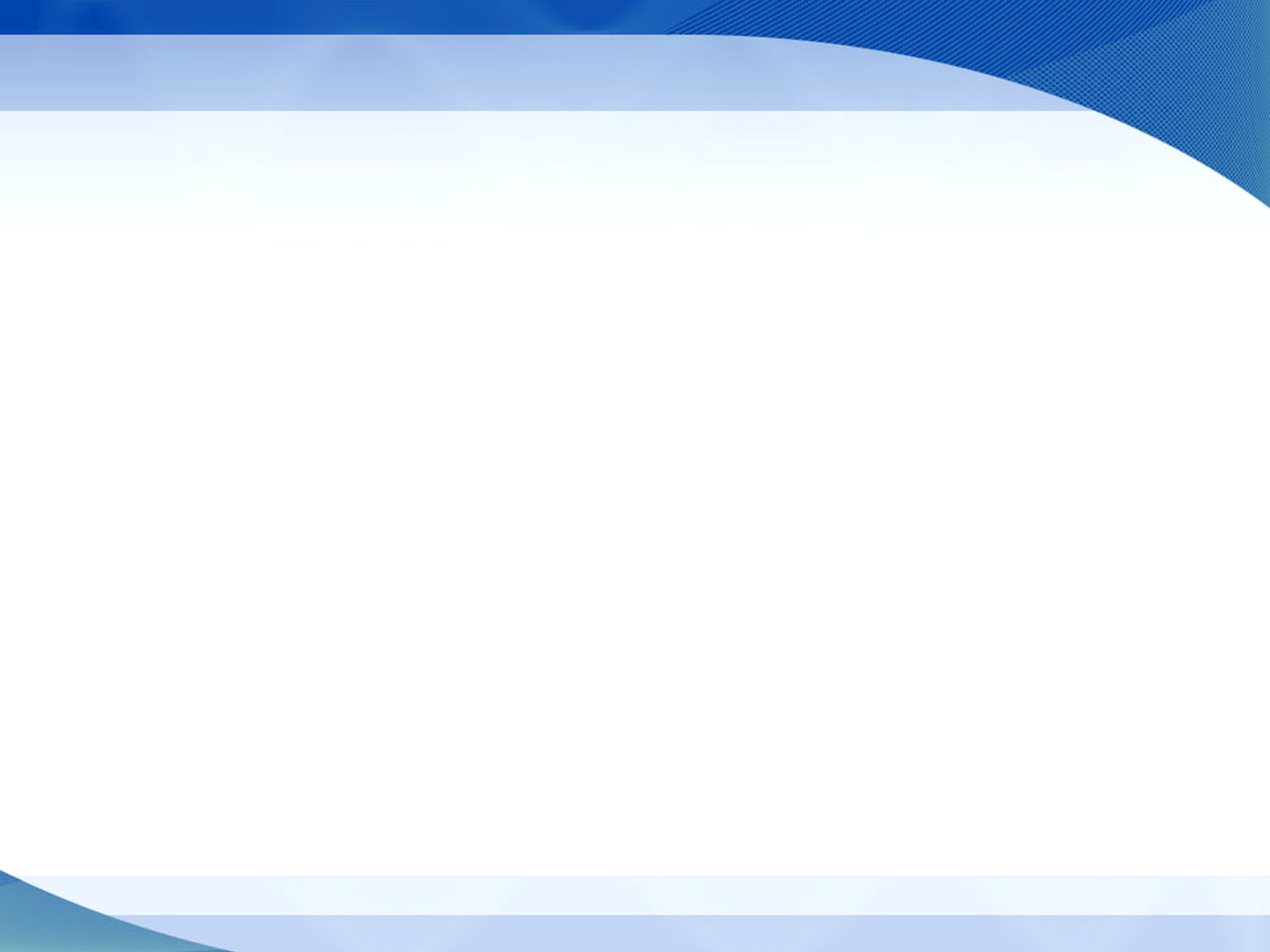 Управление  образования Администрации 
Артинского  городского  округа
Анонс задач на 2020-2021 учебный год
Создание современной инфраструктуры образовательного процесса
Реформа содержания образования до 2024 года
Формирование роста профессионального мастерства педагогических и управленческих кадров
.
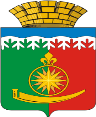 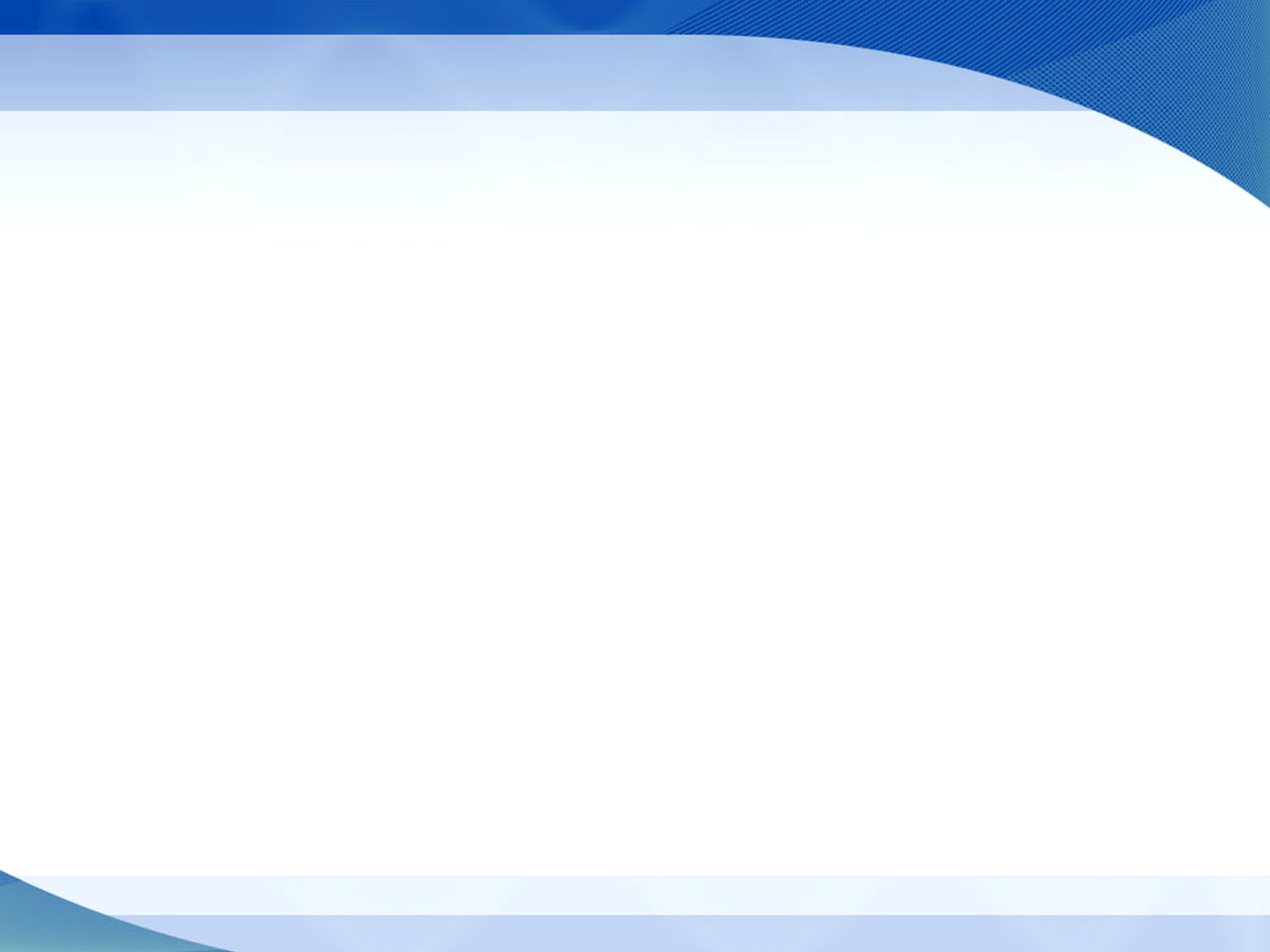 Управление  образования Администрации 
Артинского  городского  округа
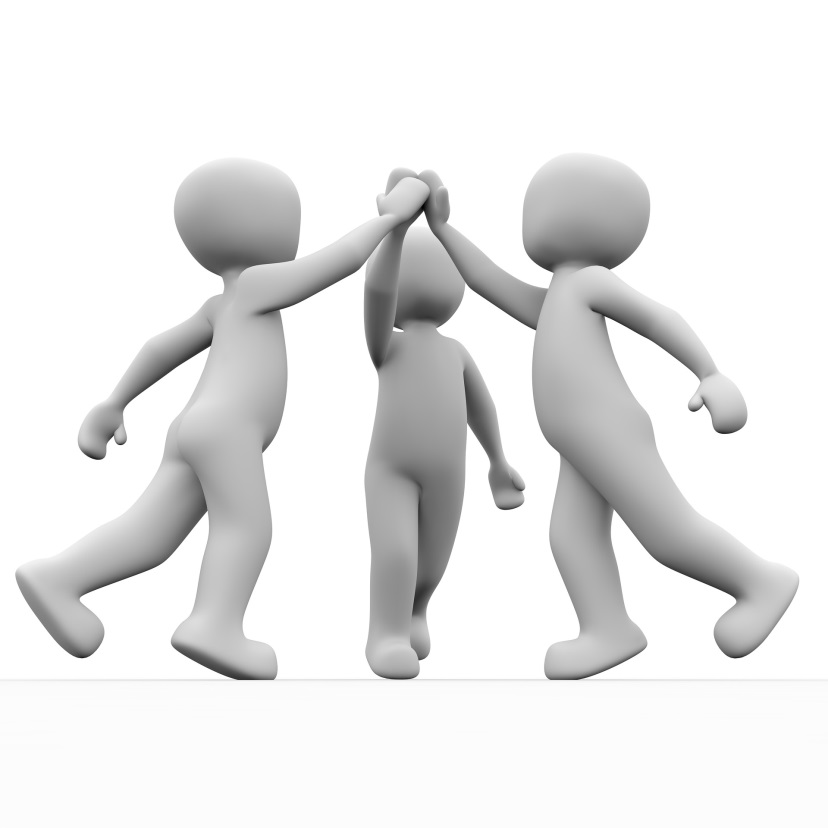 С новым 
2020-2021
 учебным годом!
.